SPRAWOZDANIE Z DZIAŁALNOŚCI PUBLICZNEGO PRZEDSZKOLA ,,ZIELONA ŁĄKA”W PINCZYNIE2023/2024I półrocze
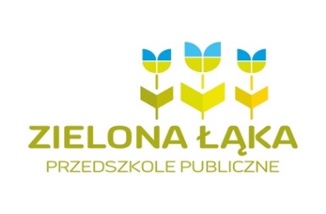 Dzień kropki
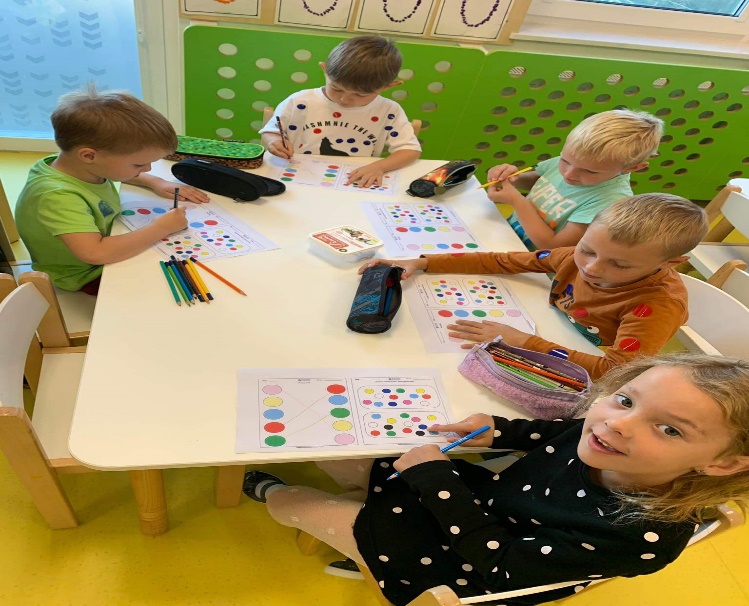 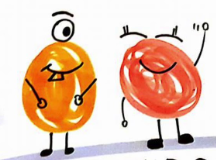 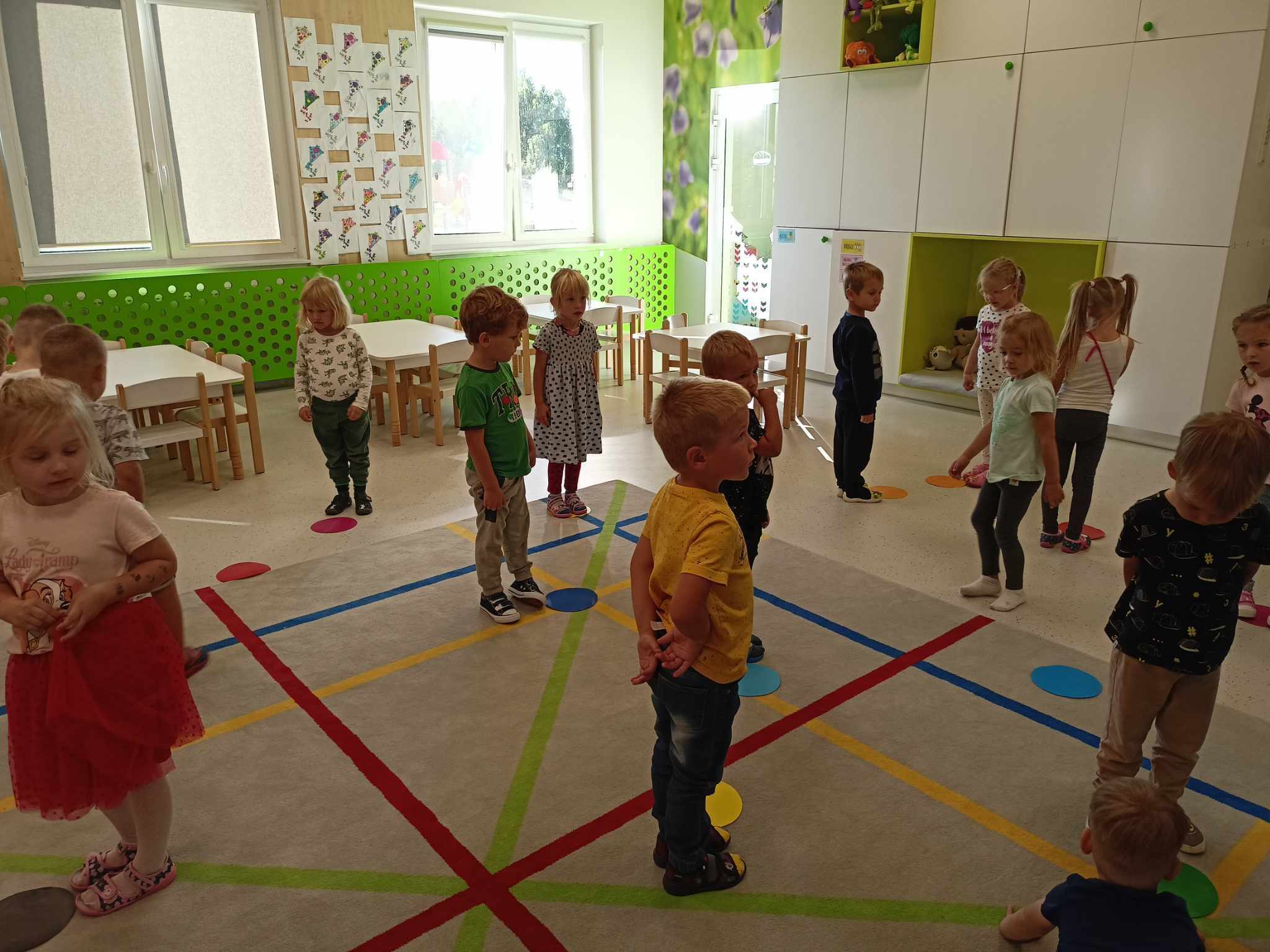 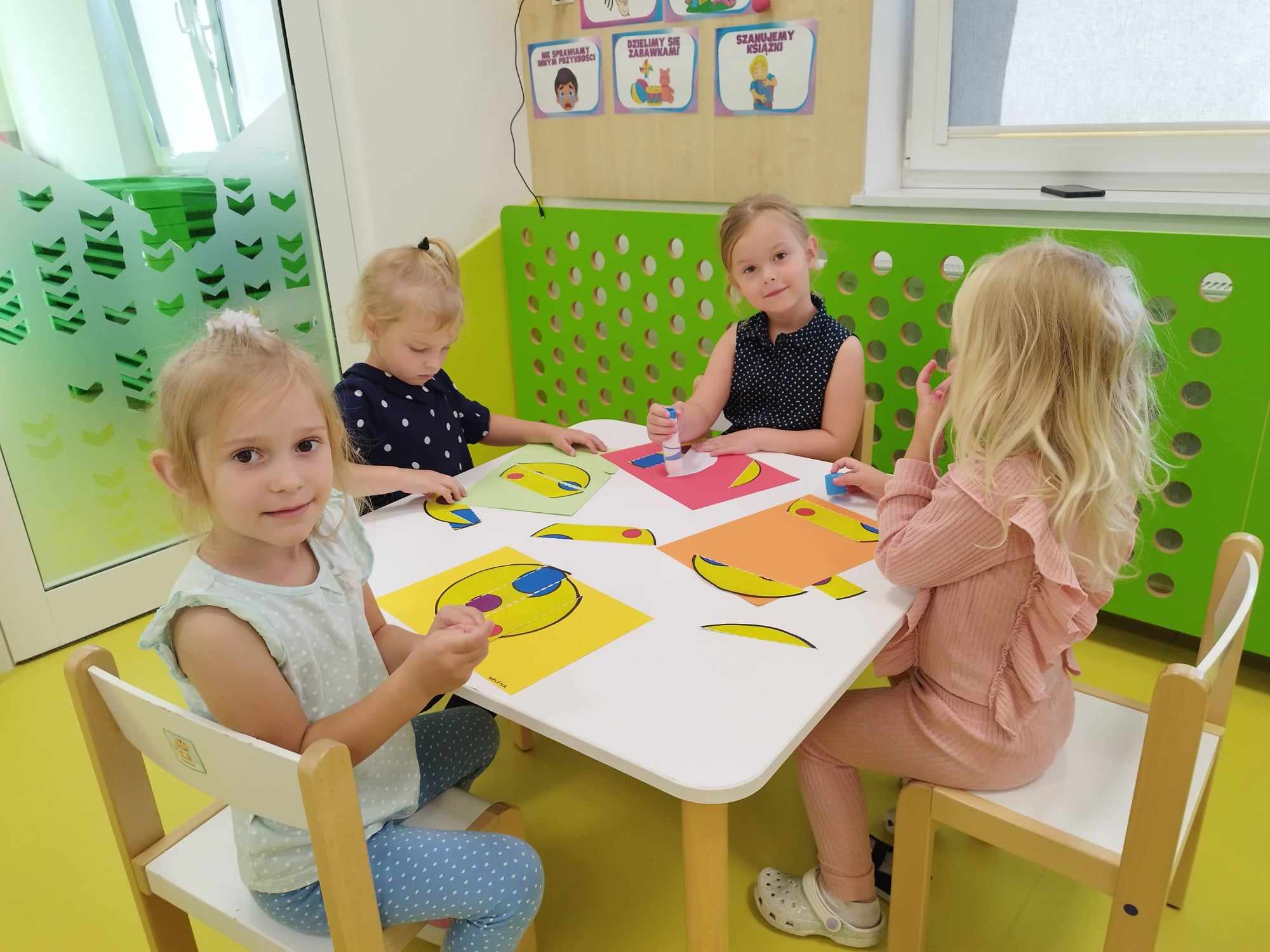 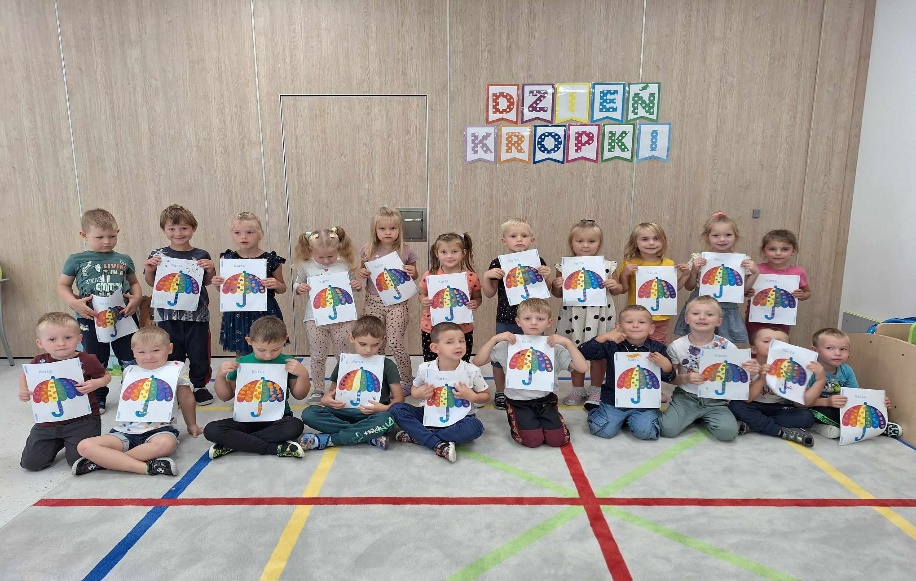 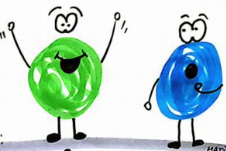 Akcja „Sprzątania Świata”
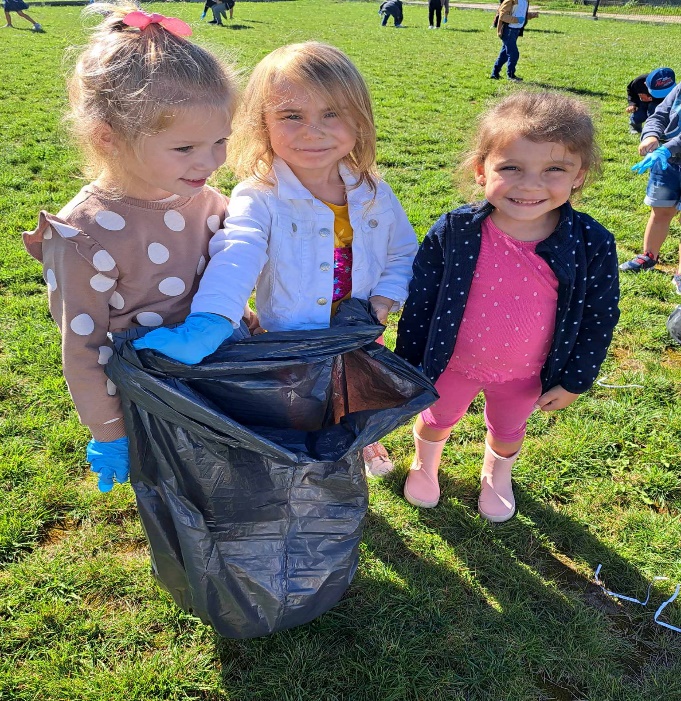 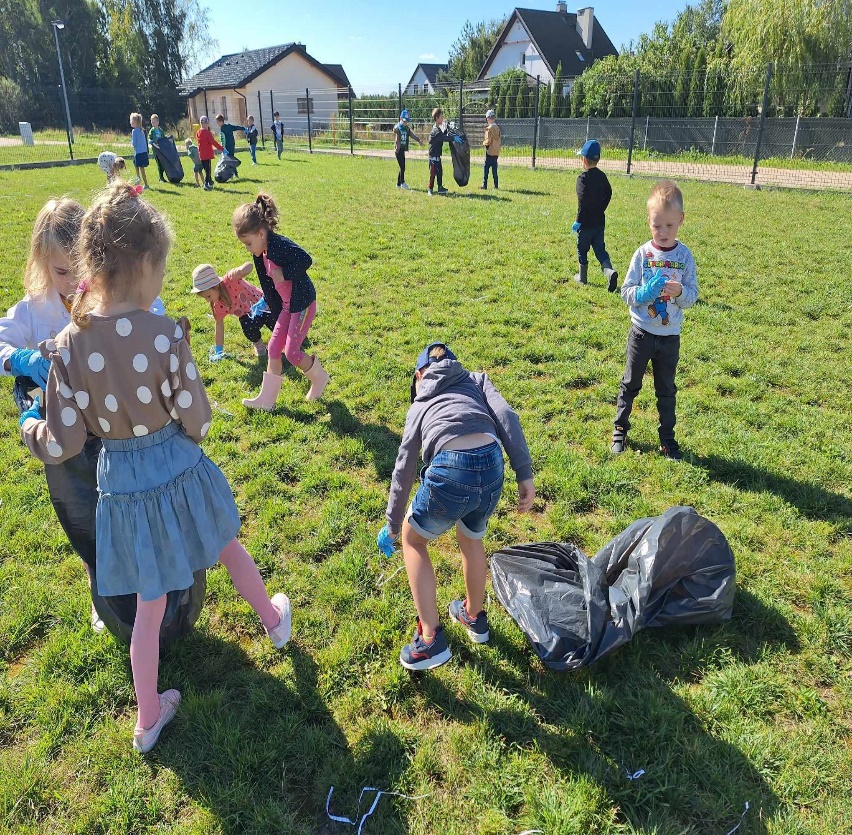 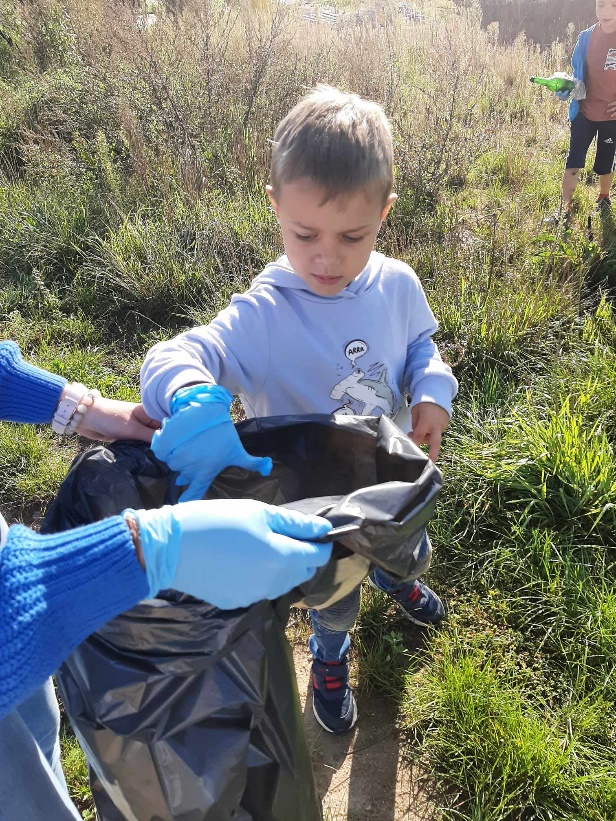 E ŚWIATA”
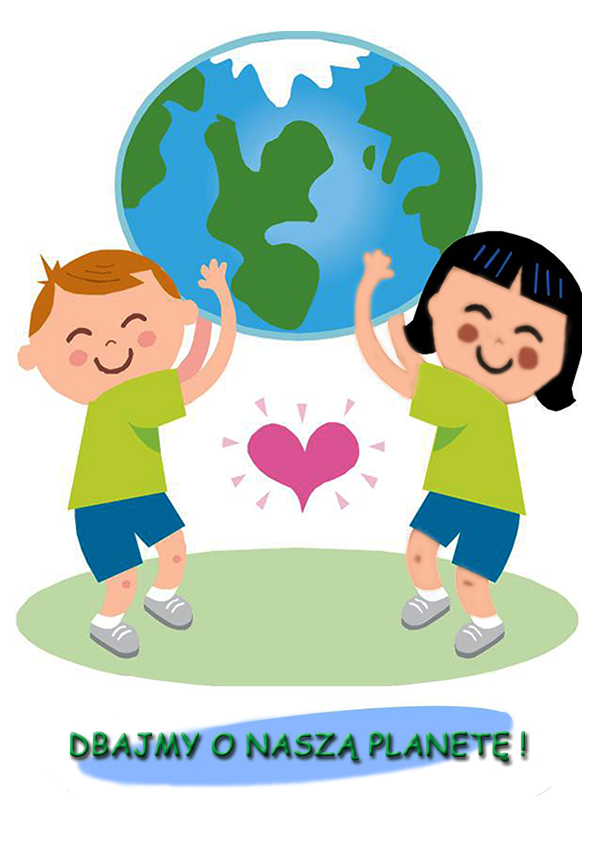 Wyjazd na farmę Rajskie Łąki w Klonówce
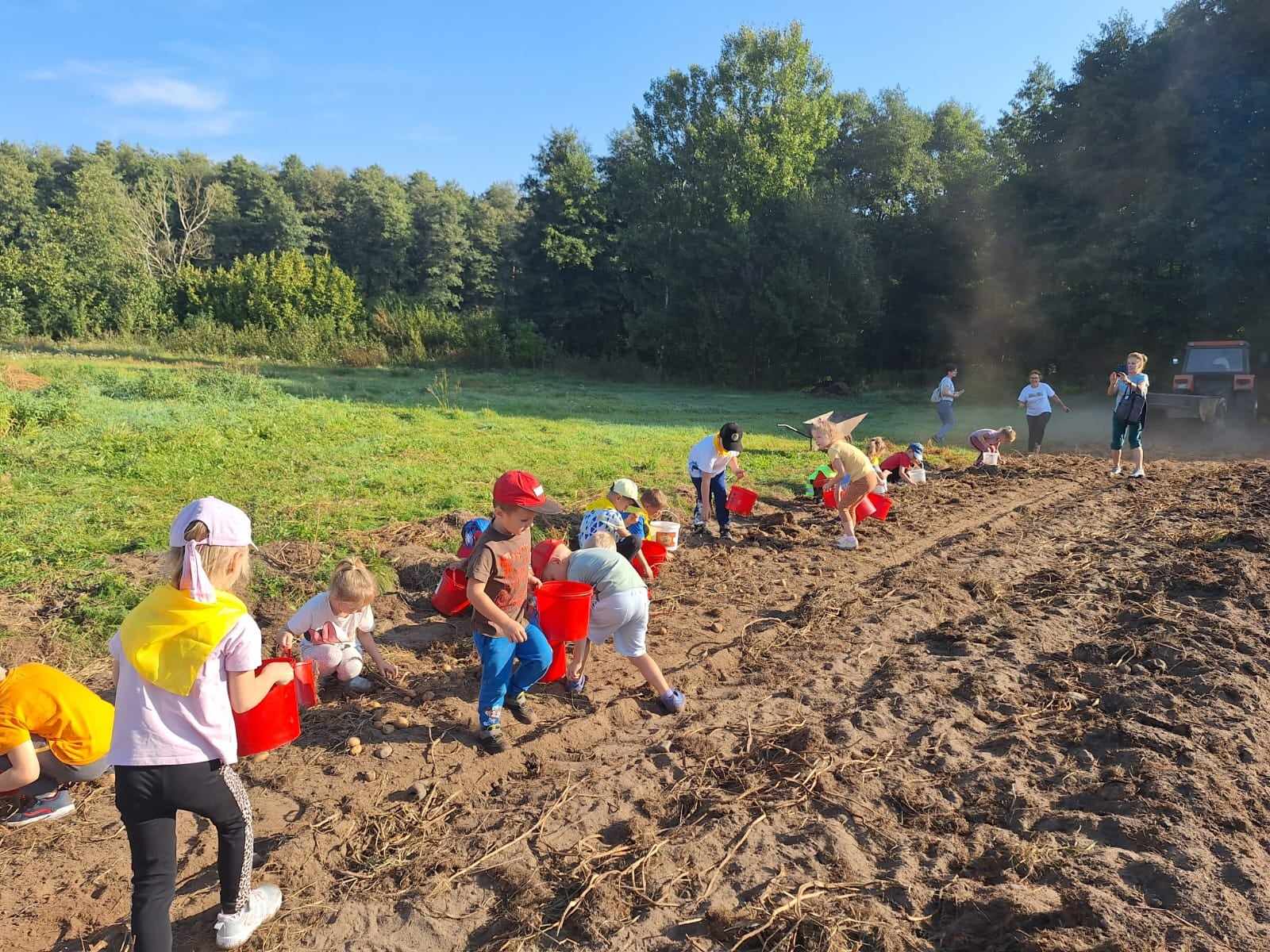 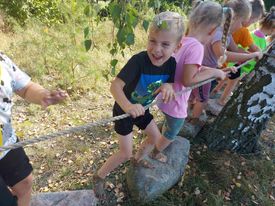 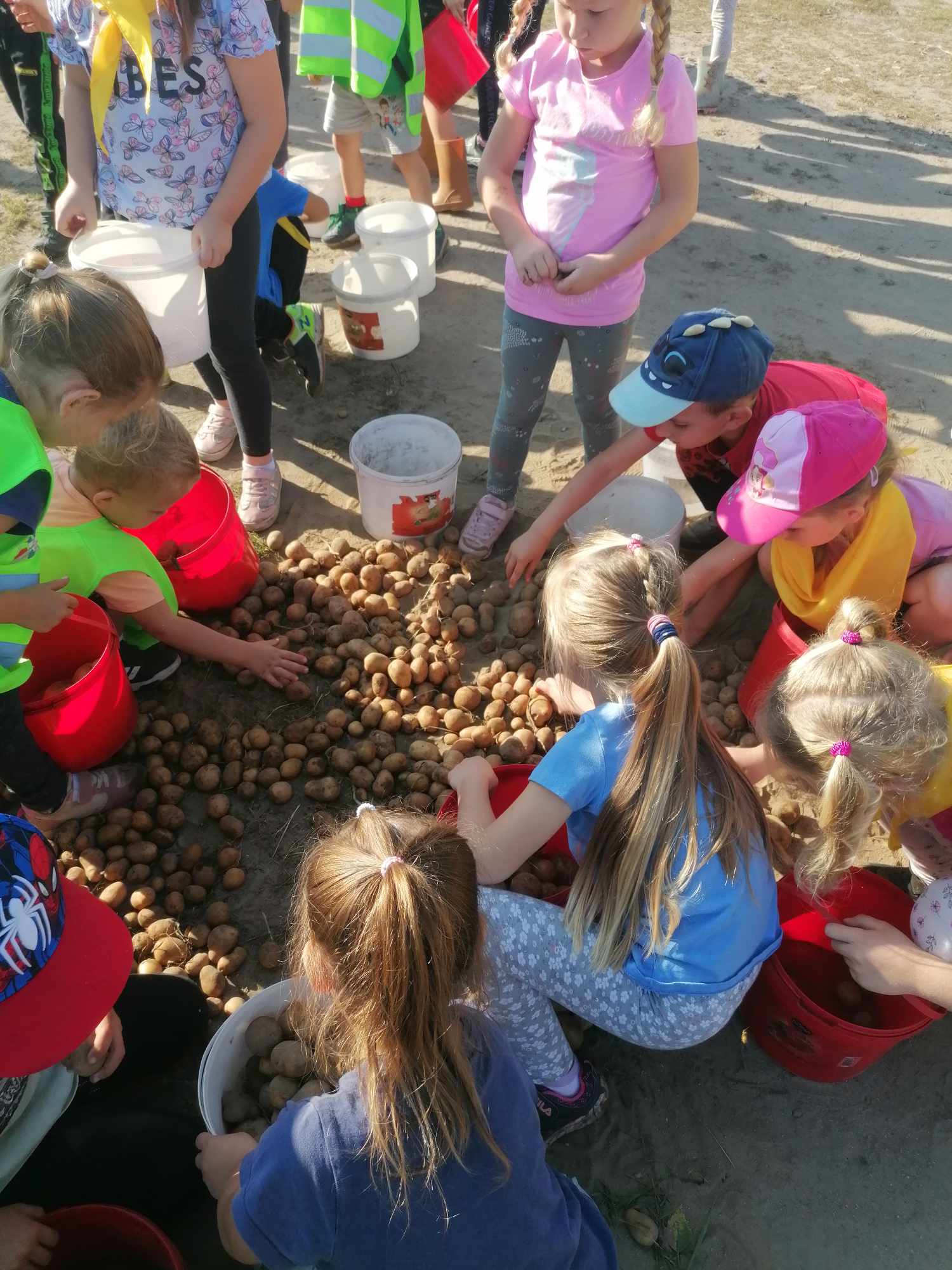 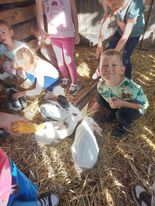 Nadanie imienia grupom
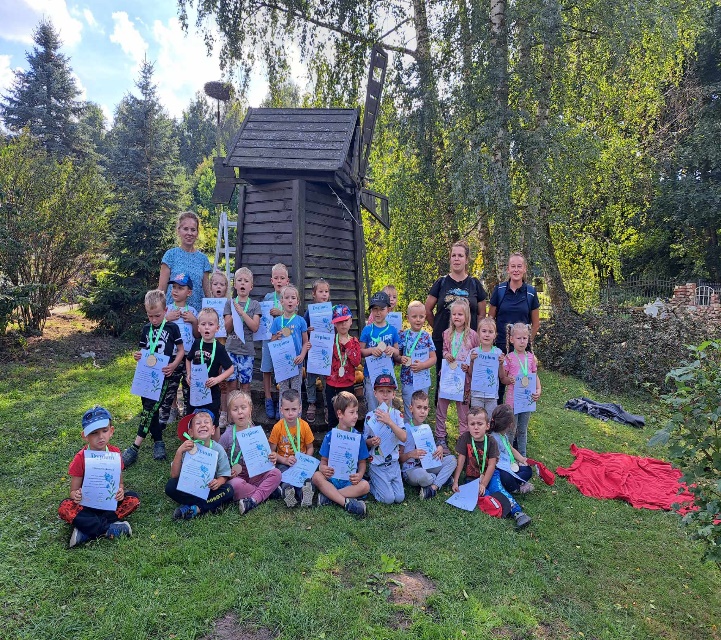 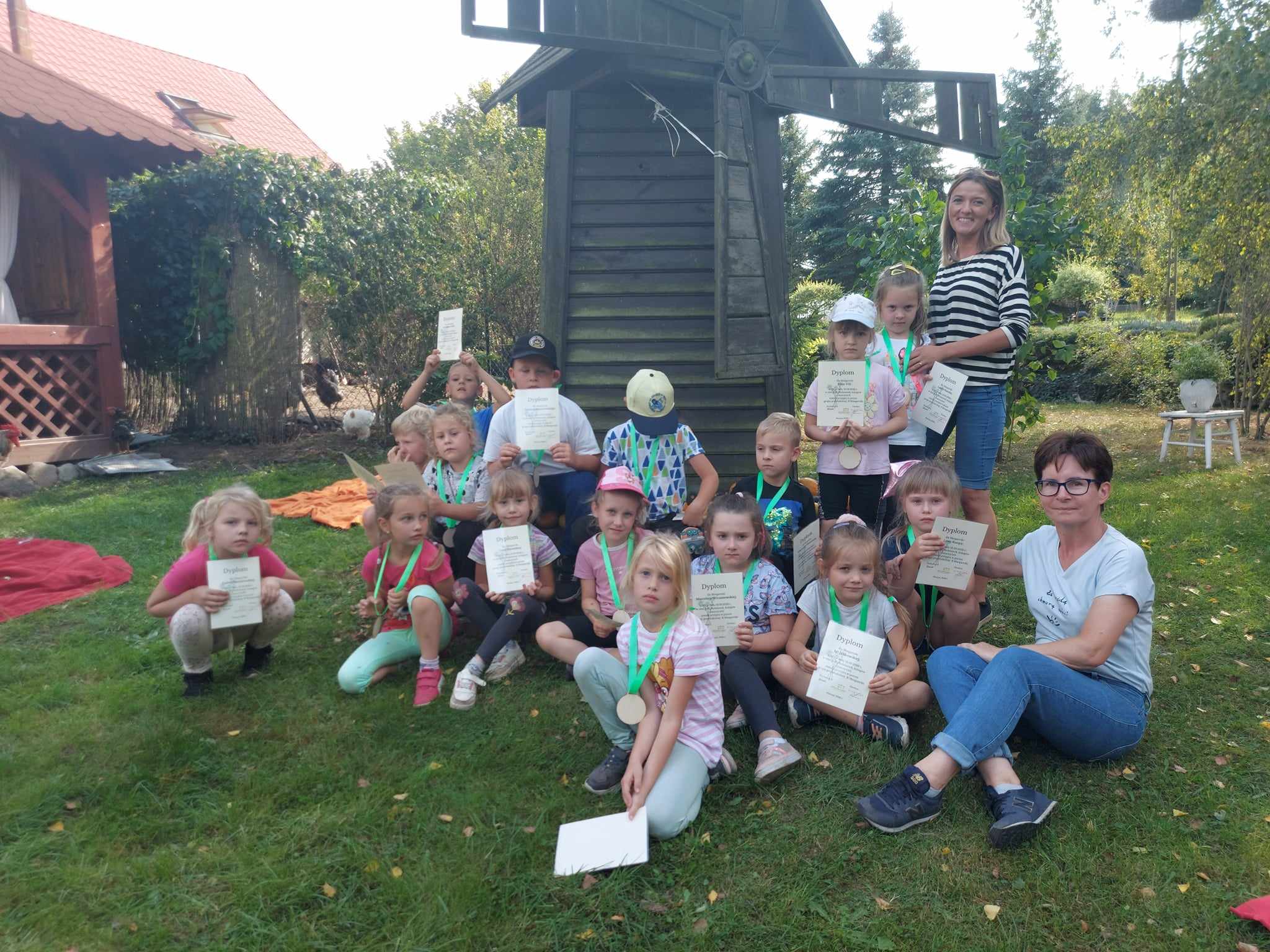 Dzień Przedszkolaka
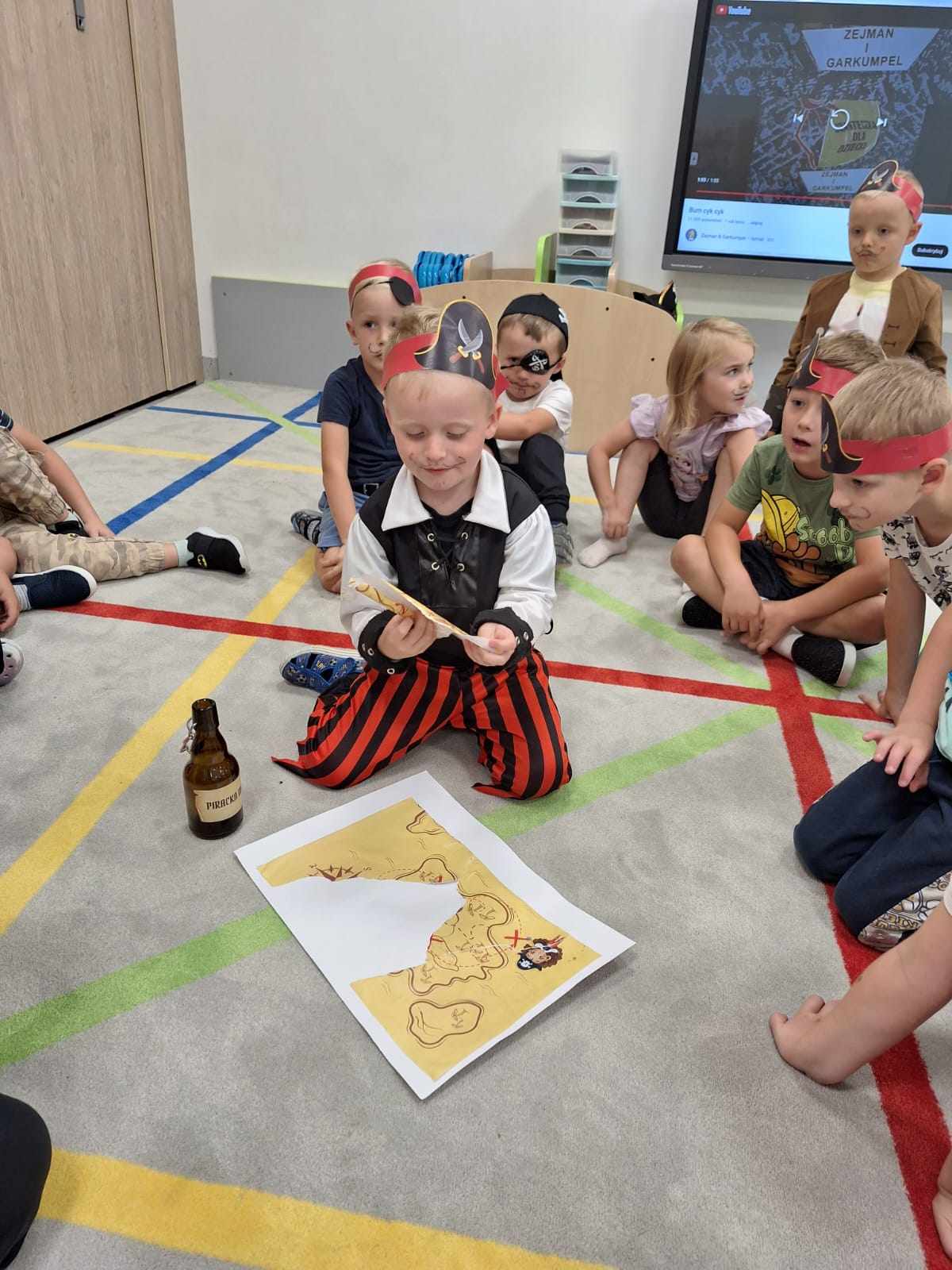 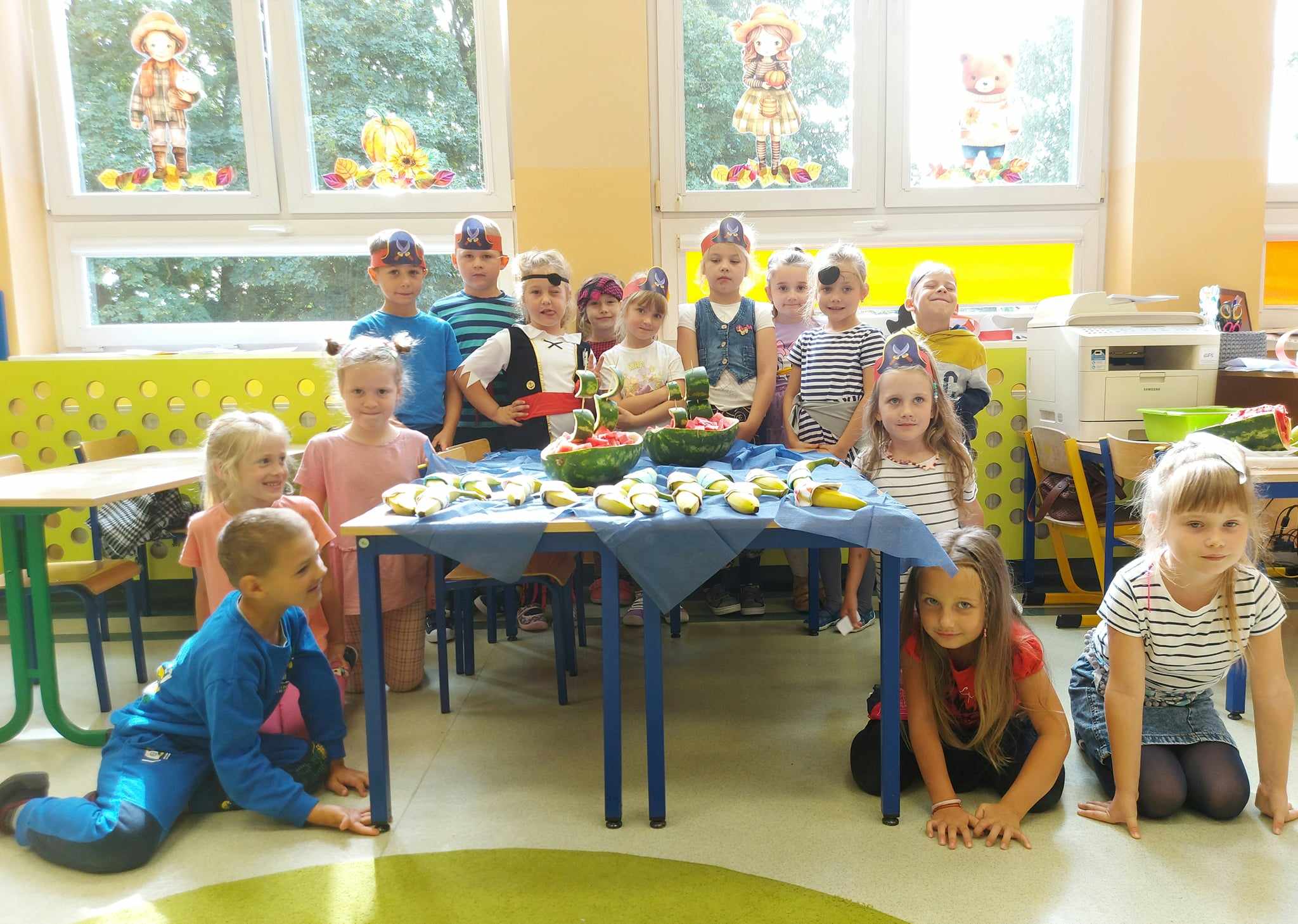 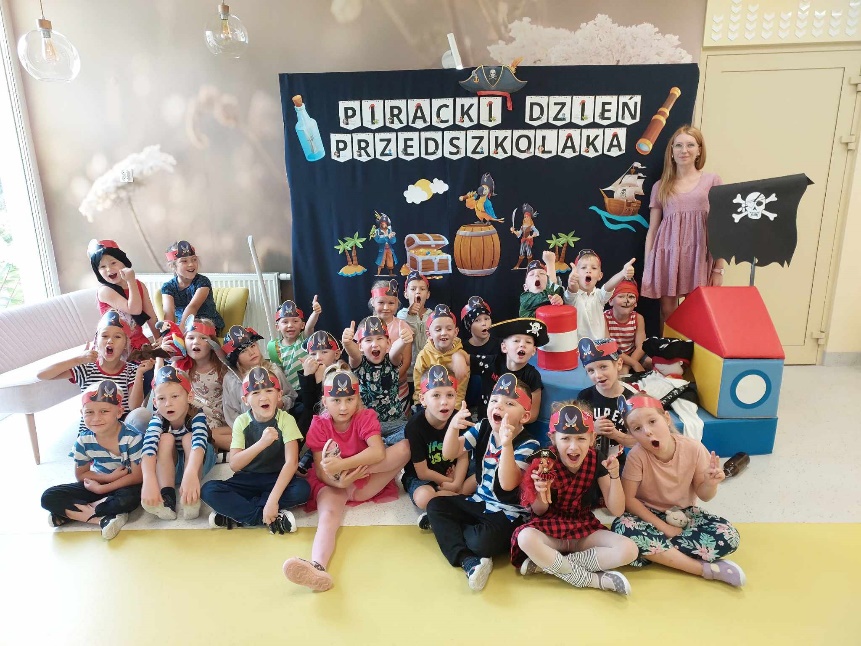 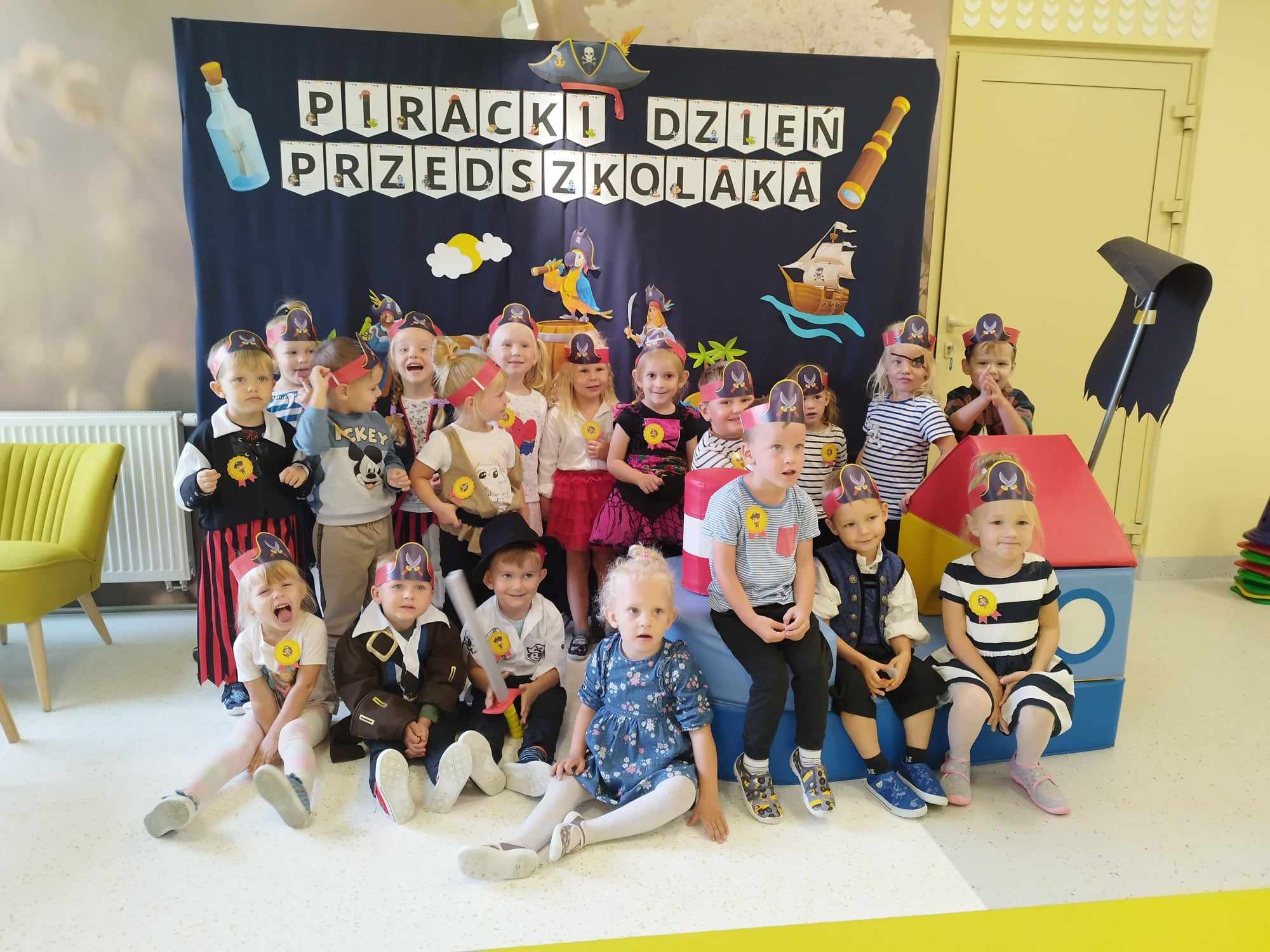 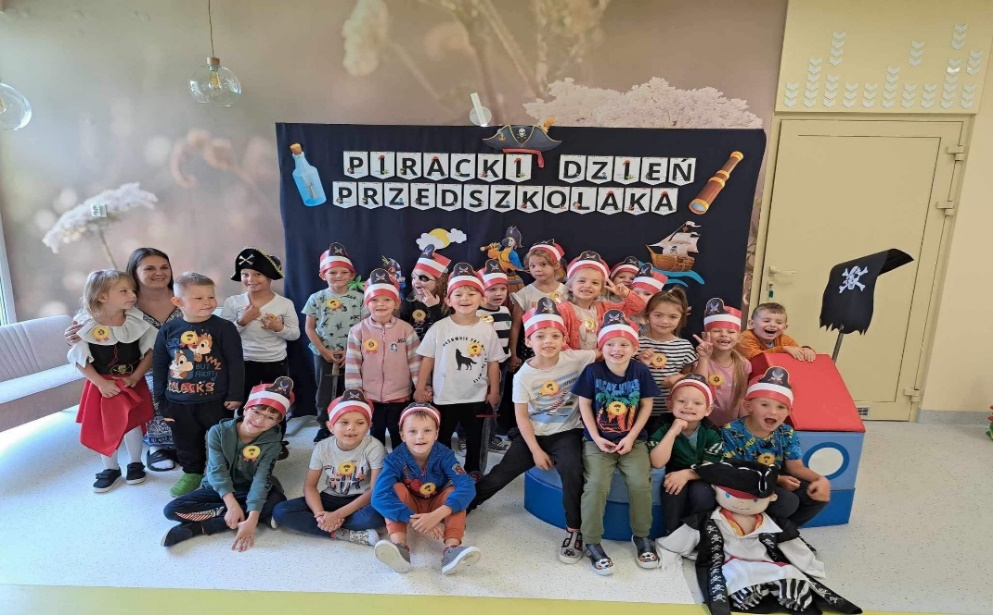 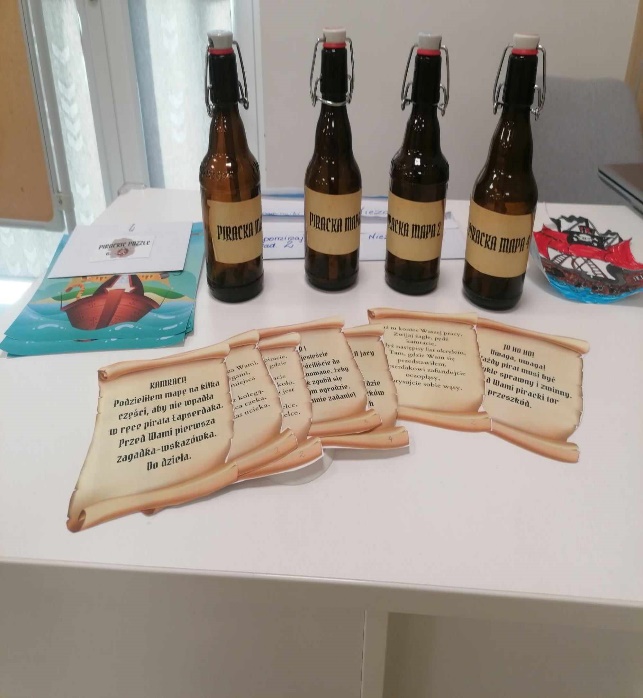 Przedstawienie teatralne „Sówka Mądra Główka”
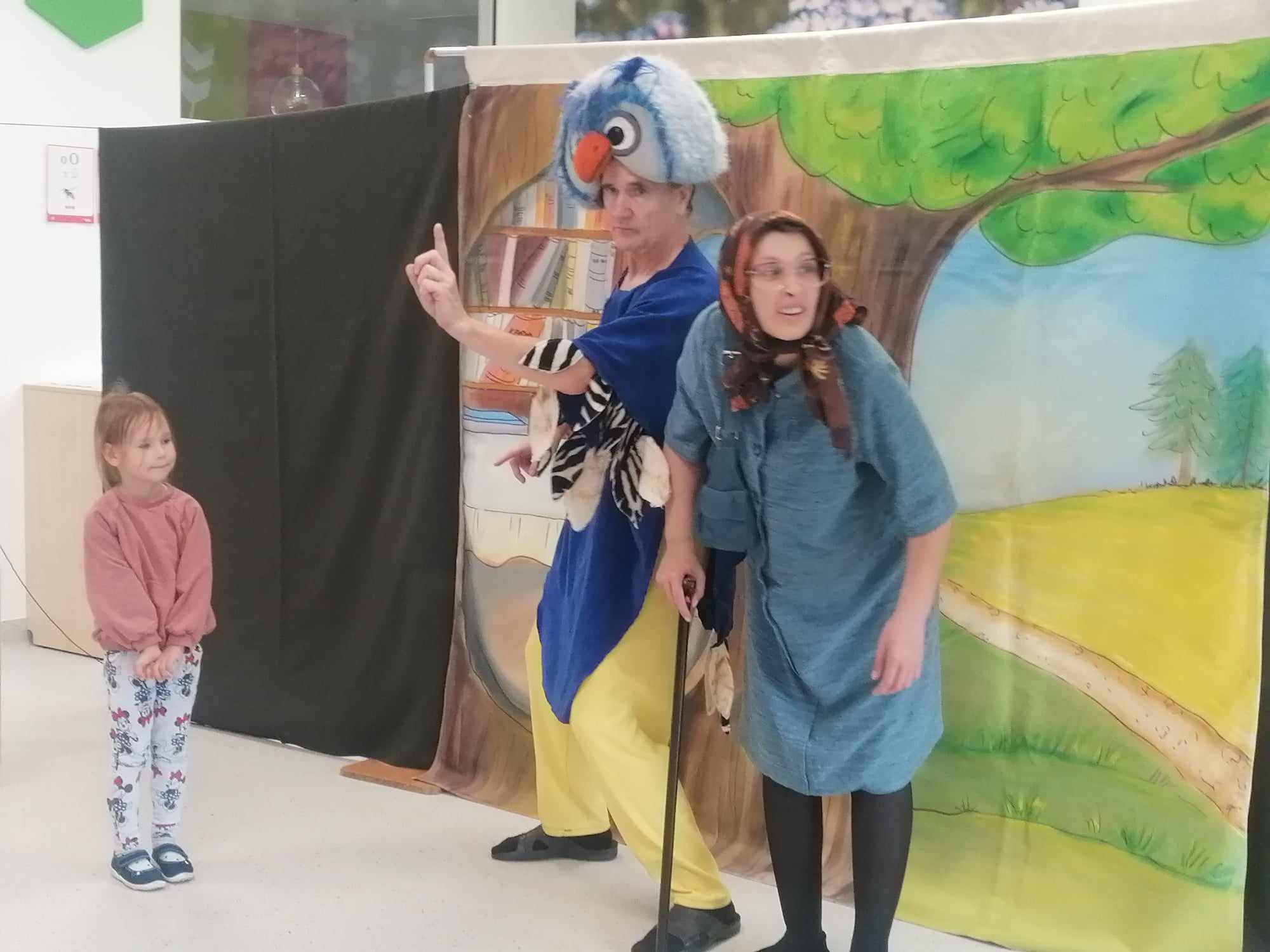 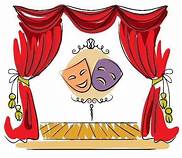 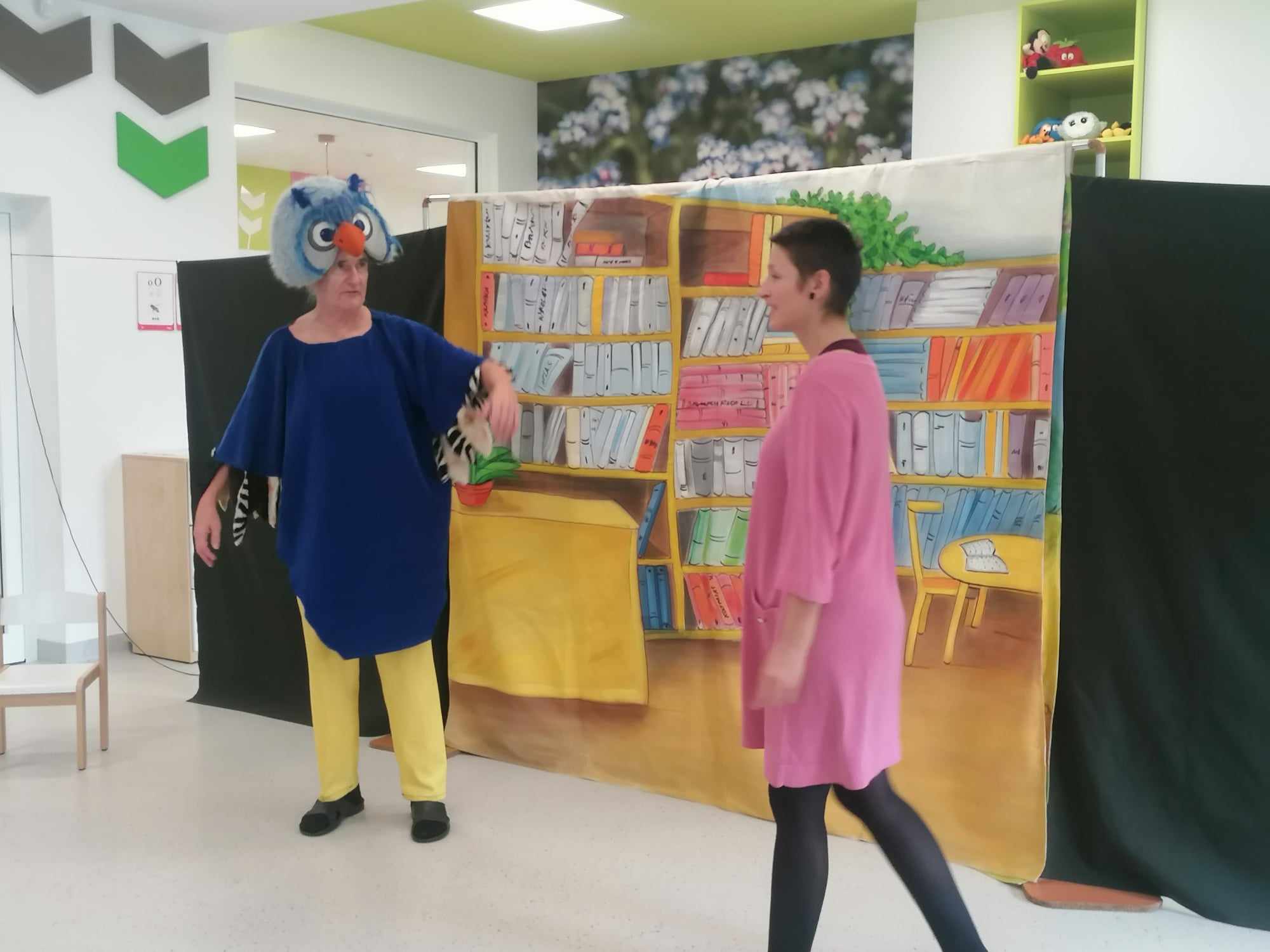 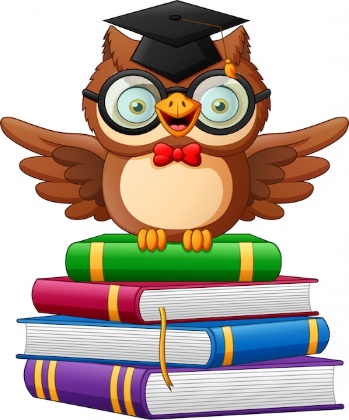 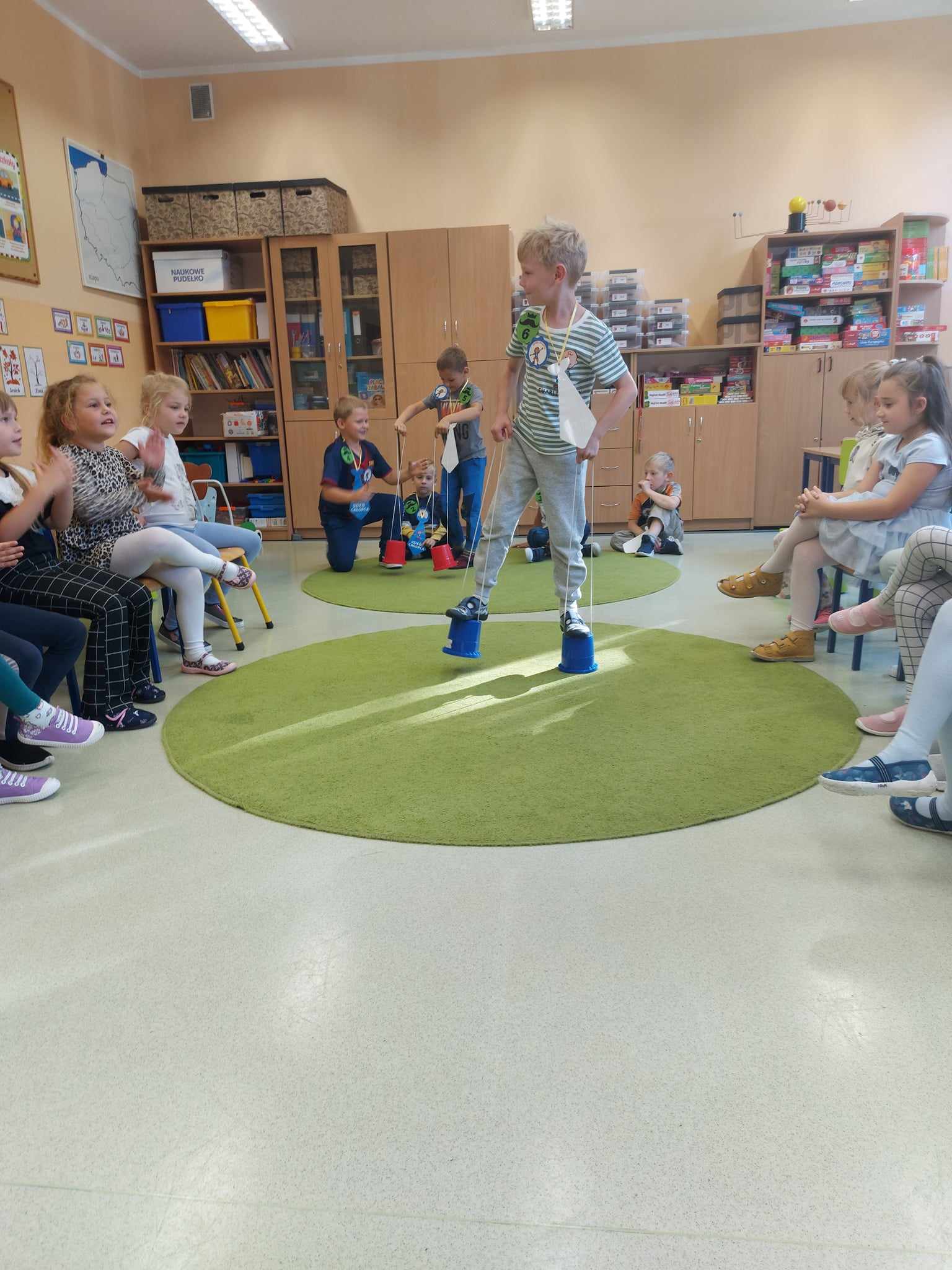 Dzień Chłopaka
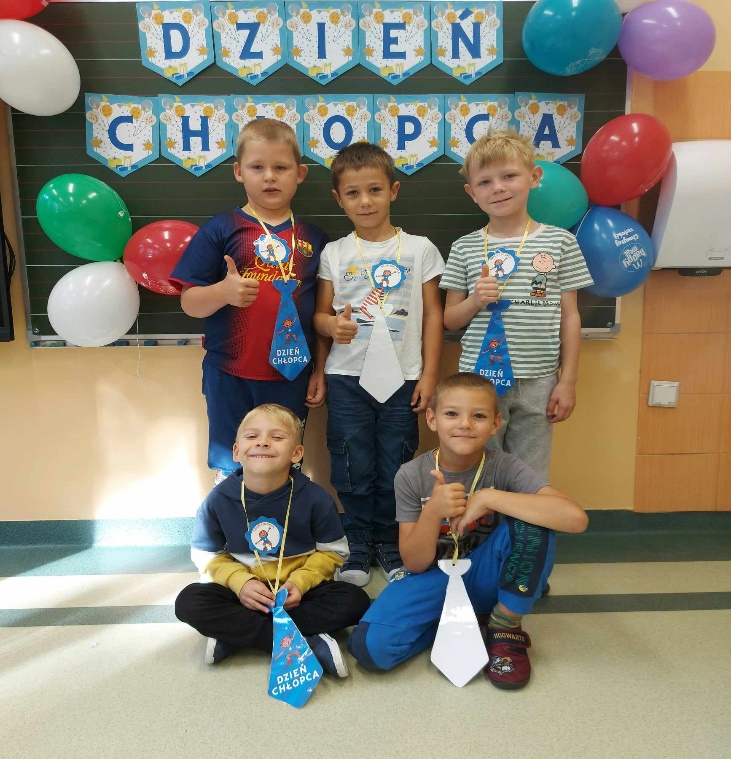 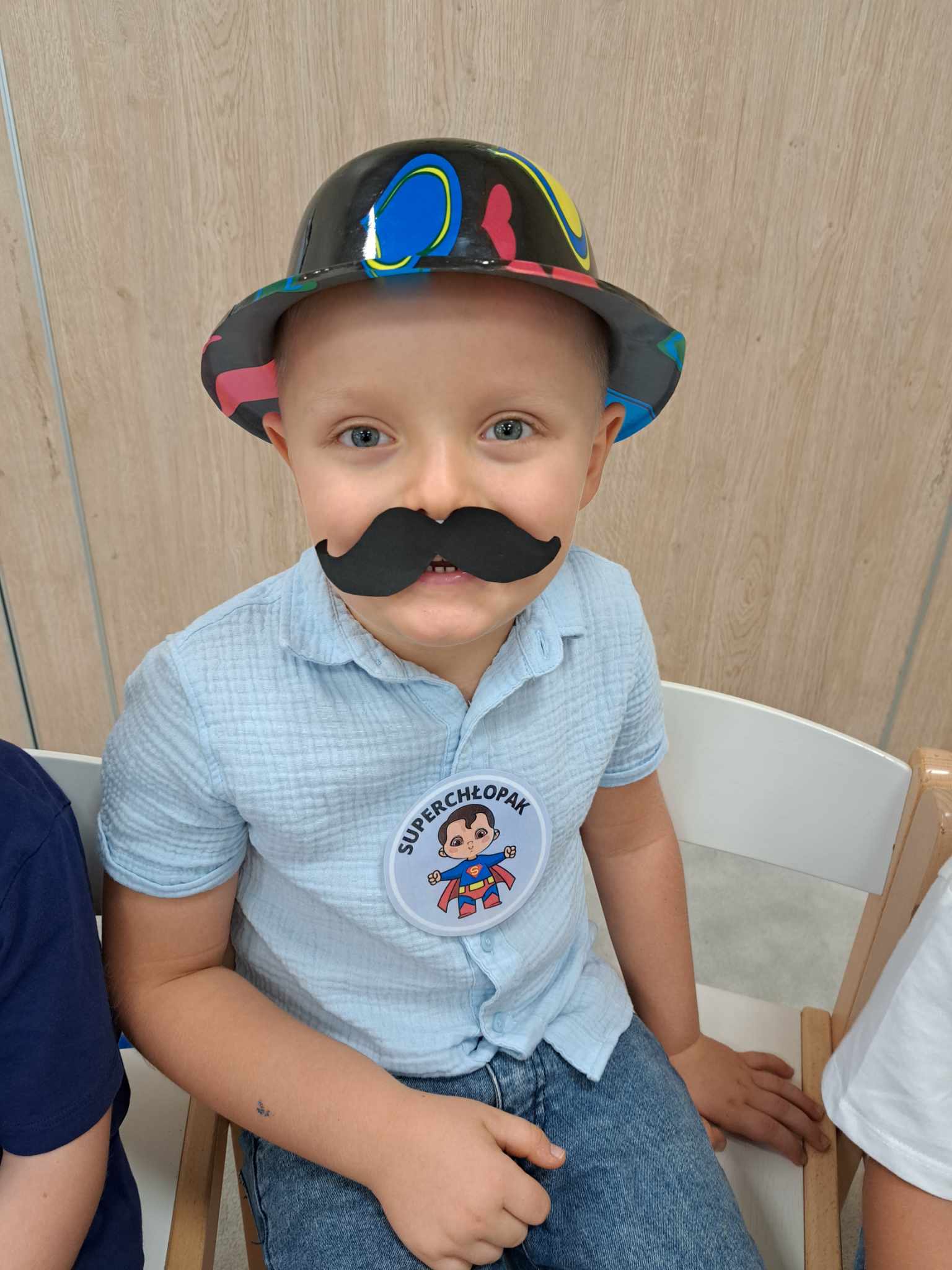 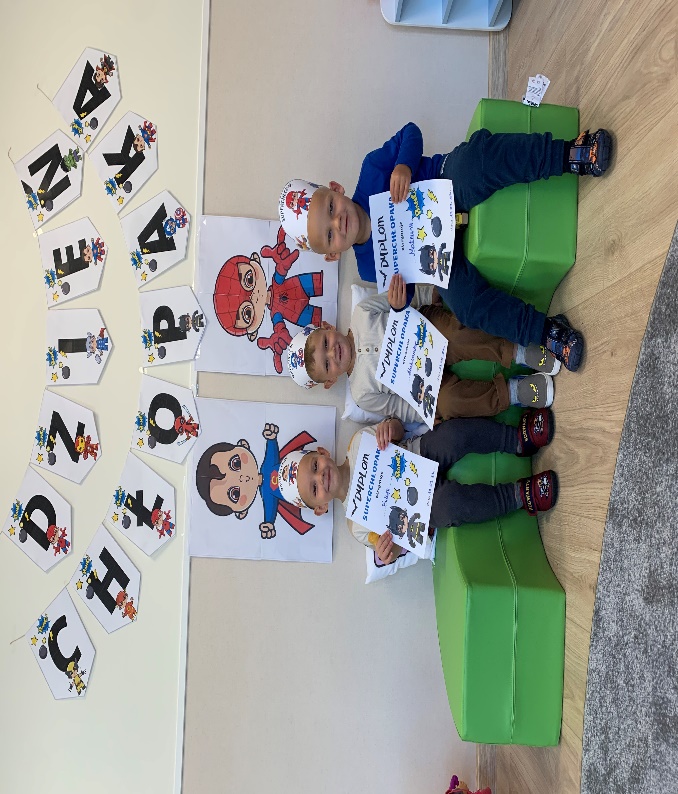 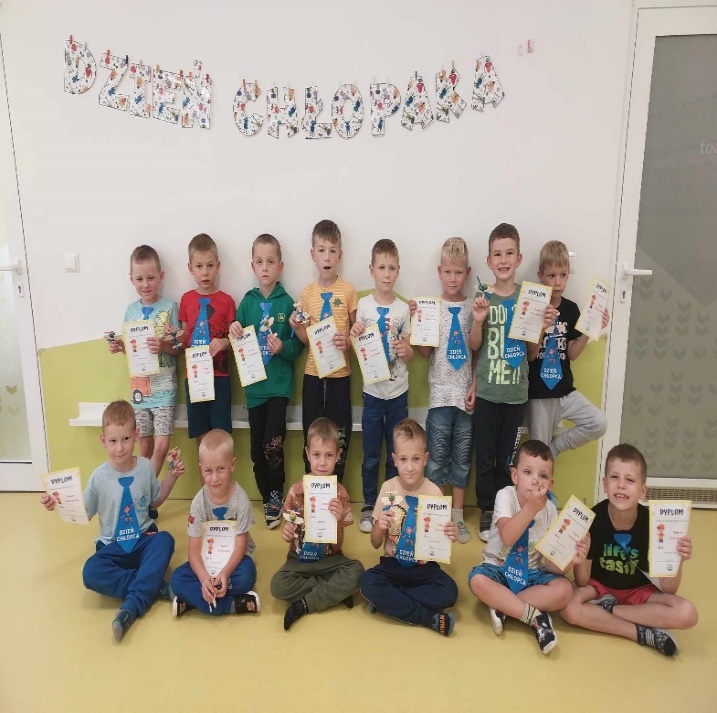 Dzień Dziewczynki
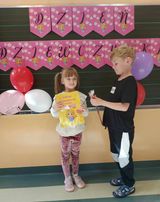 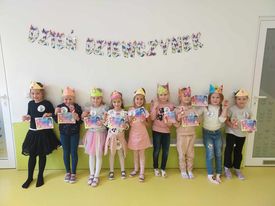 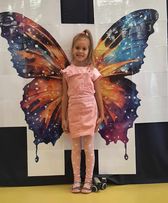 Wyjazd na rewię na lodzie „Przygody Sindbada Żeglarza”
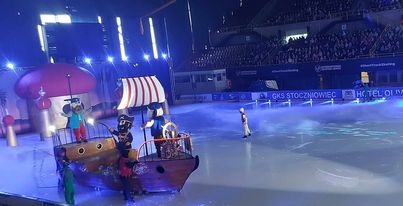 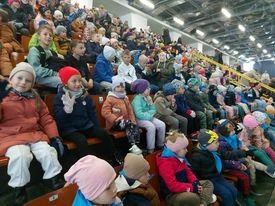 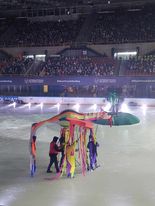 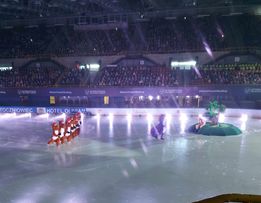 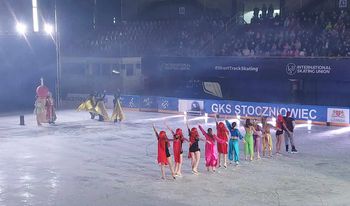 Pasowanie na Przedszkolaka i nadanie imienia           grupom Poziomki i Koniczynki
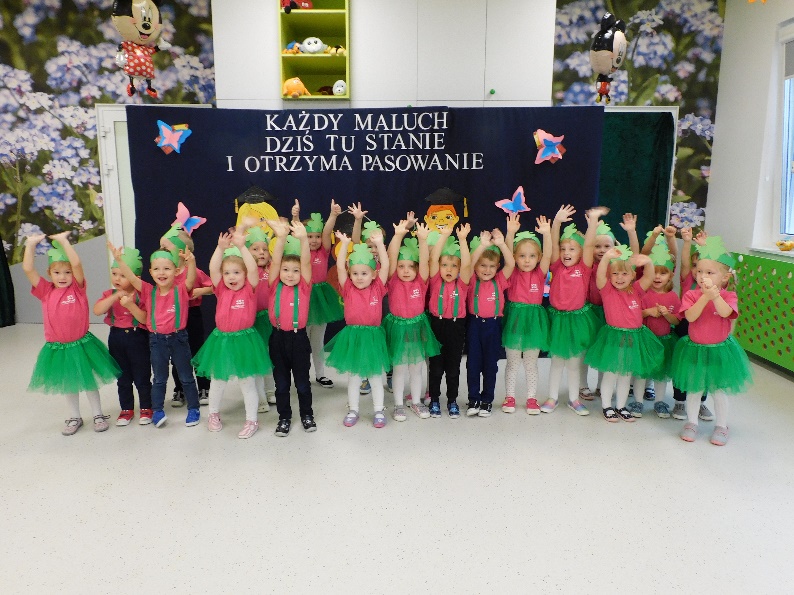 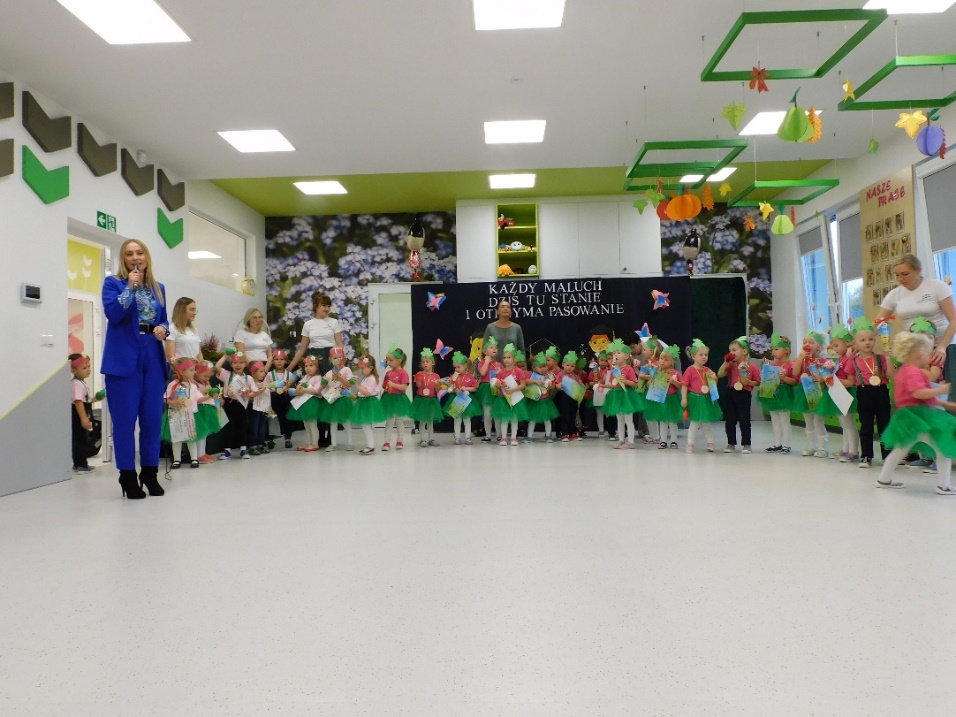 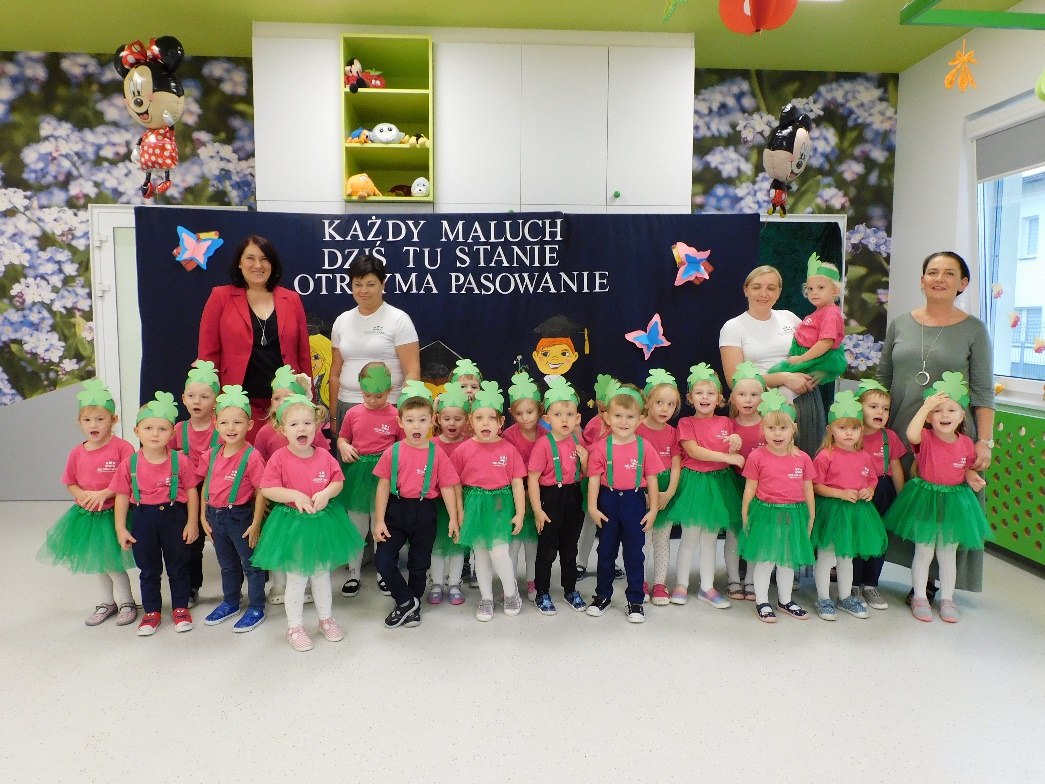 Akcja „Pamiętamy - znicze zbieramy”
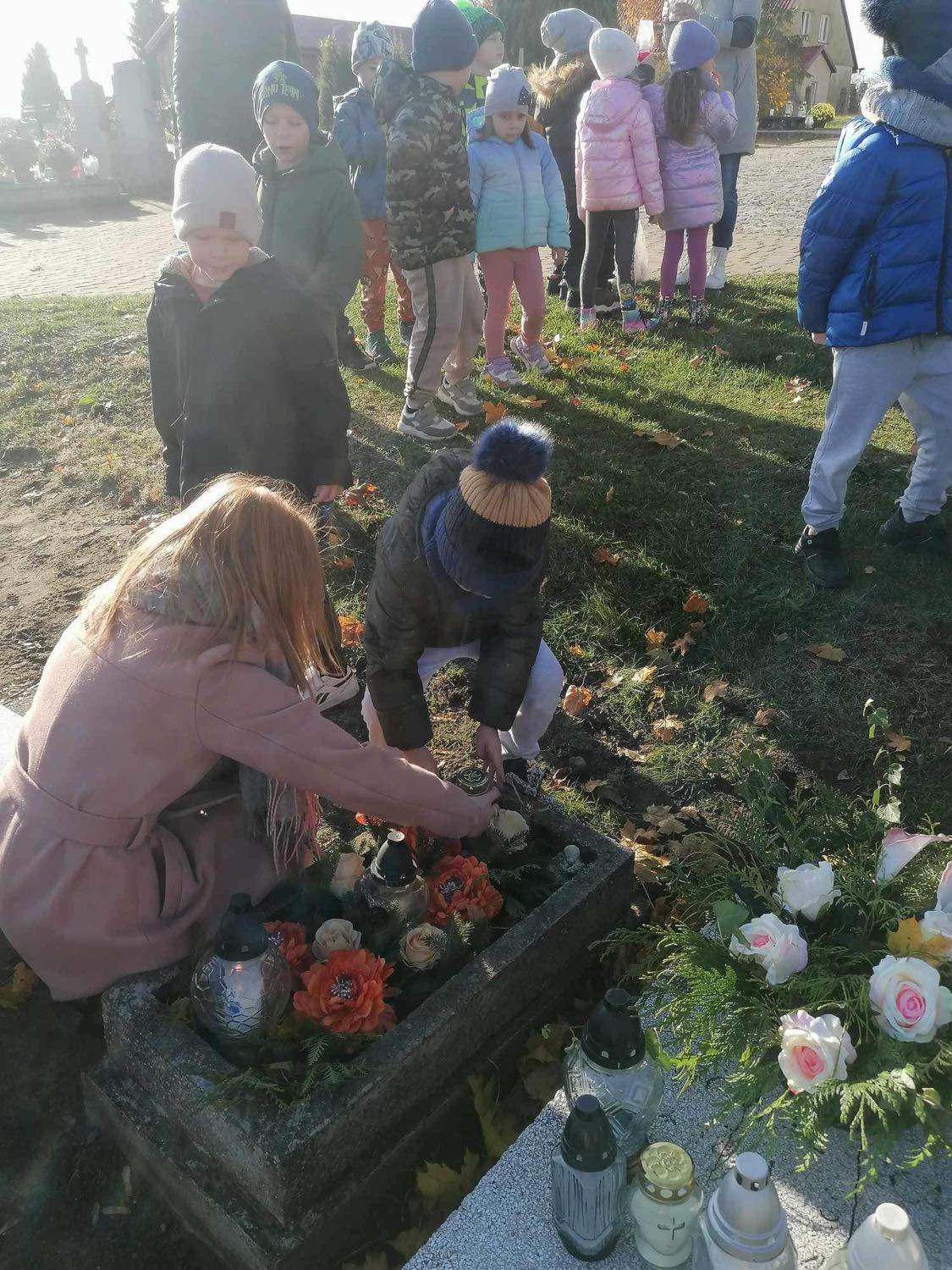 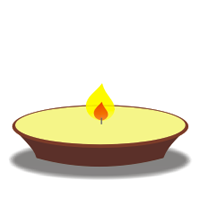 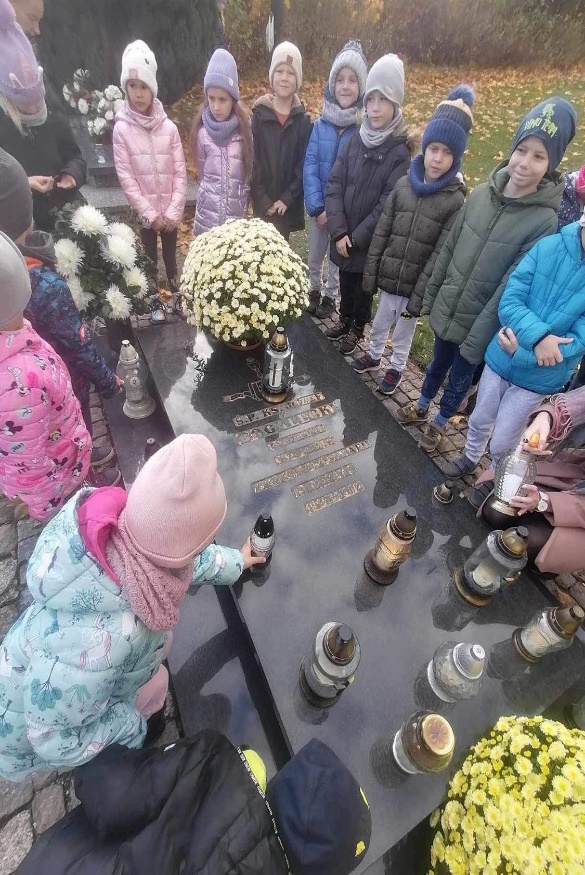 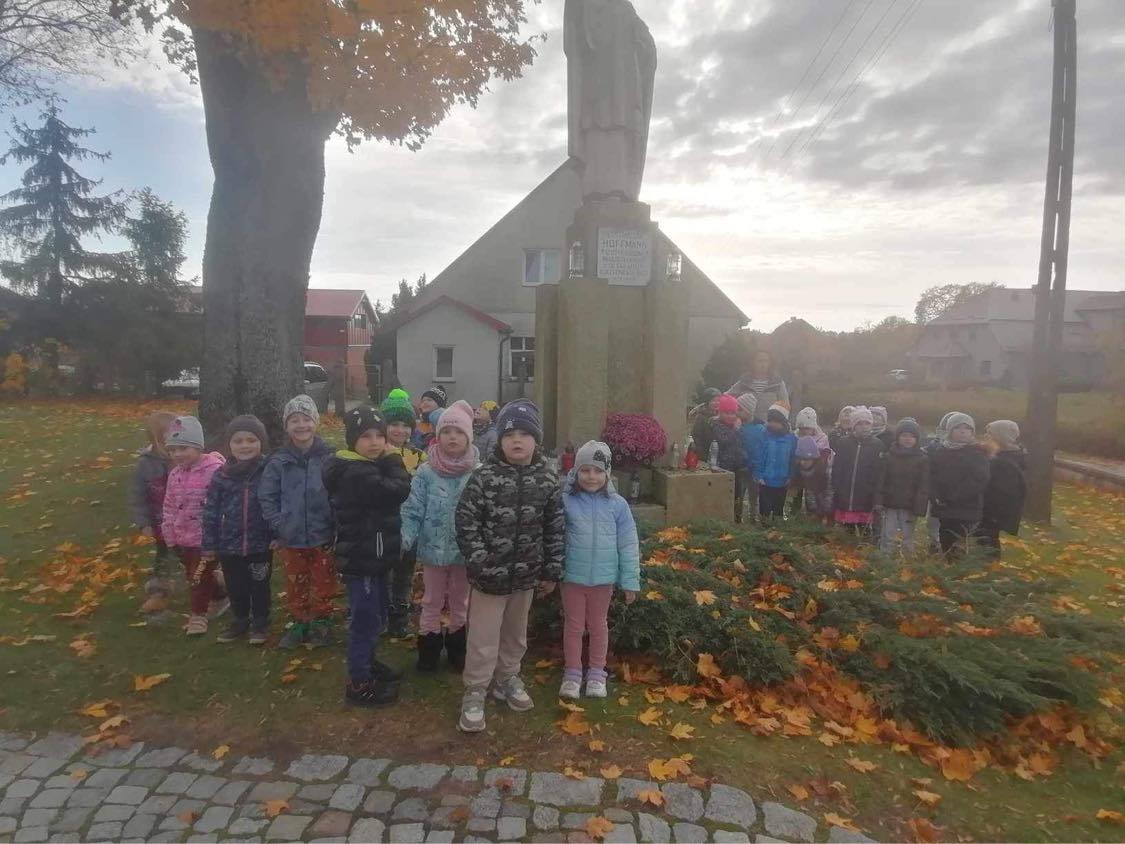 Projekt „Bajkowy Tydzień”
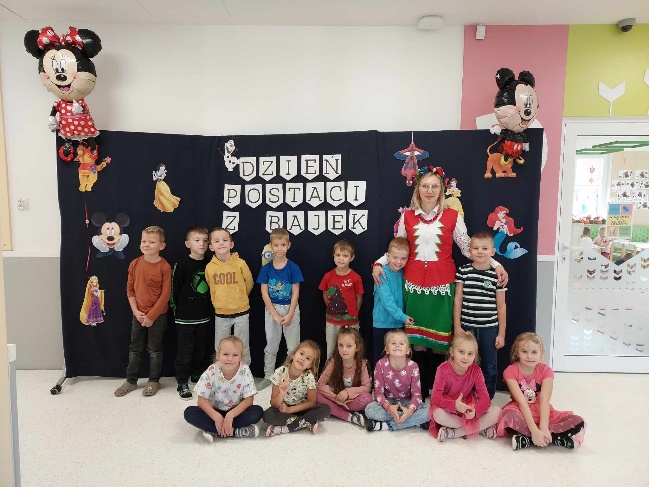 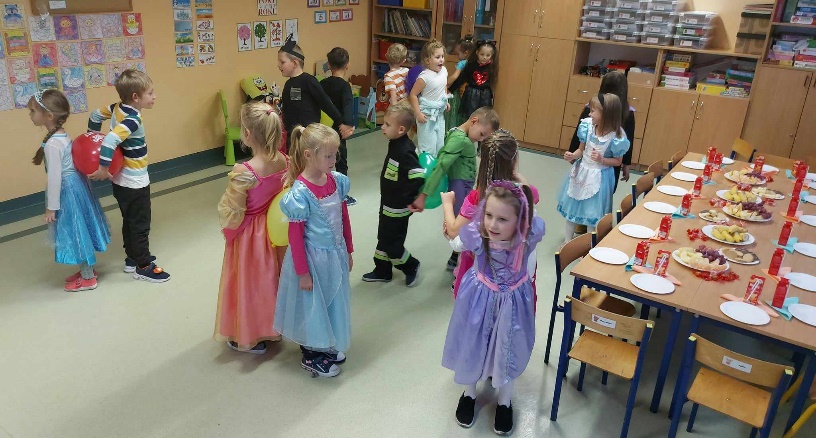 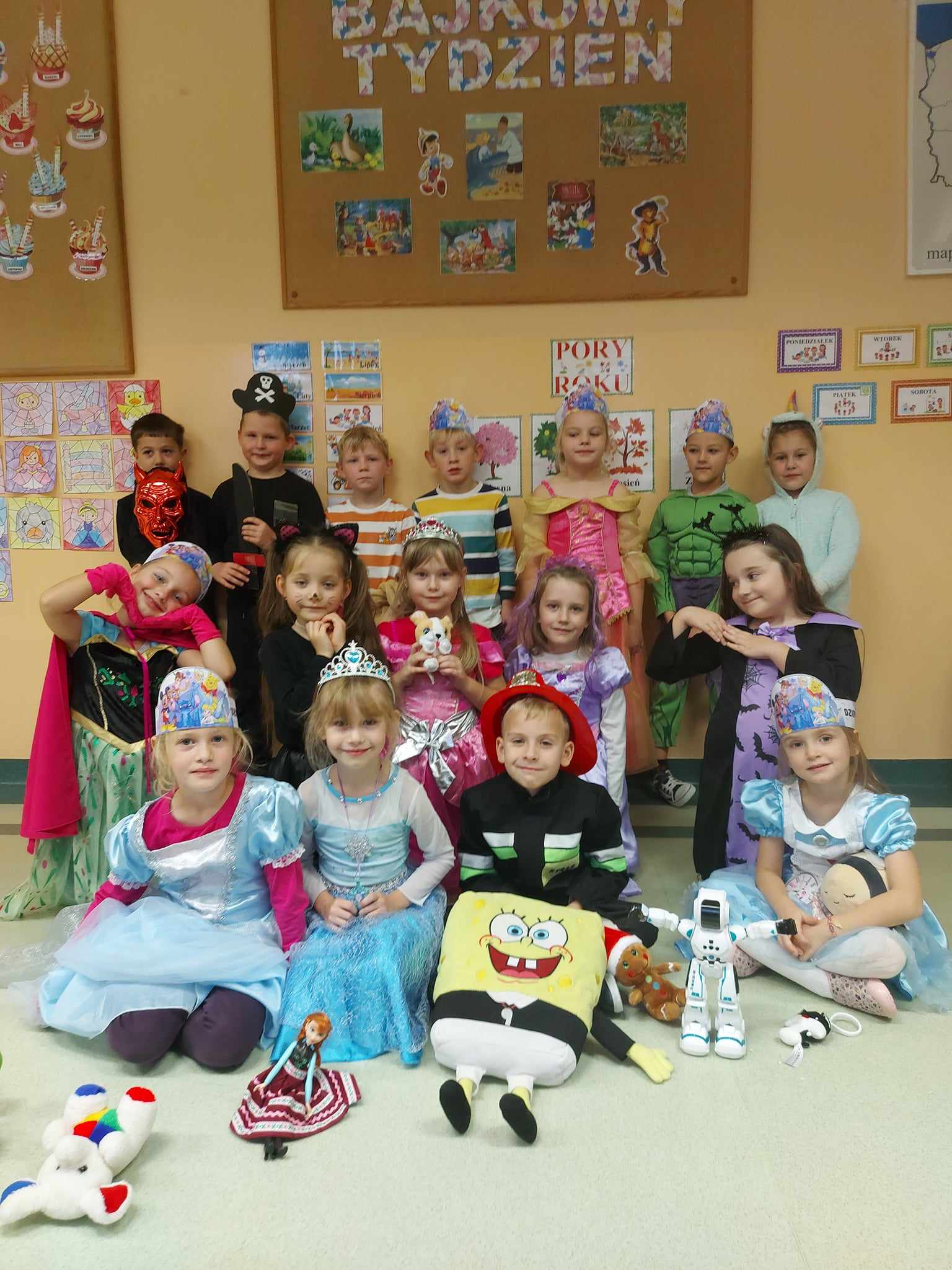 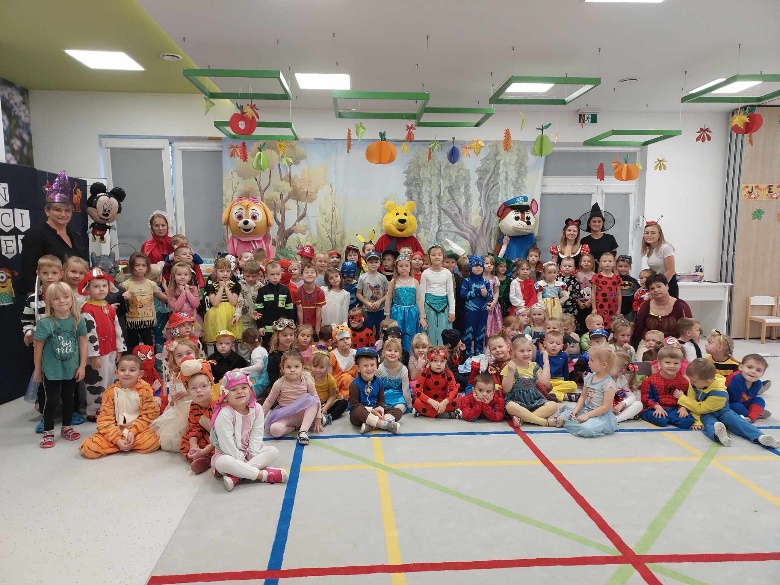 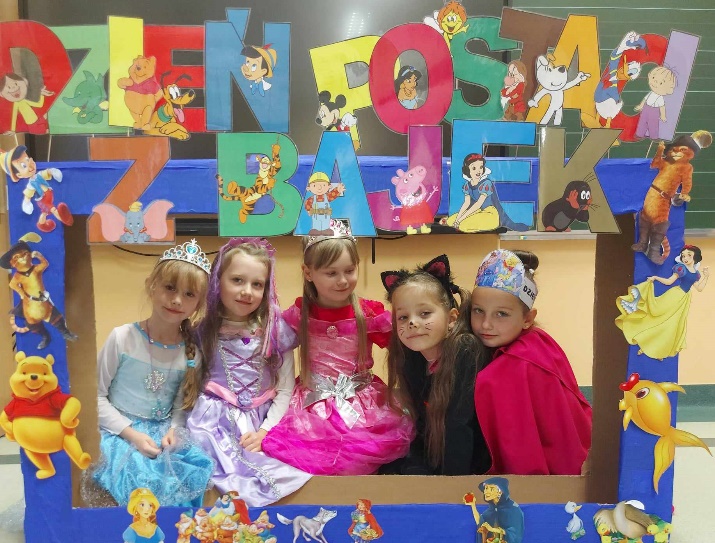 Dzień Głośnego Czytania
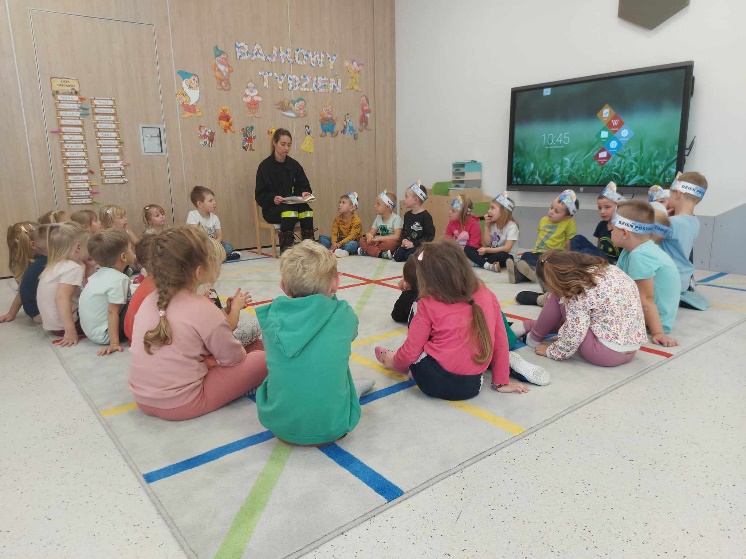 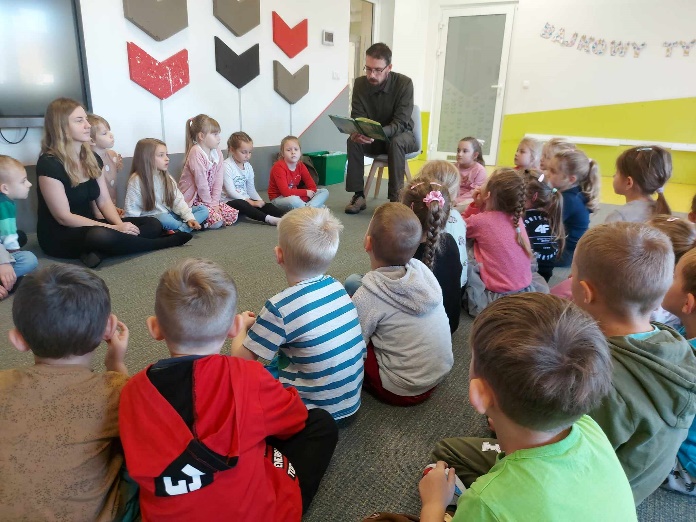 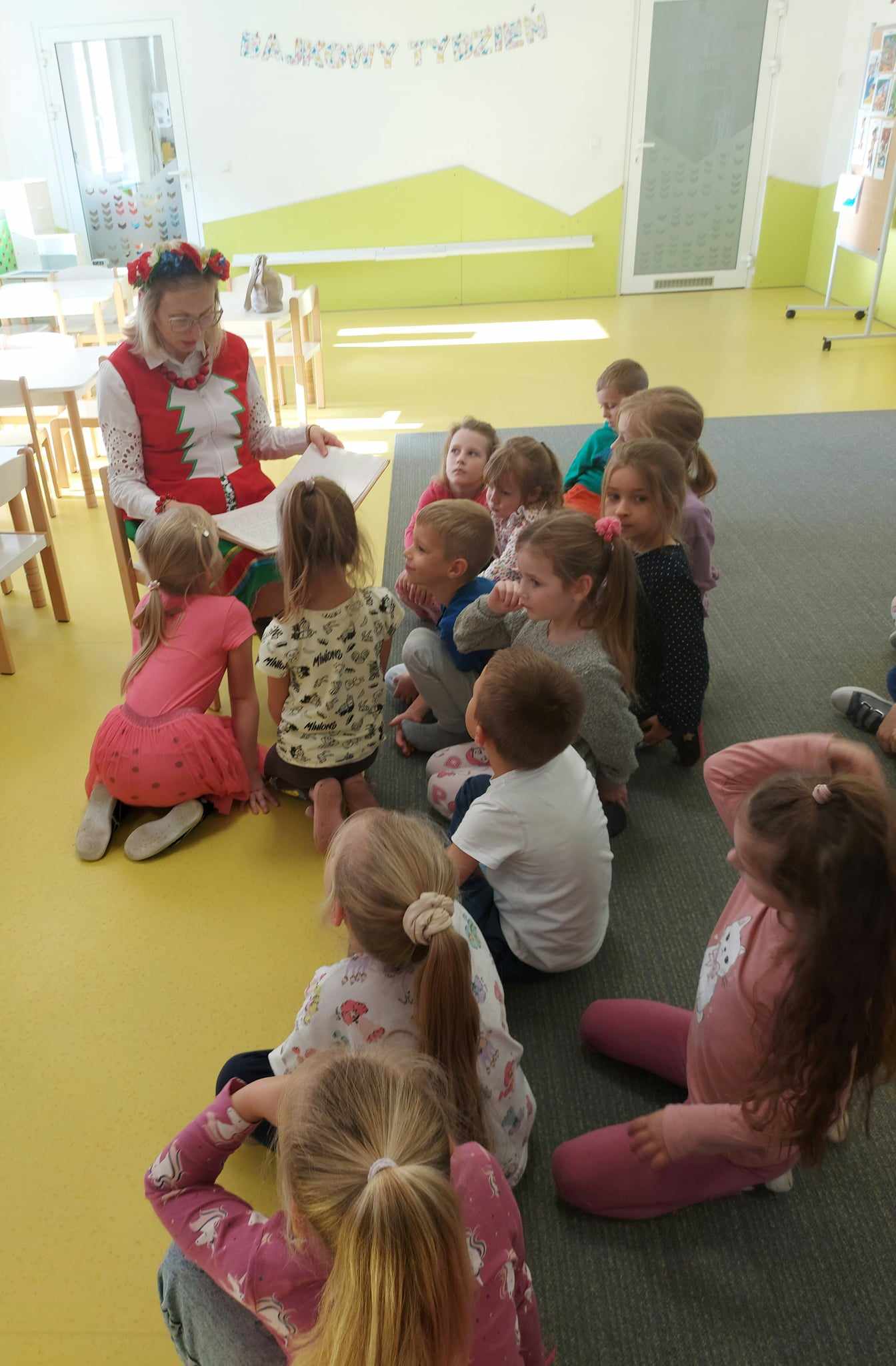 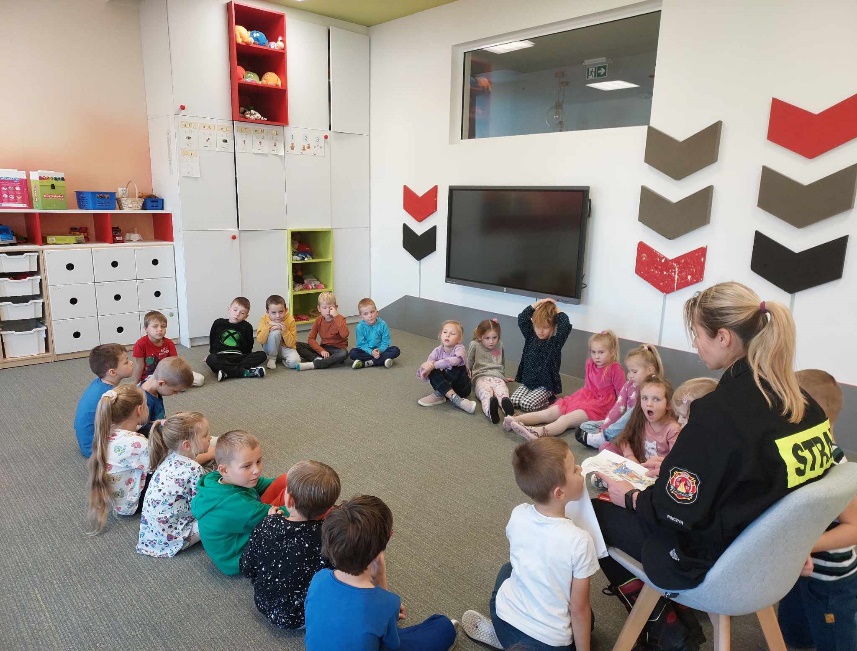 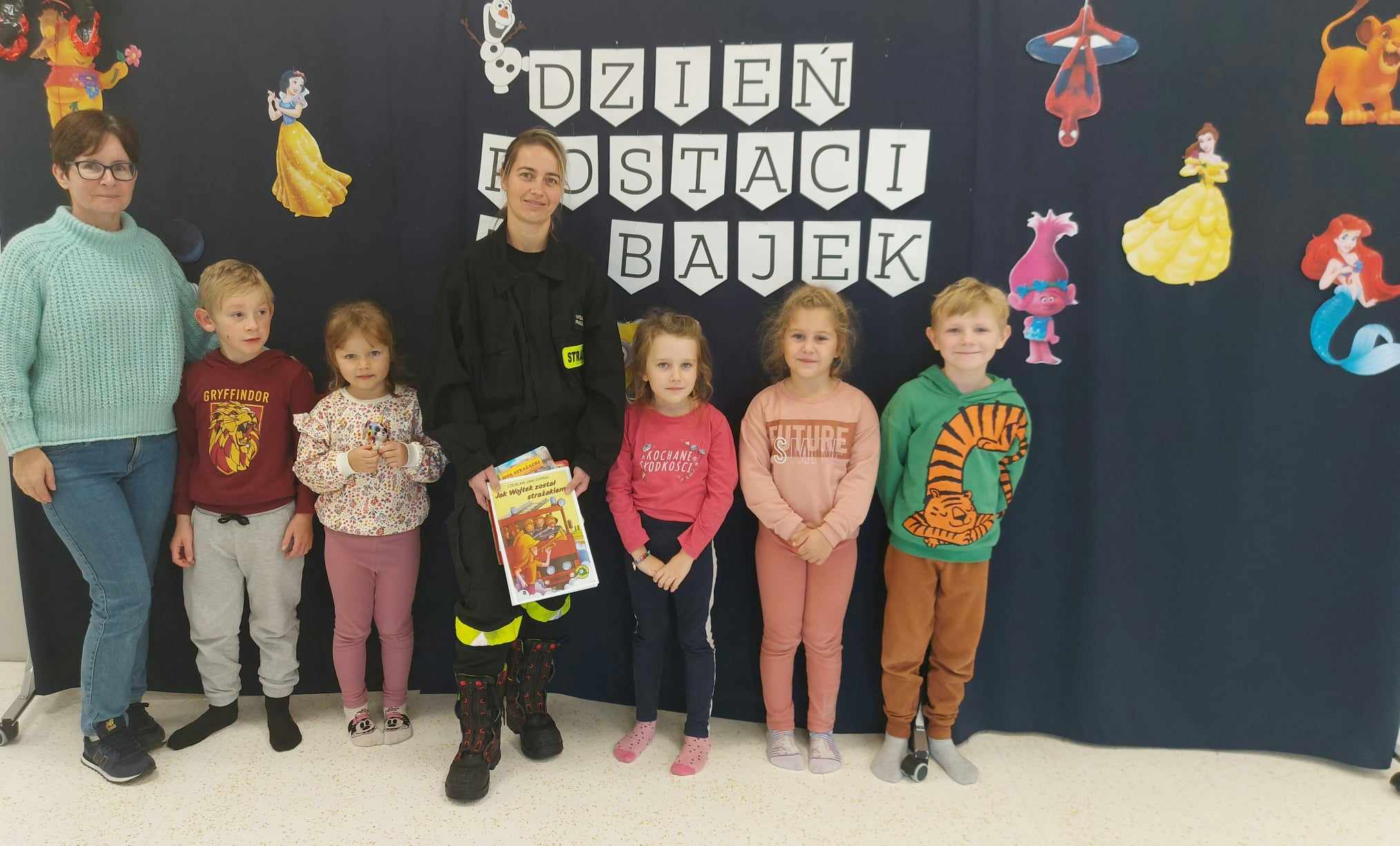 Dzień Zdrowego Śniadania
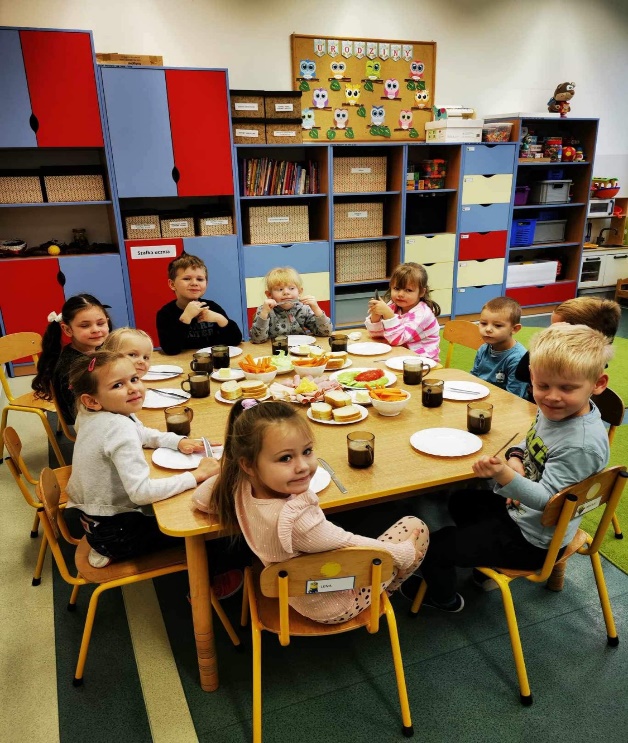 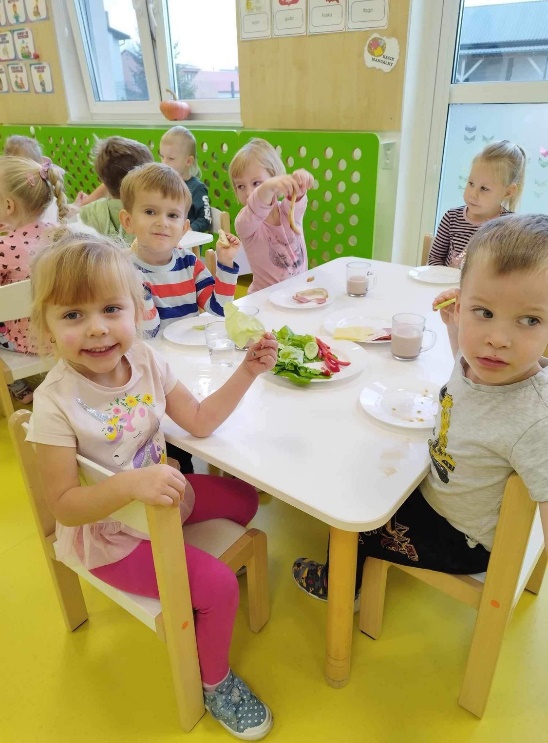 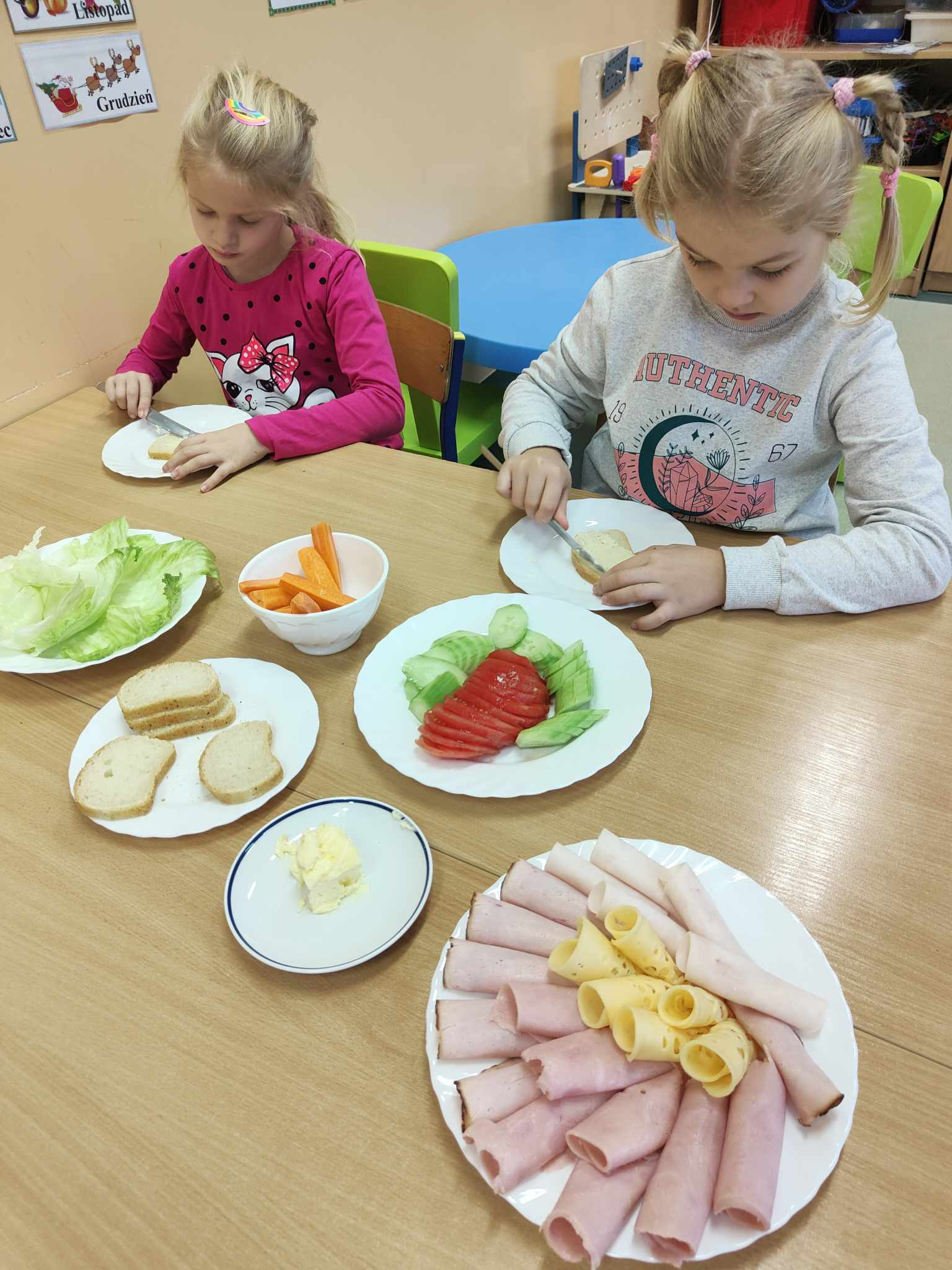 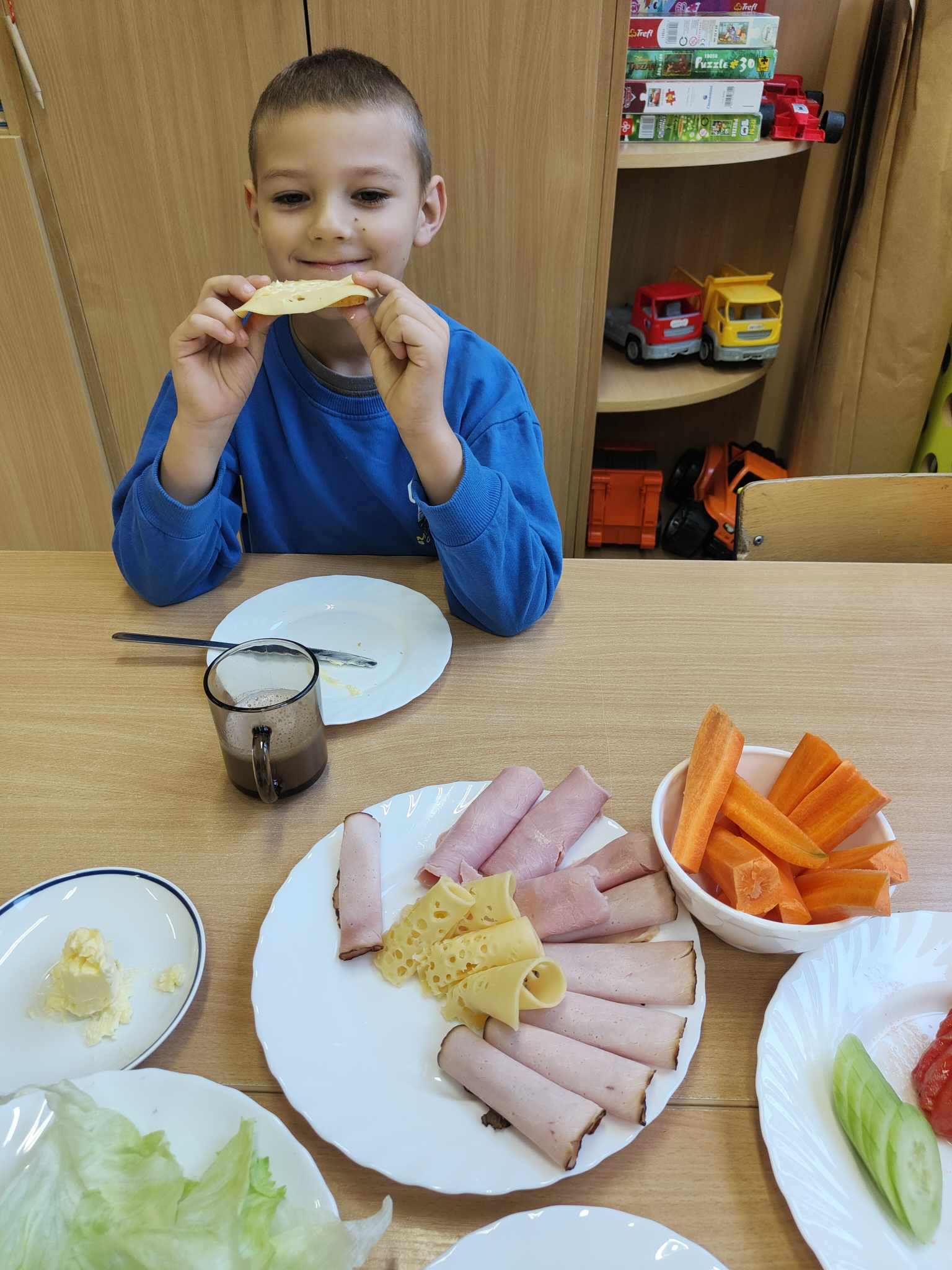 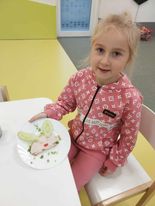 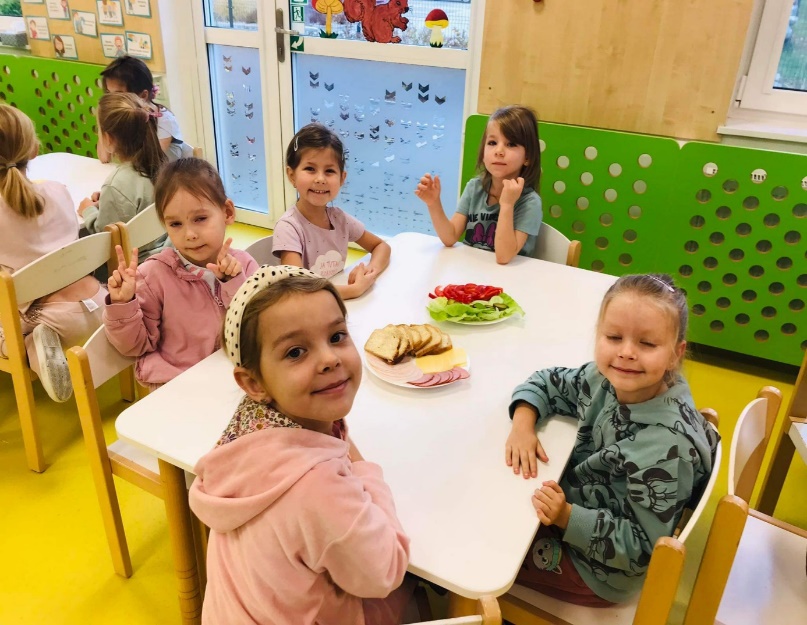 Święto Odzyskania     Niepodległości
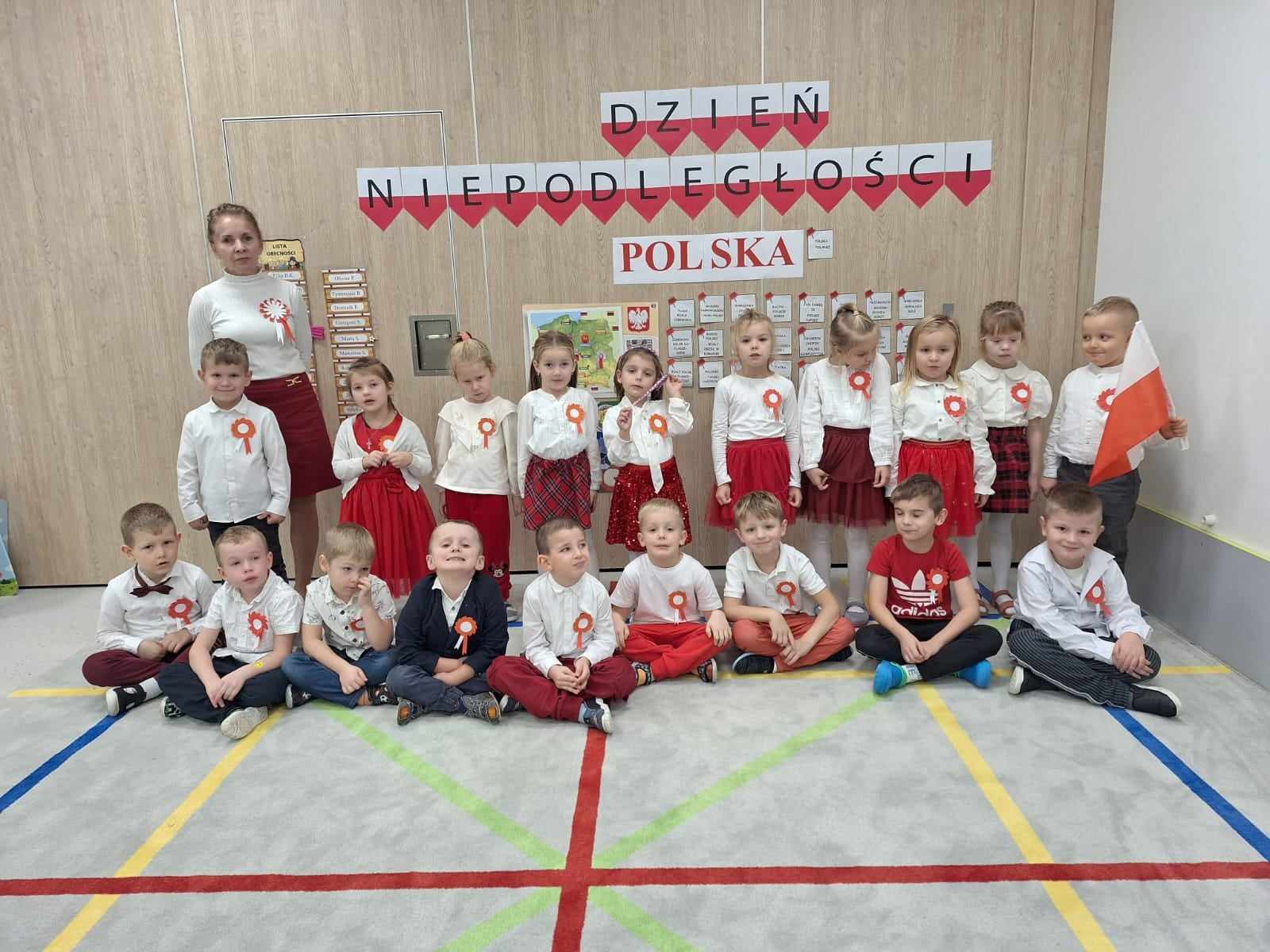 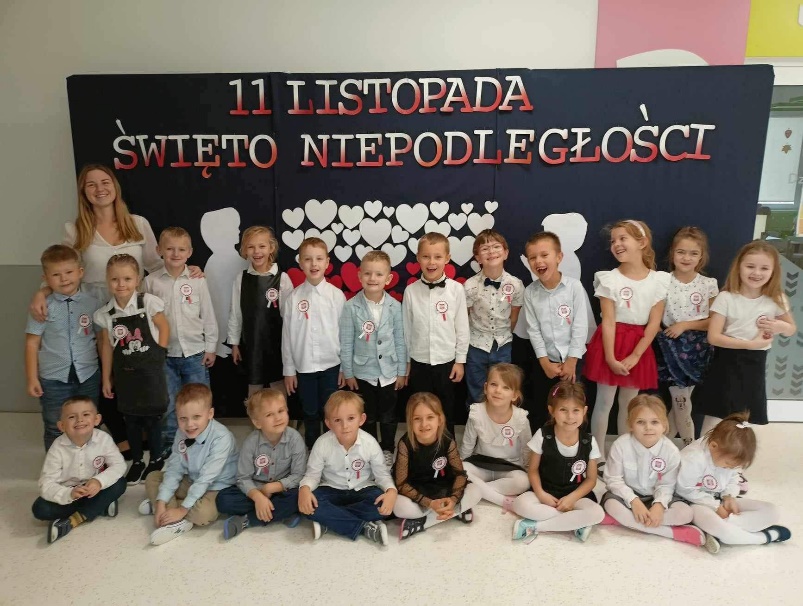 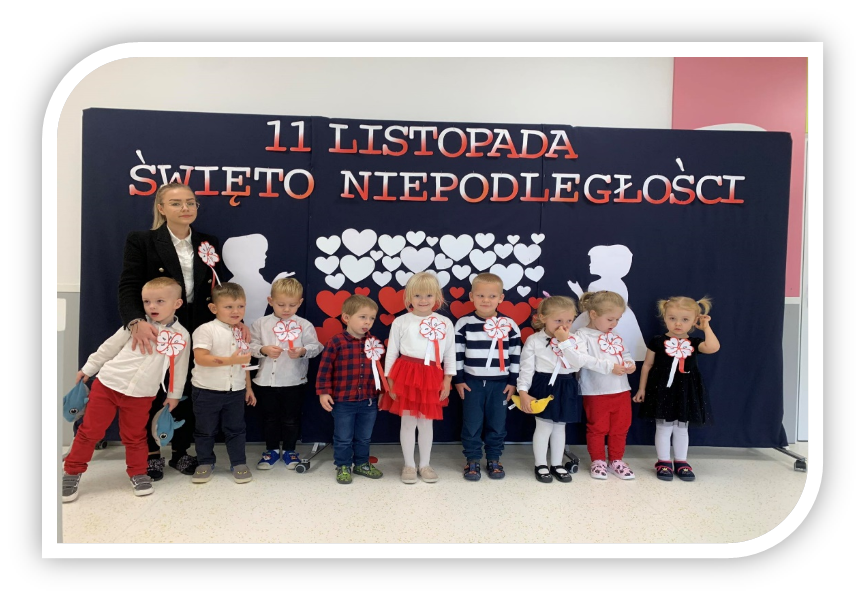 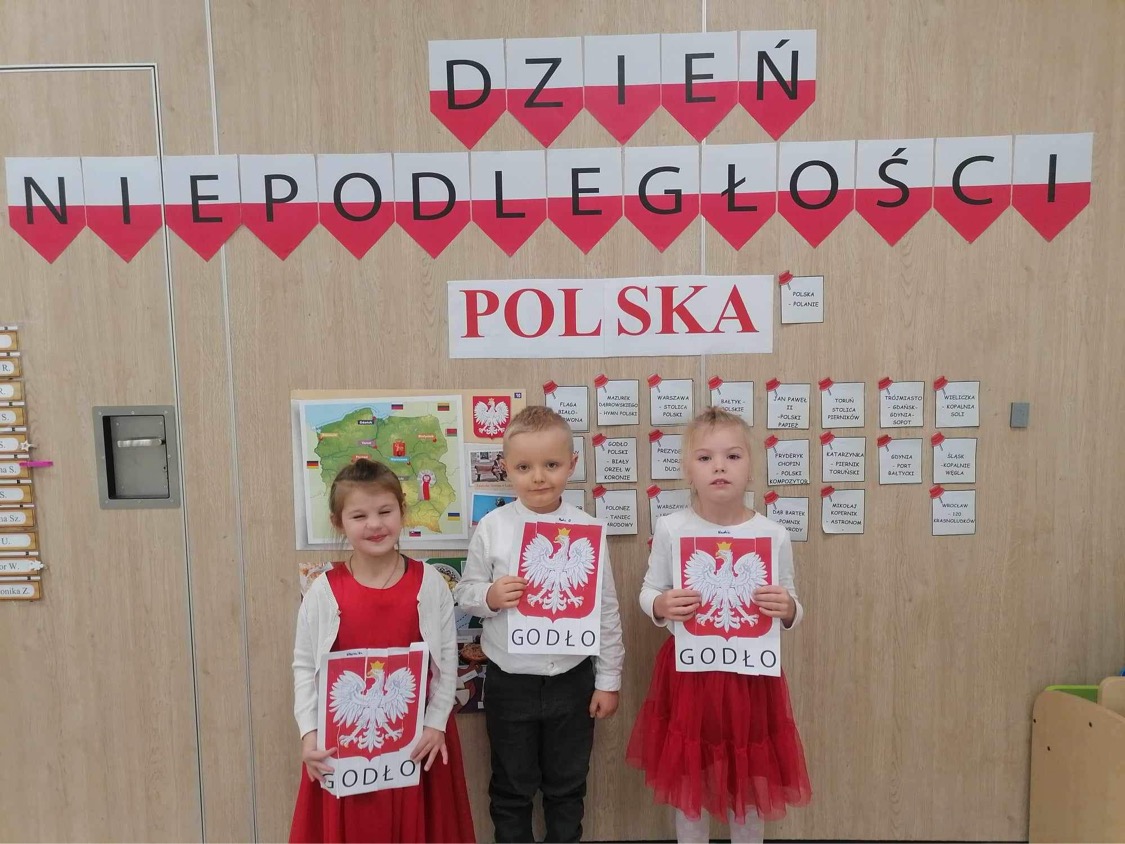 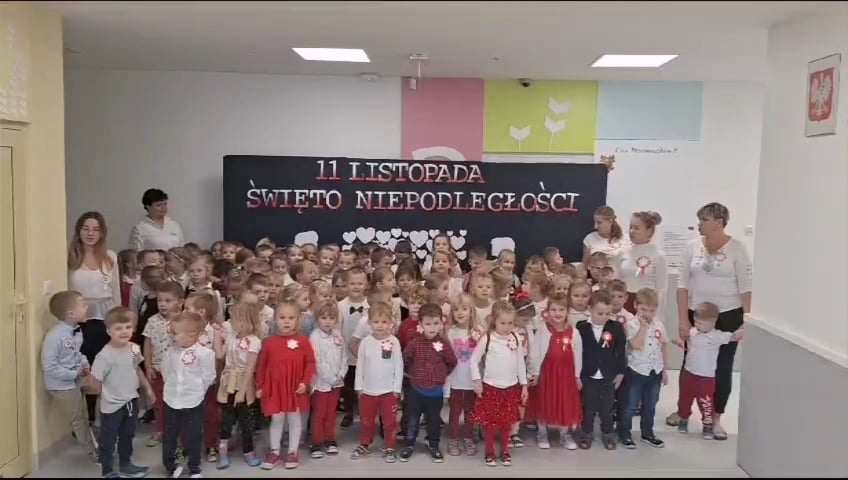 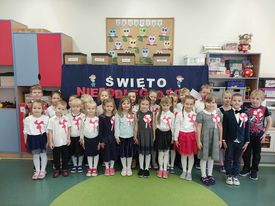 Dzień Pluszowego Misia
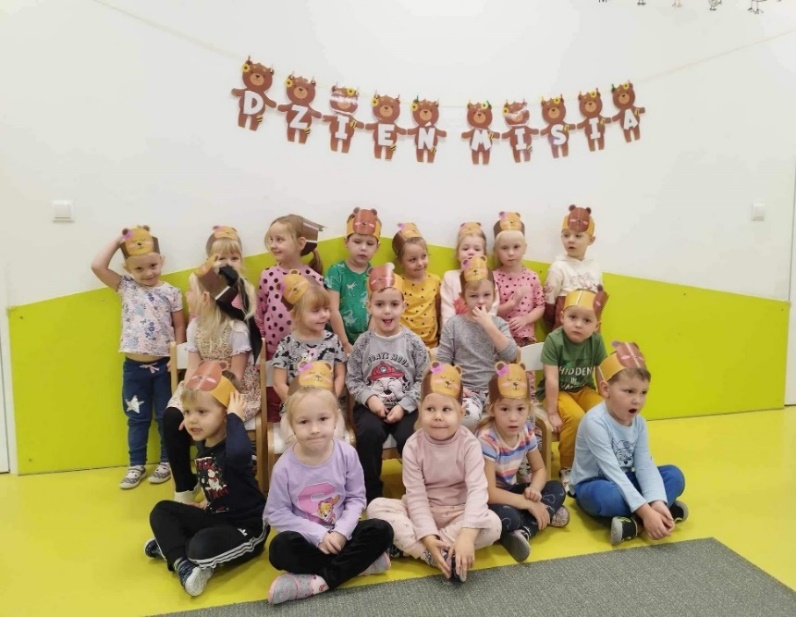 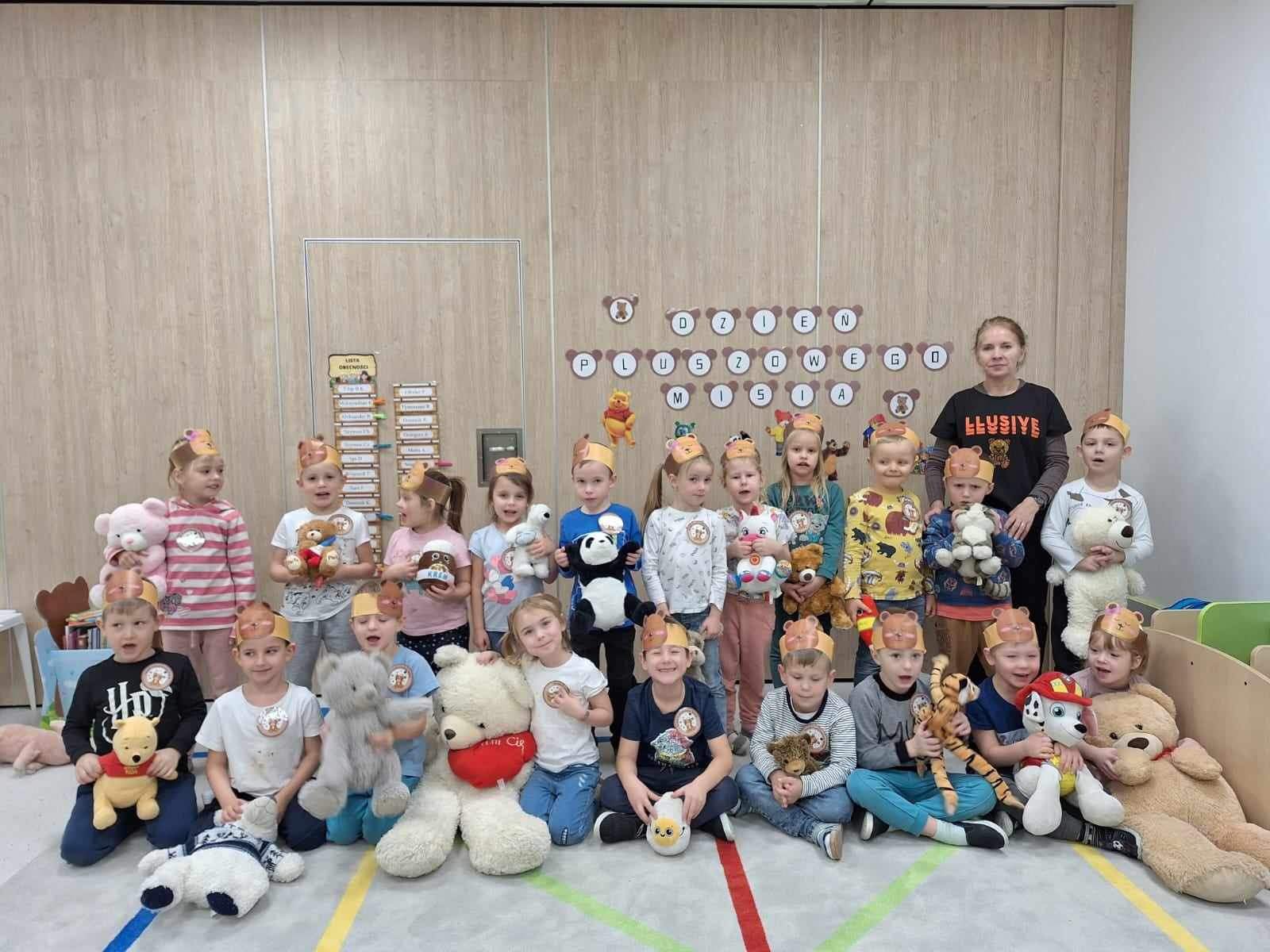 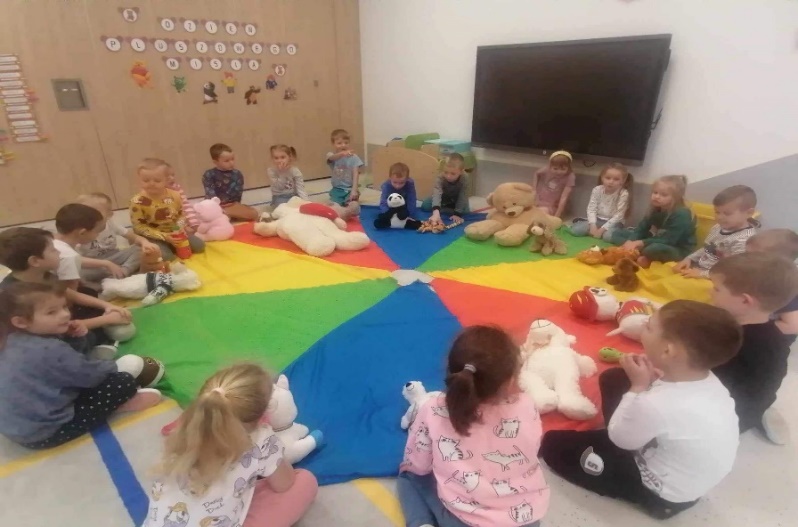 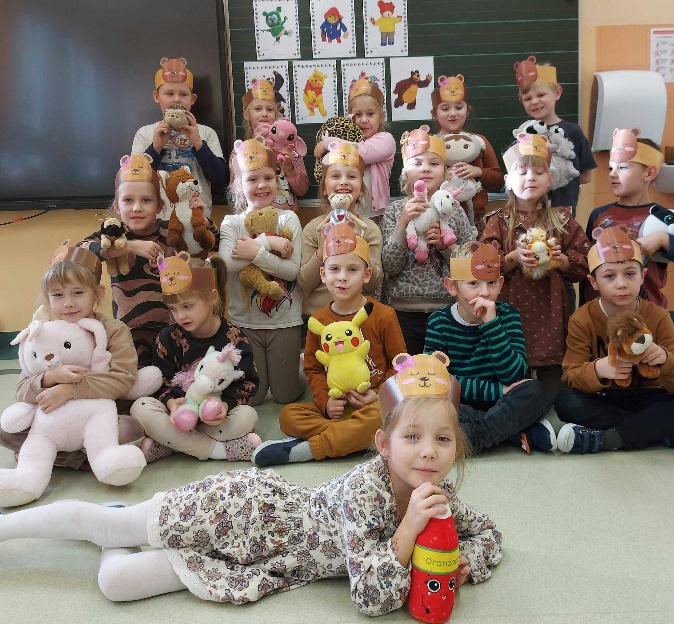 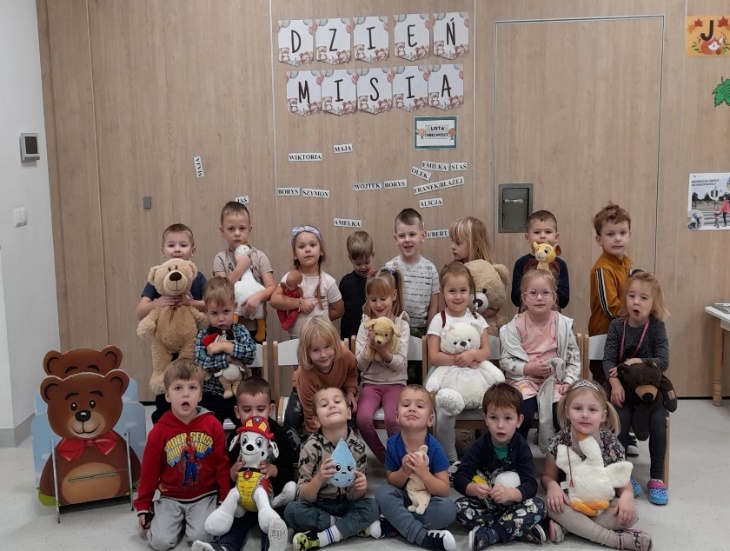 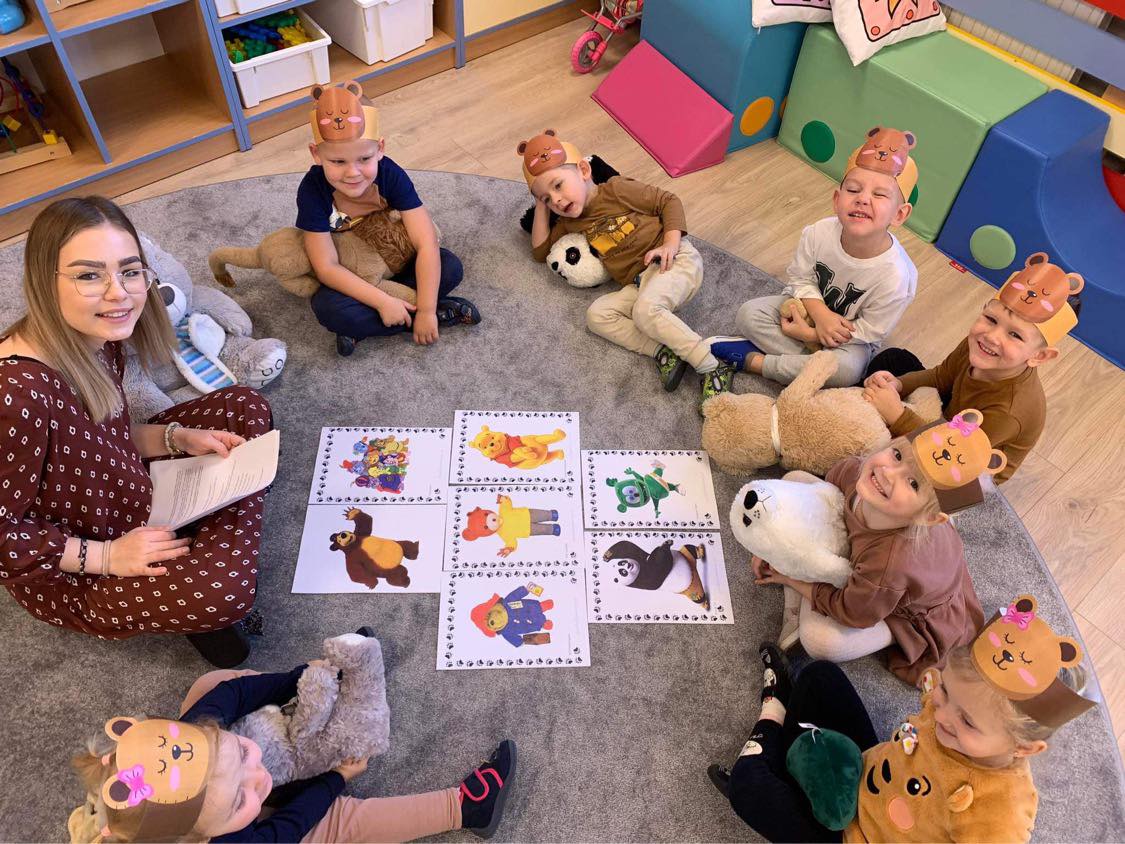 Quiz wiedzy o bezpieczeństwie „Bezpieczny Przedszkolak”
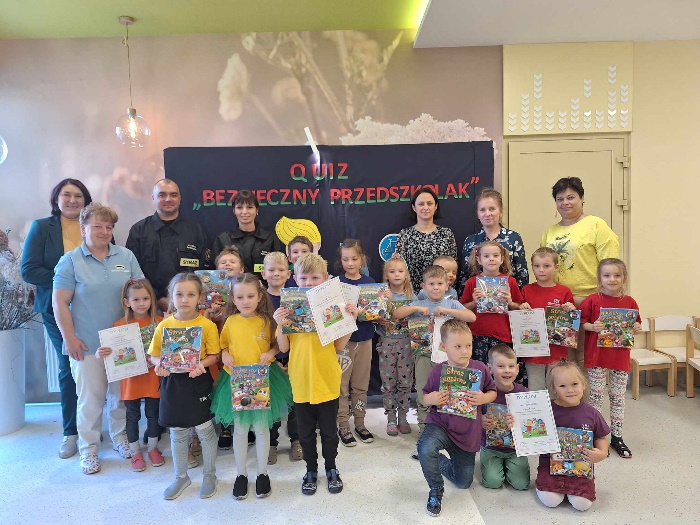 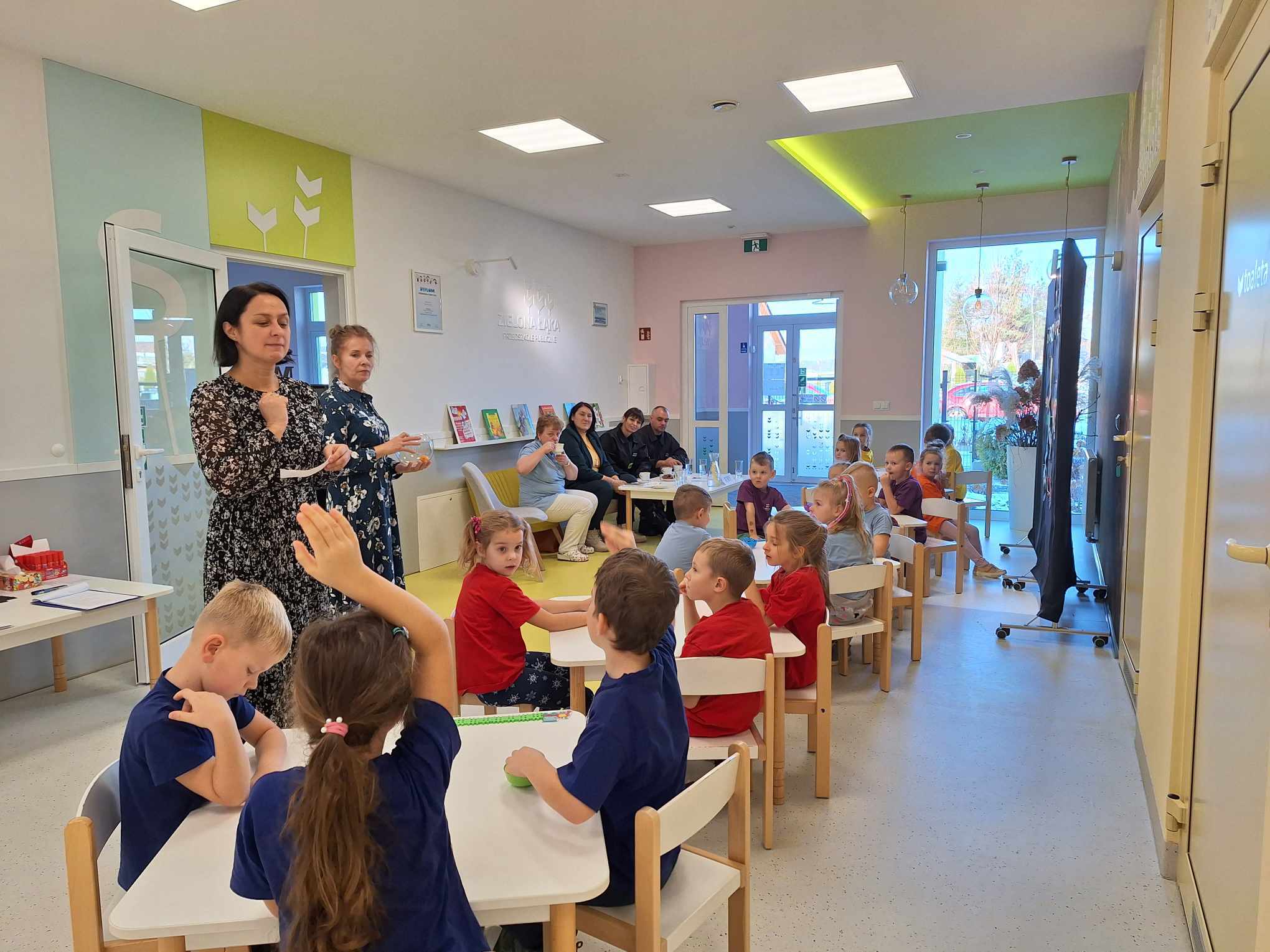 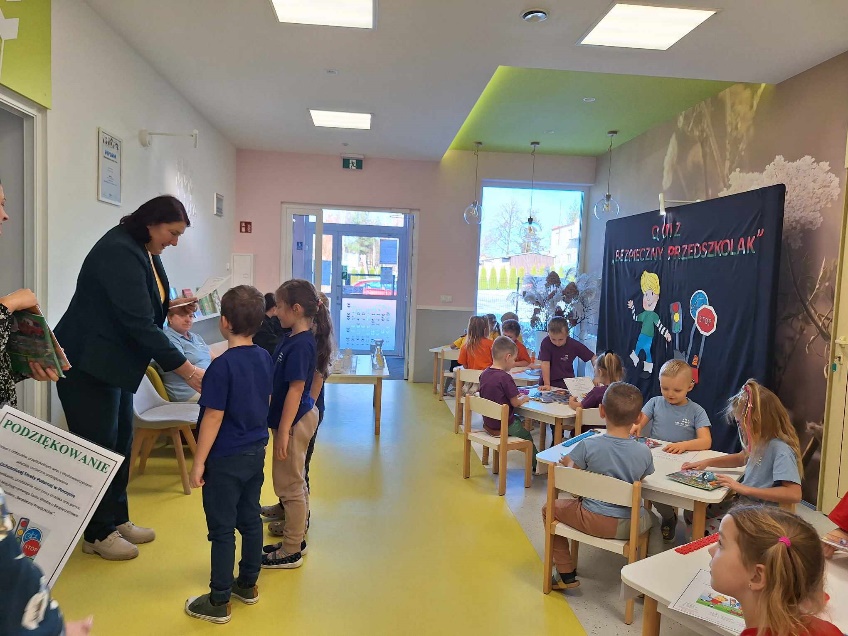 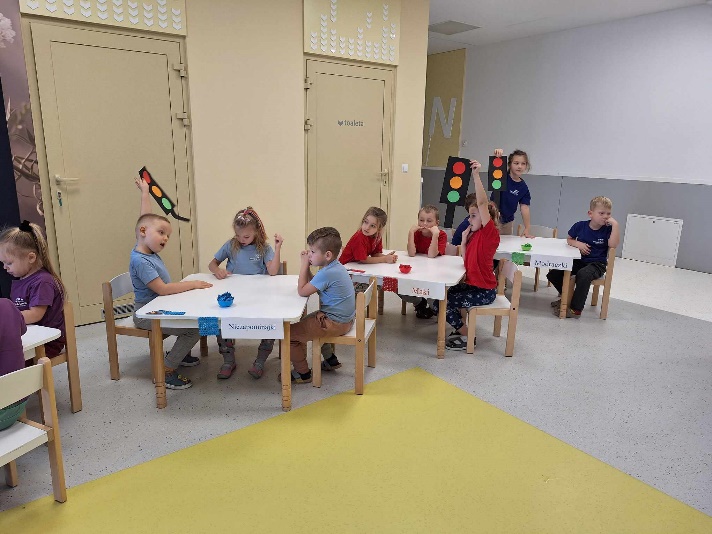 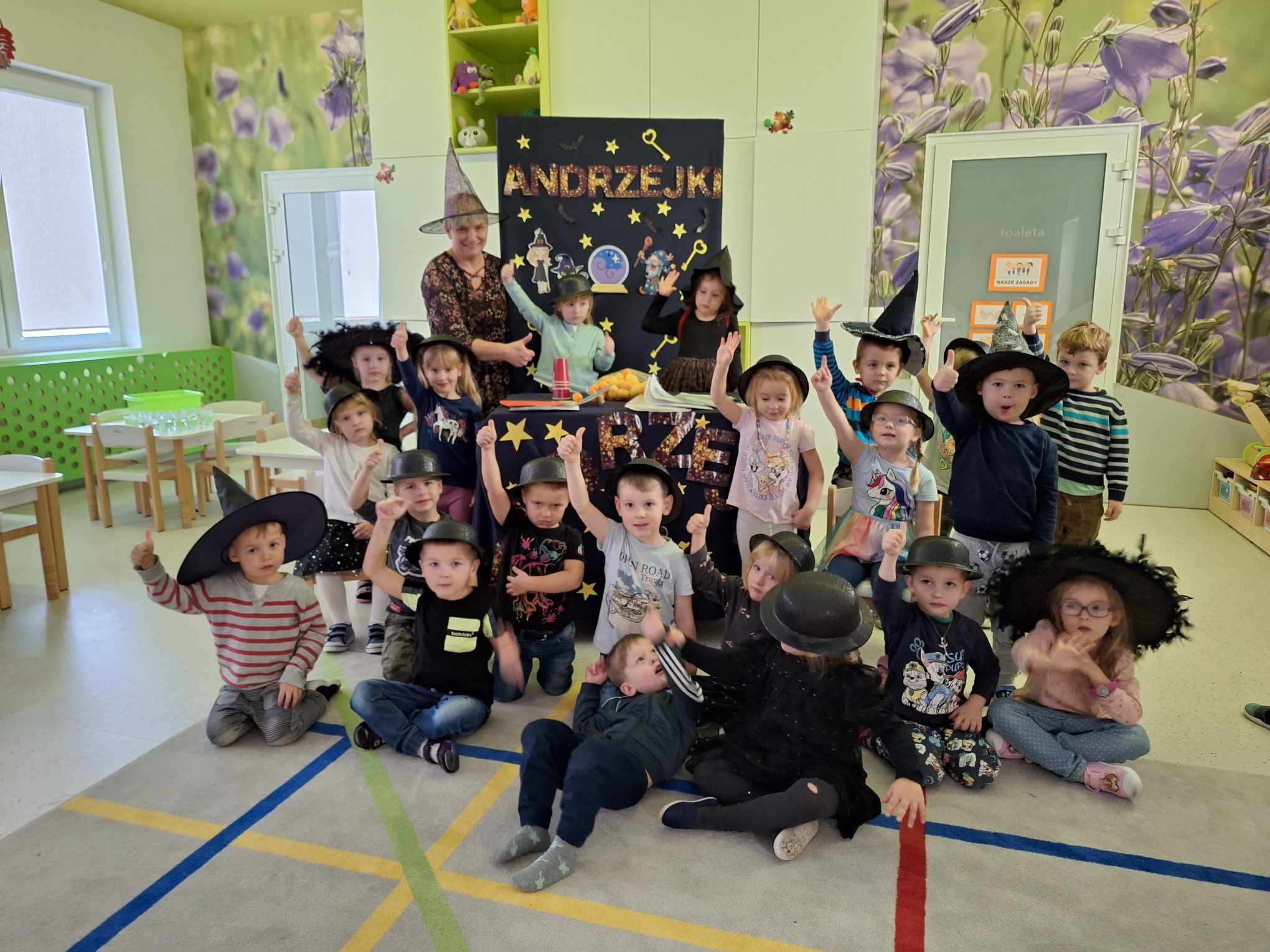 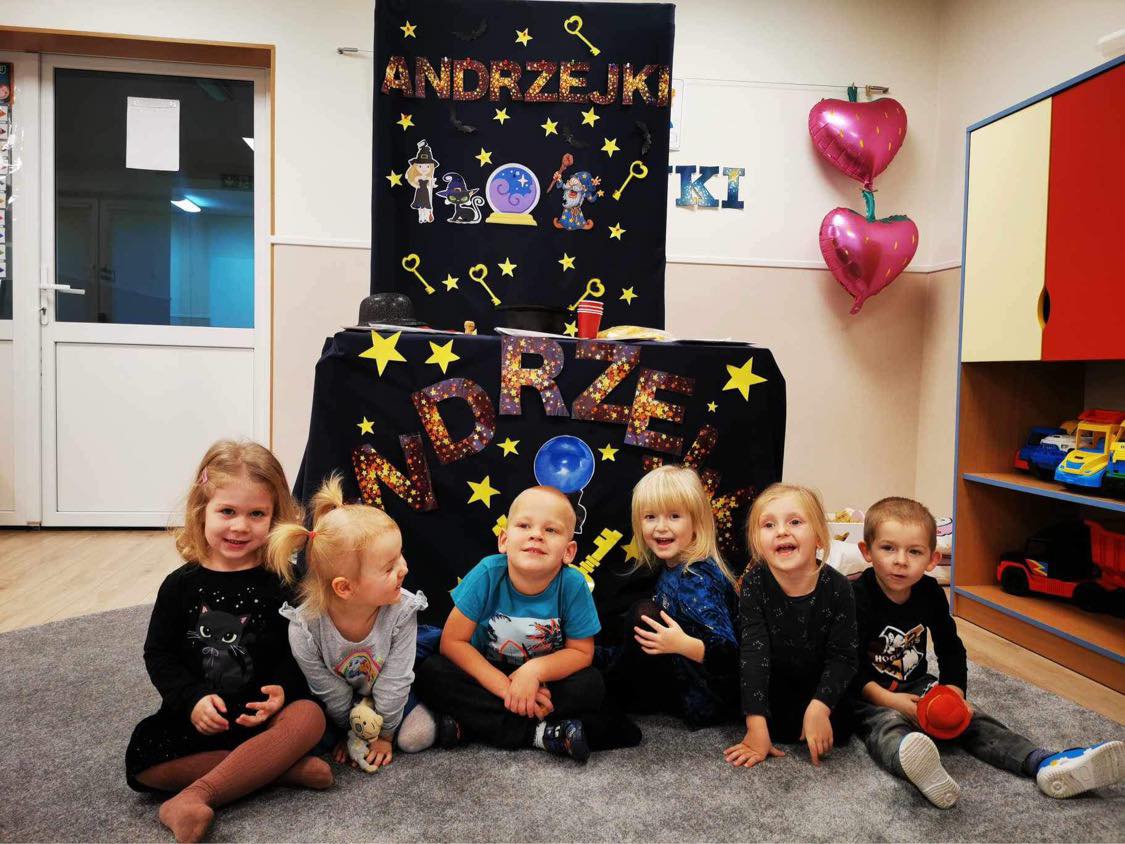 Andrzejki
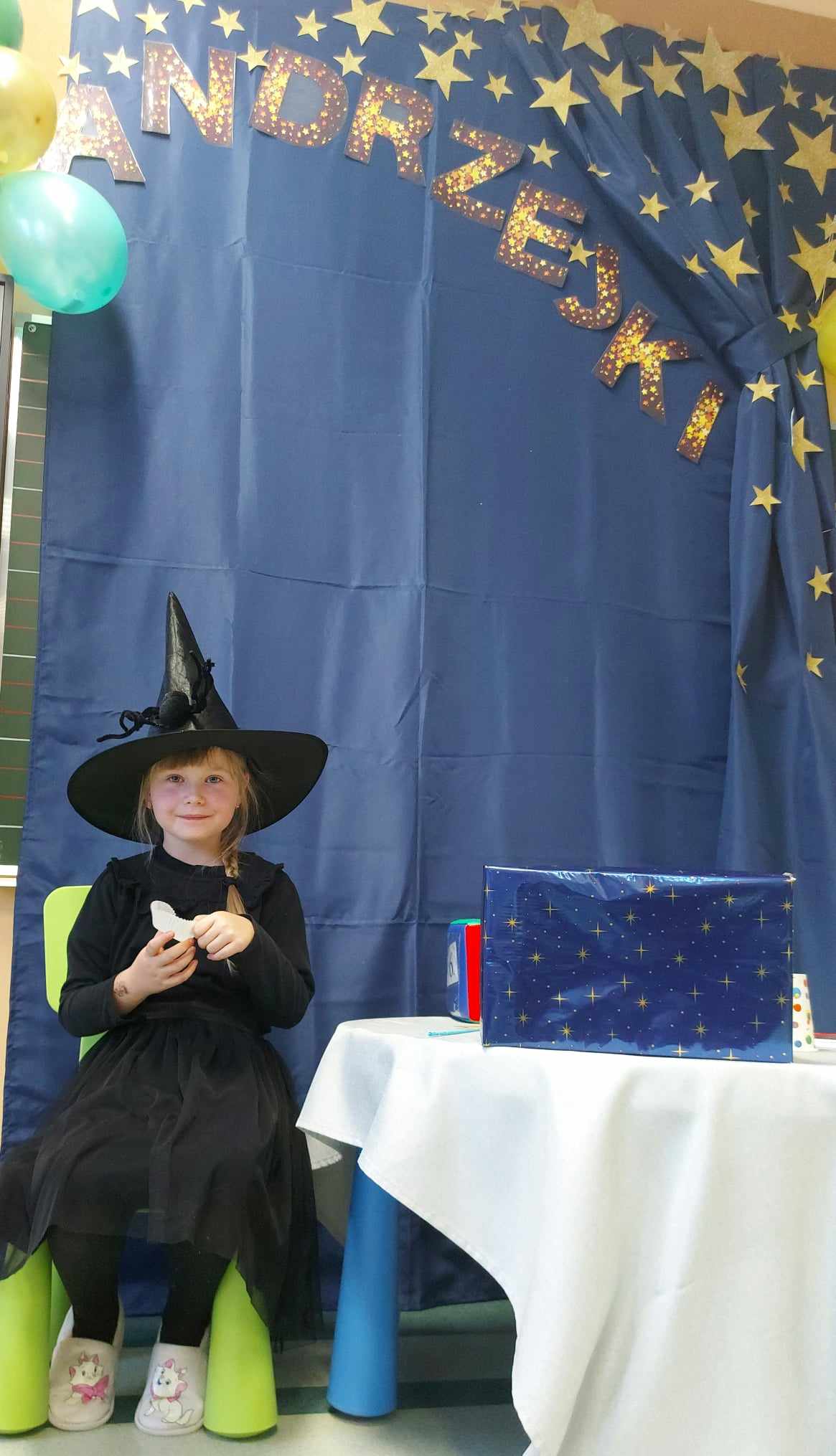 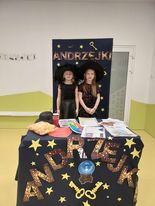 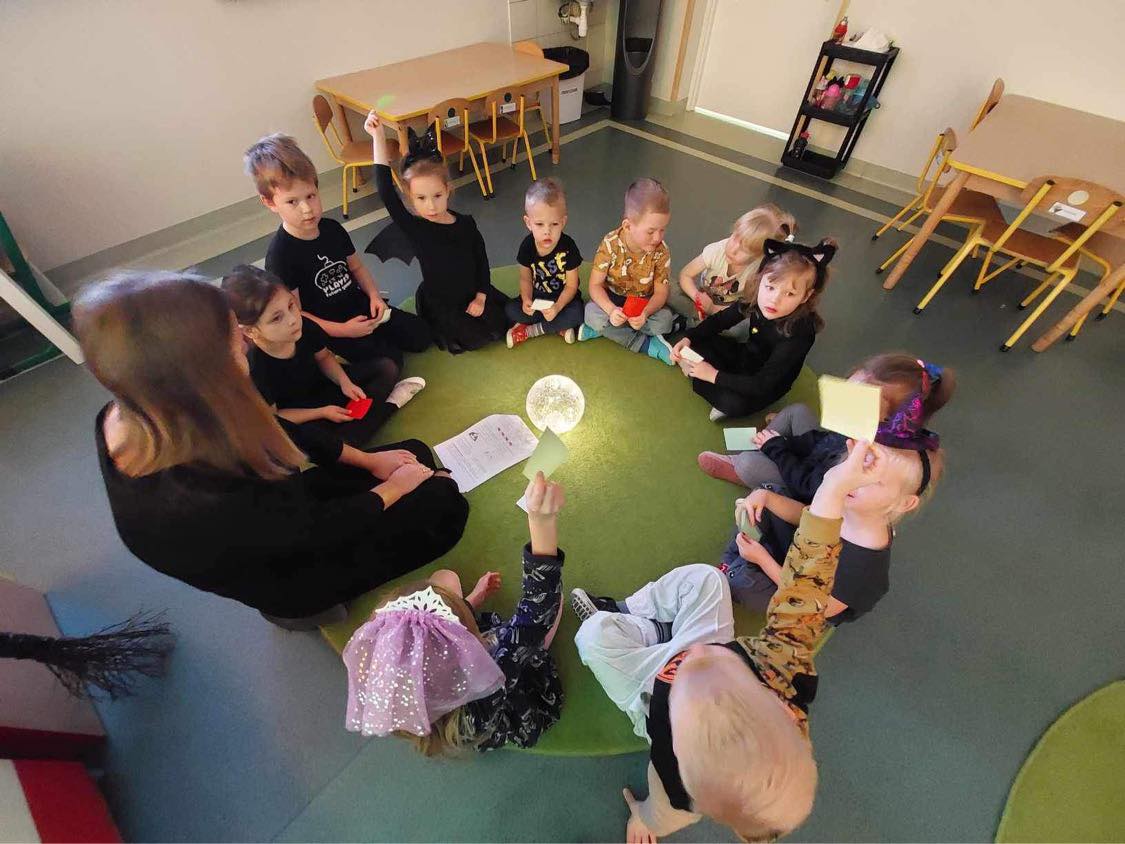 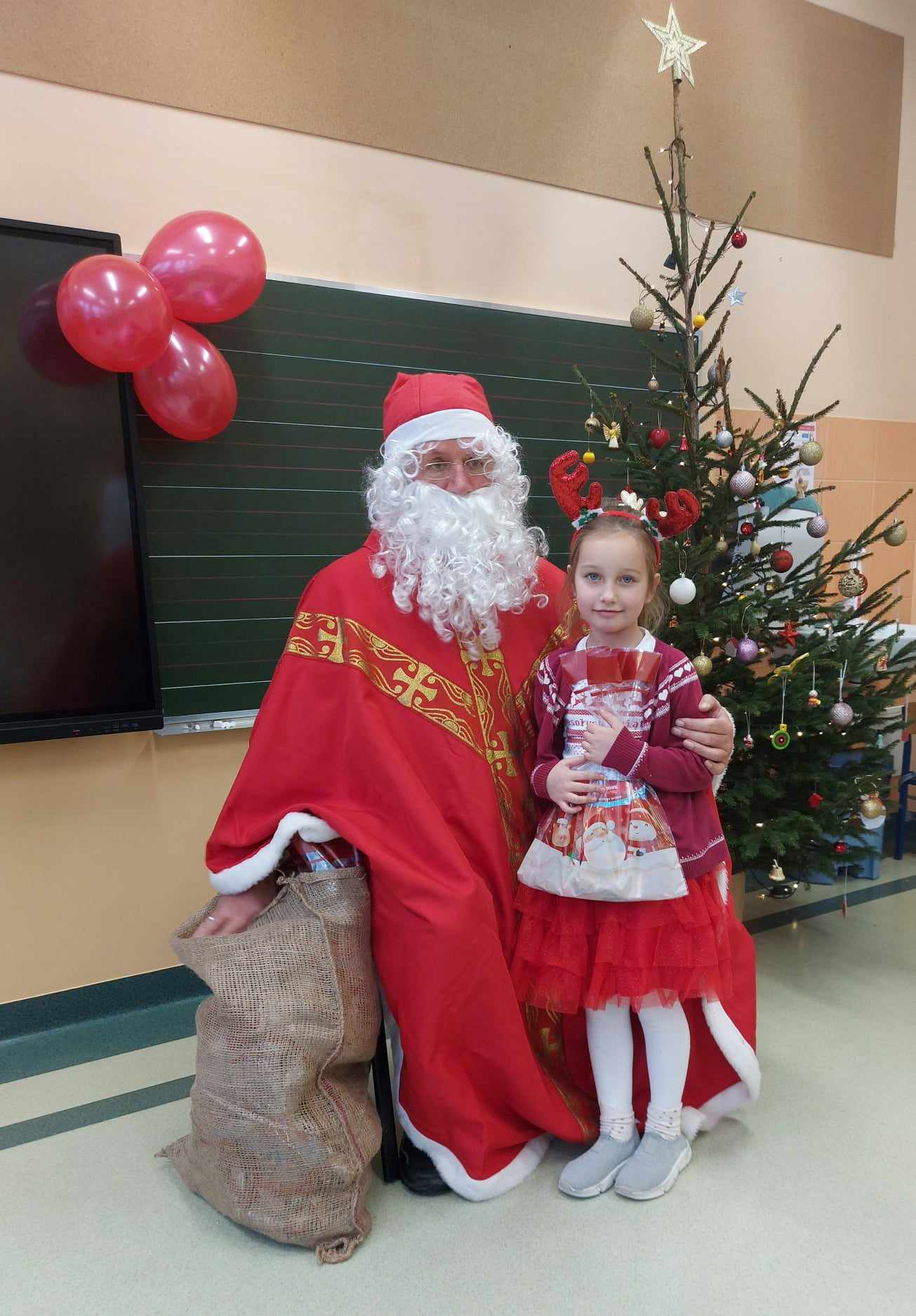 Mikołajki
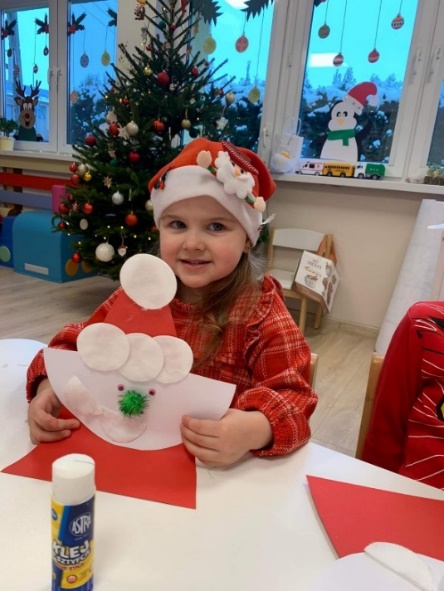 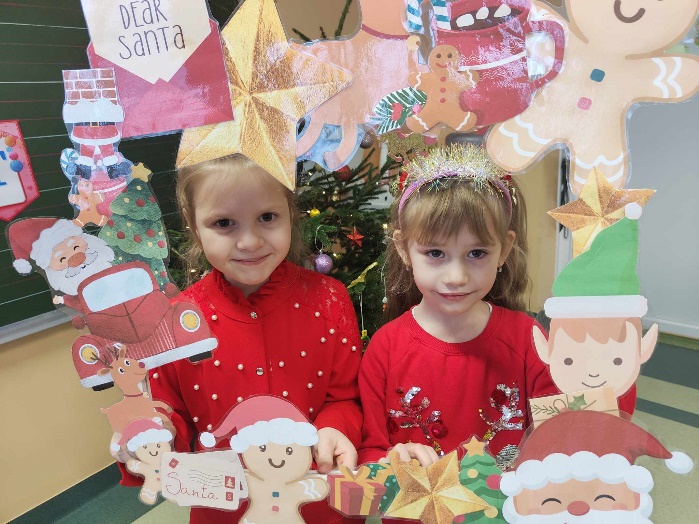 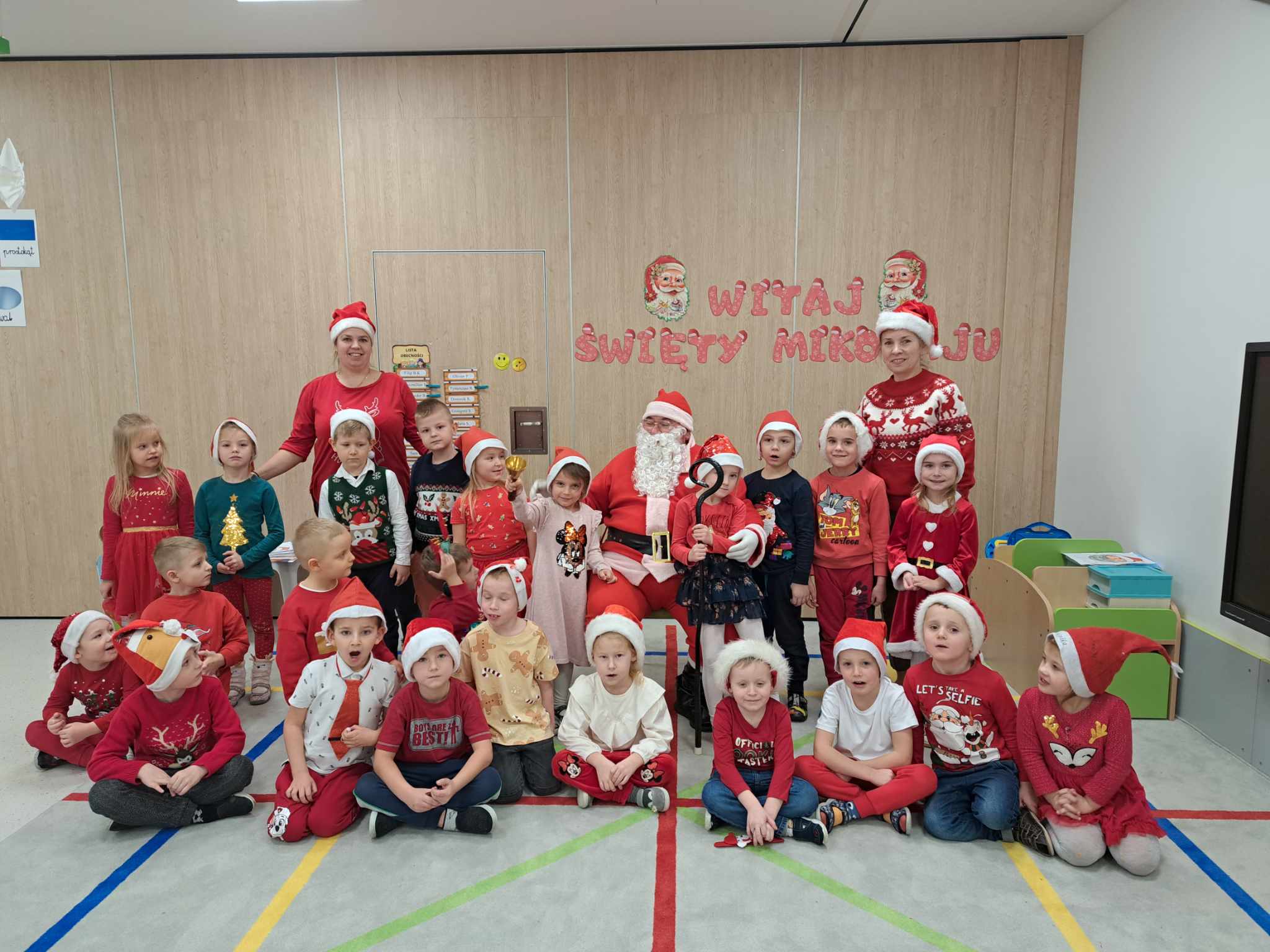 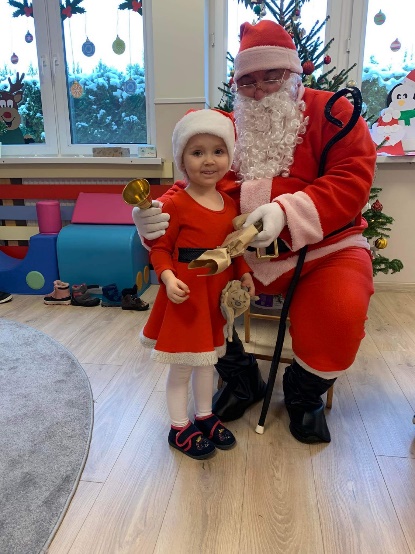 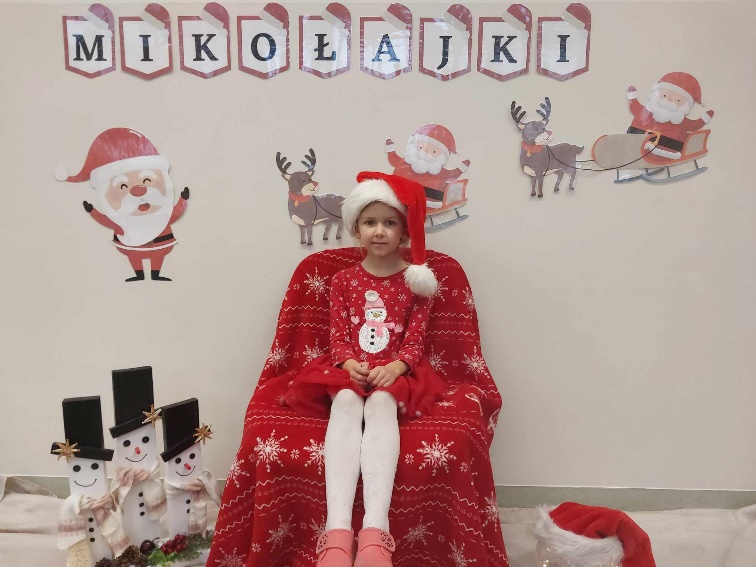 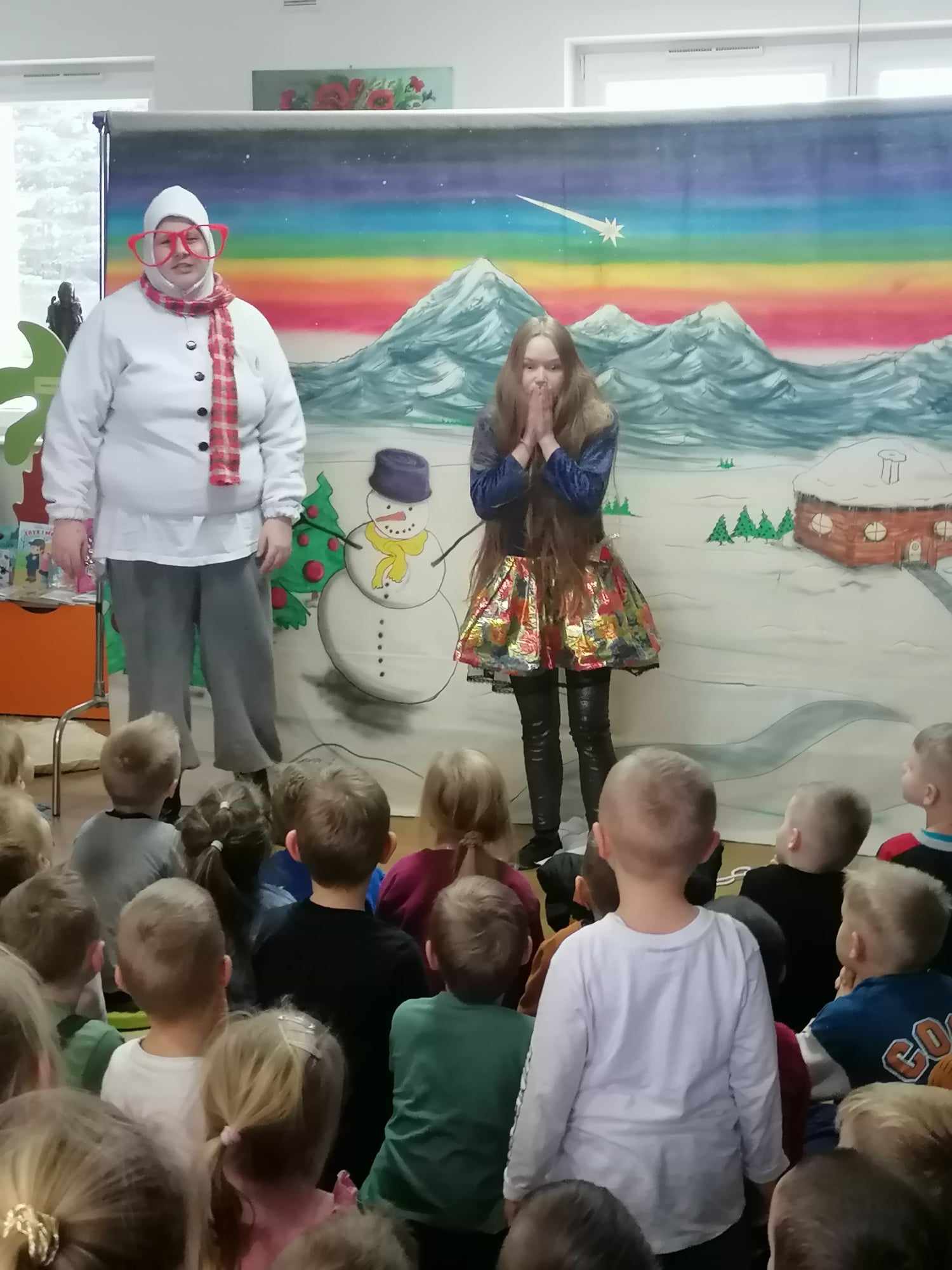 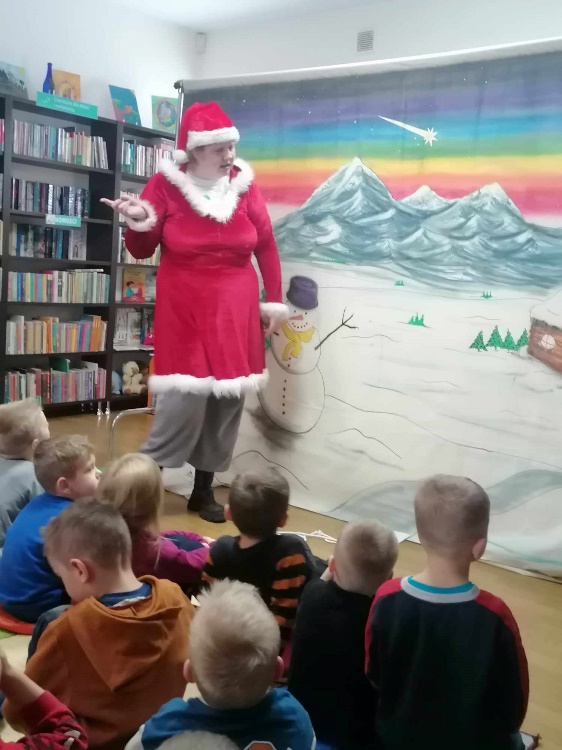 Wizyta w bibliotece
Udział Niezapominajek i Modraczków w przedstawieniu teatralnym pt. „Nadchodzące święta każdy zapamięta” wystawiany przez Teatr Maska z Krakowa.
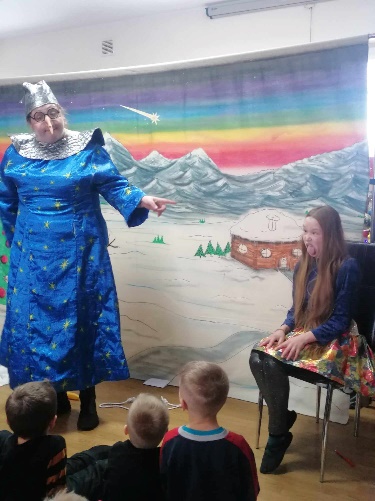 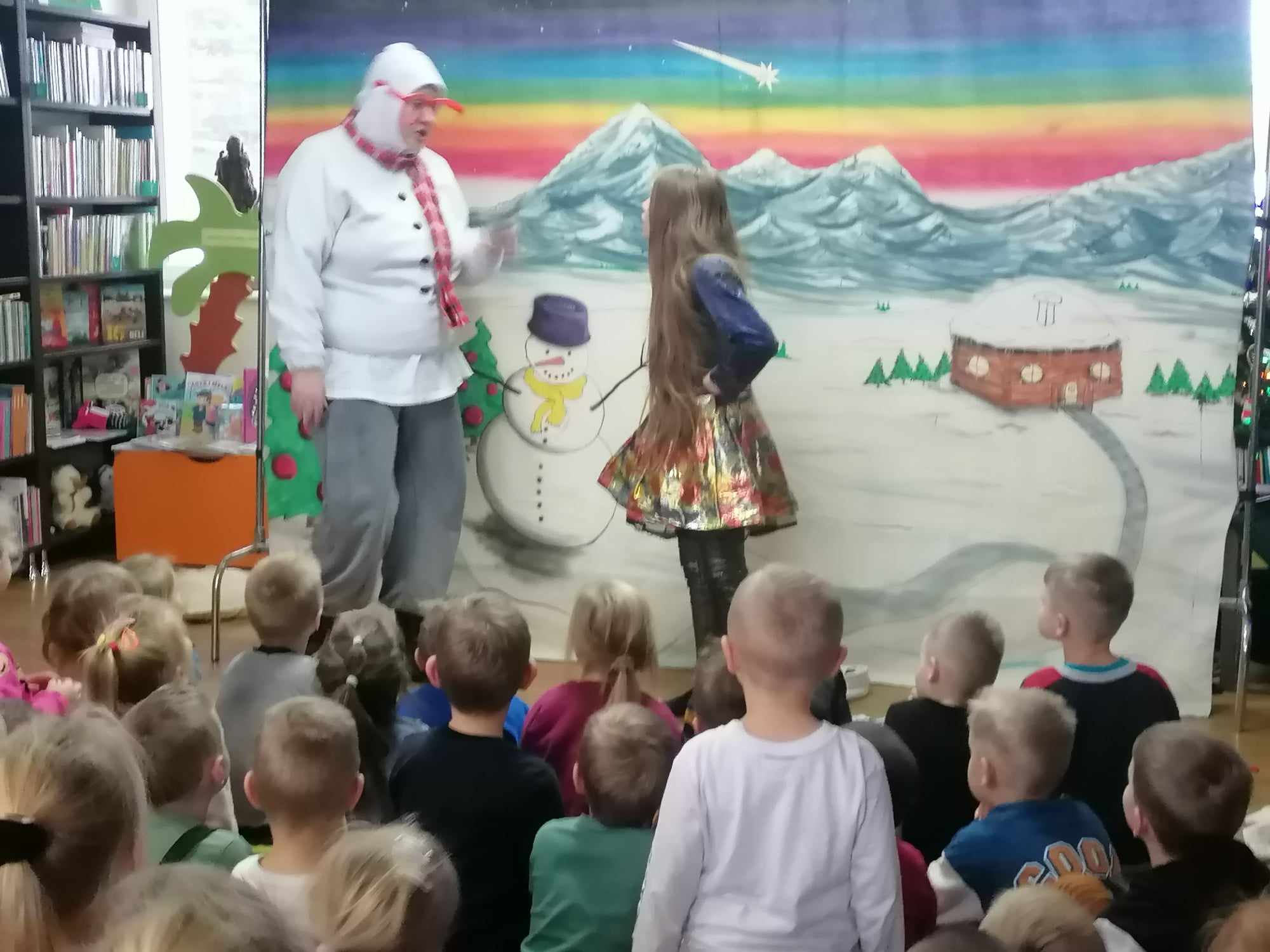 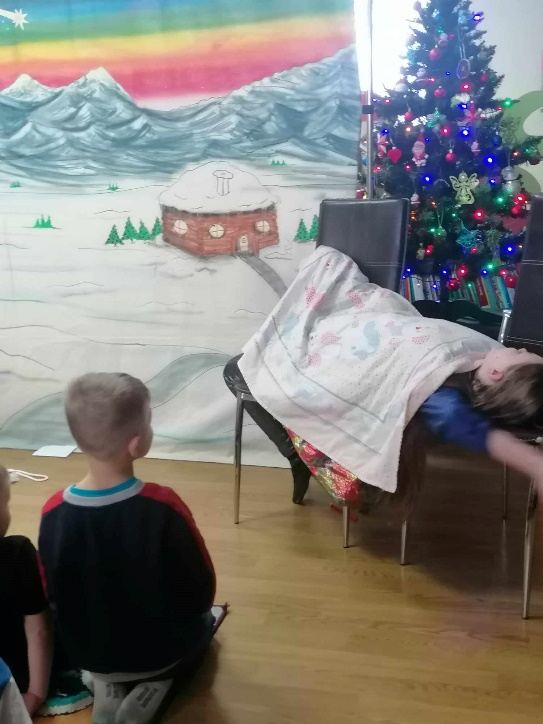 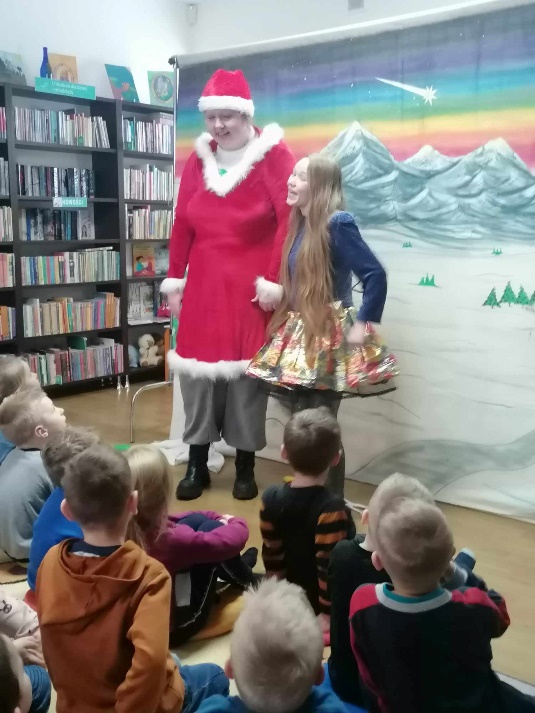 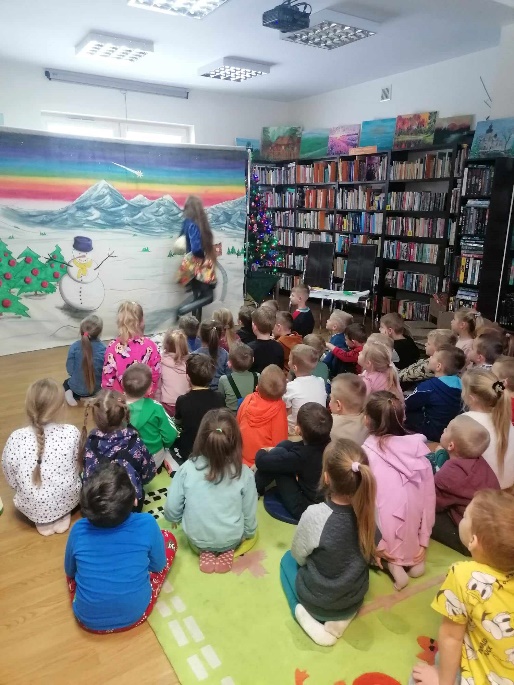 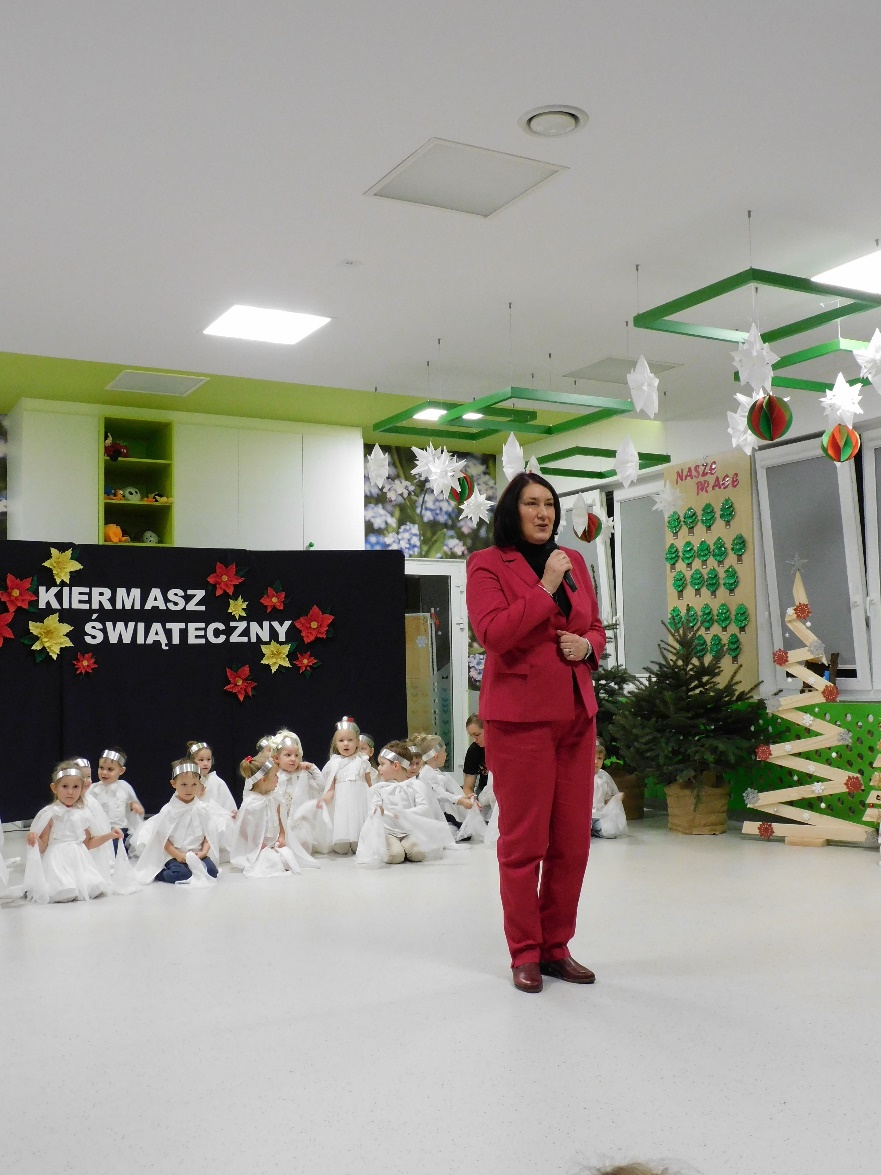 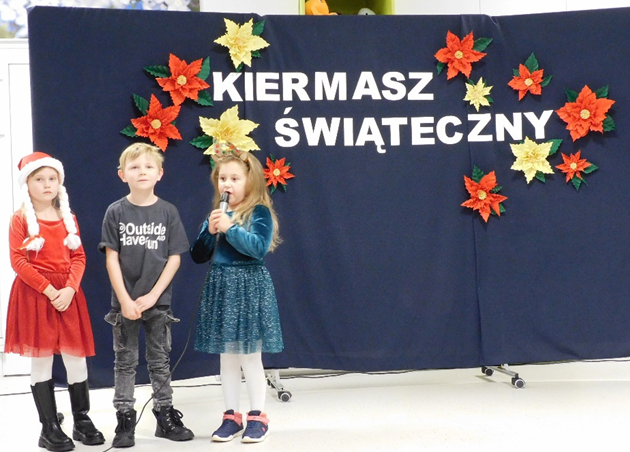 Kiermasz Świąteczny
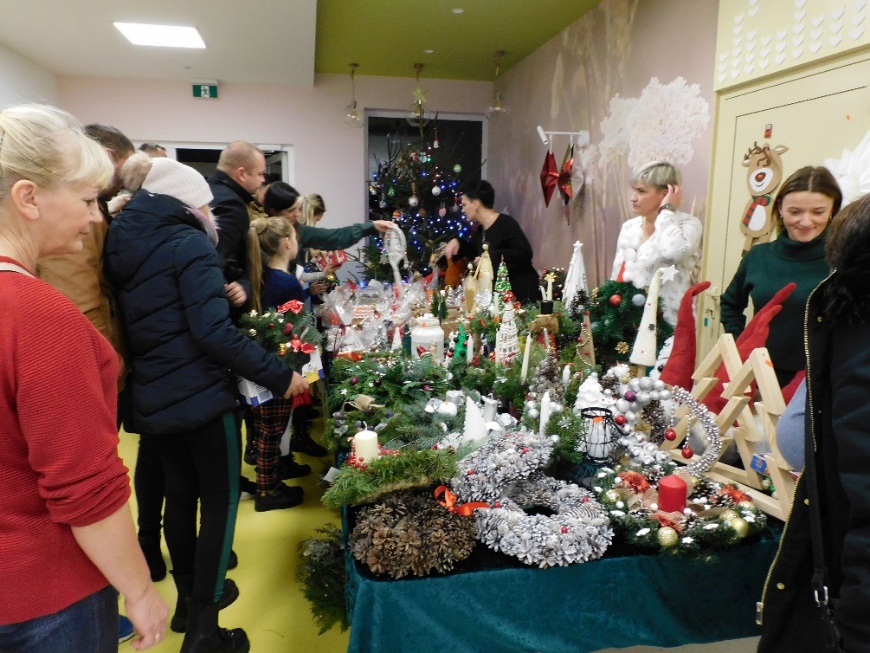 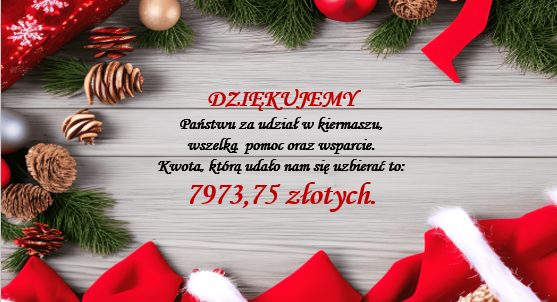 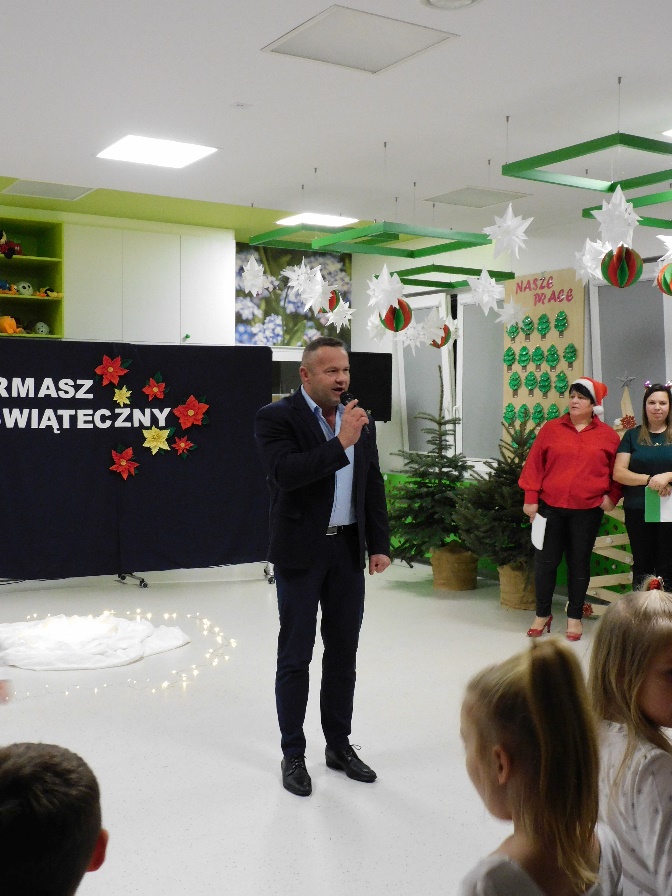 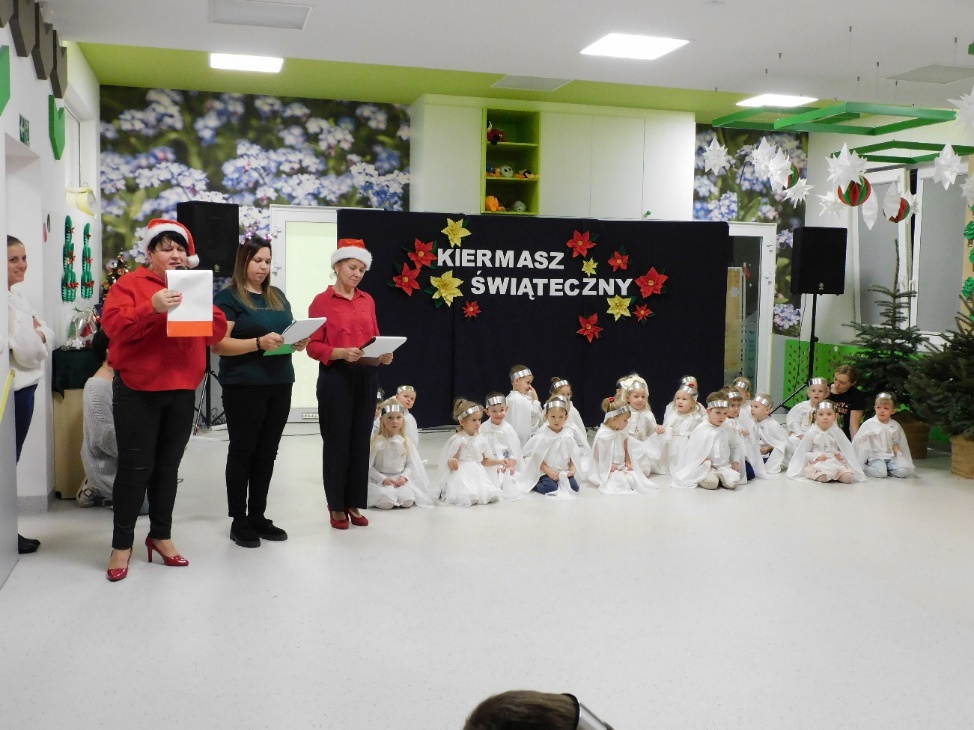 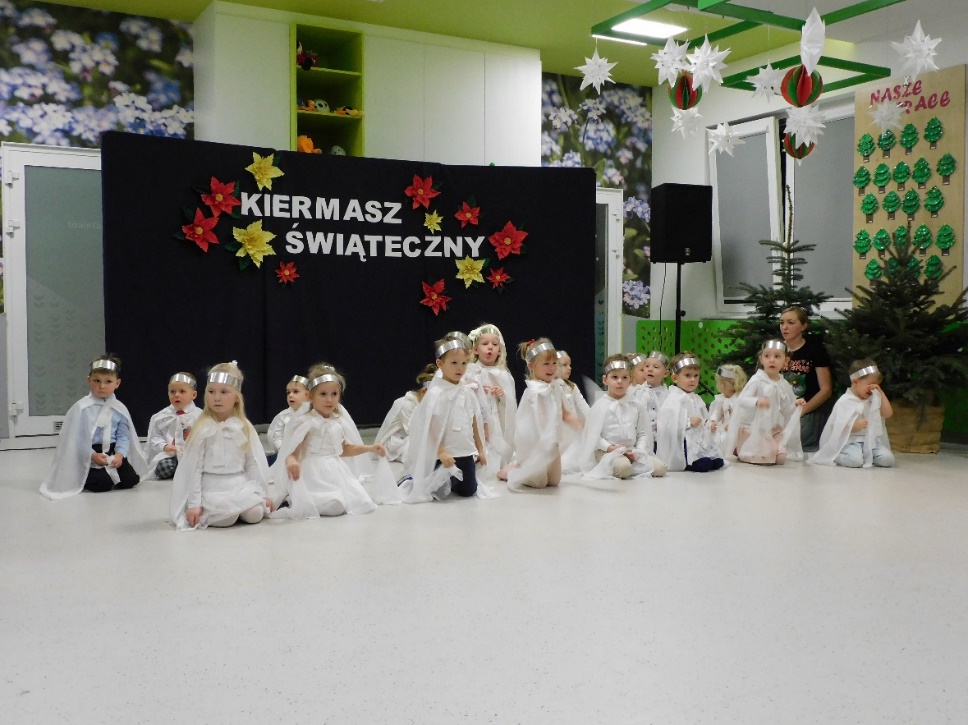 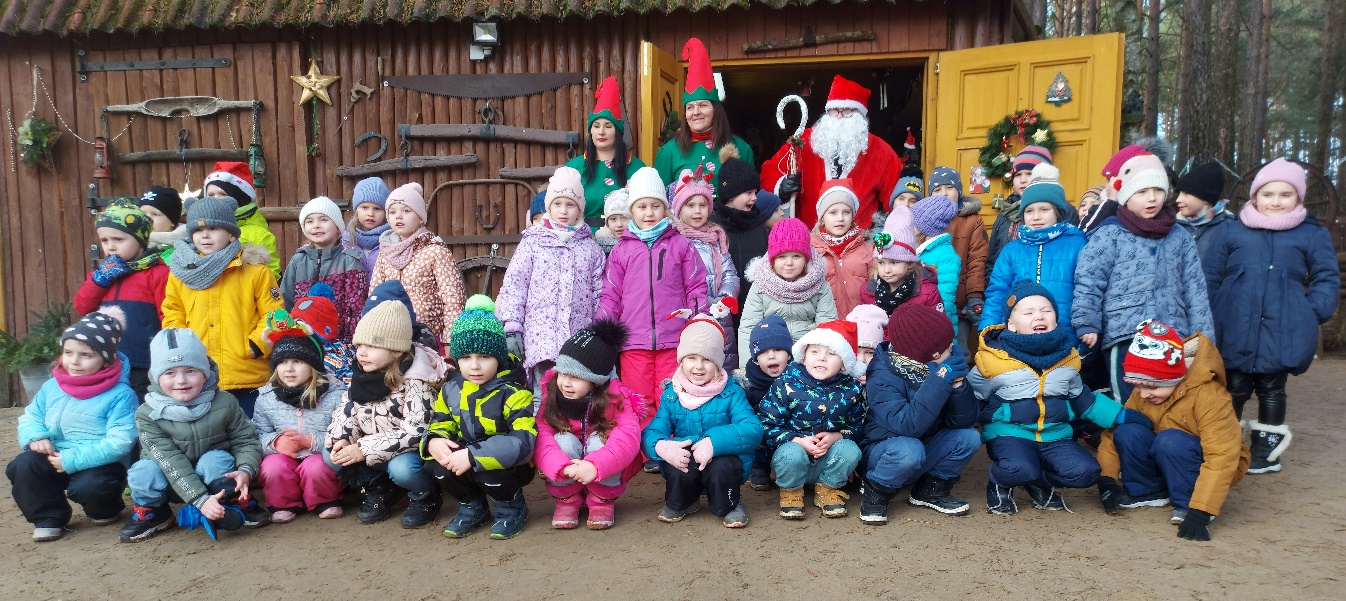 Mikołajki z alpakami
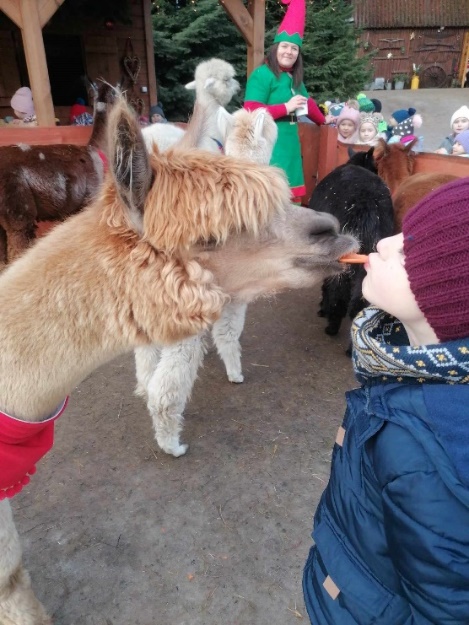 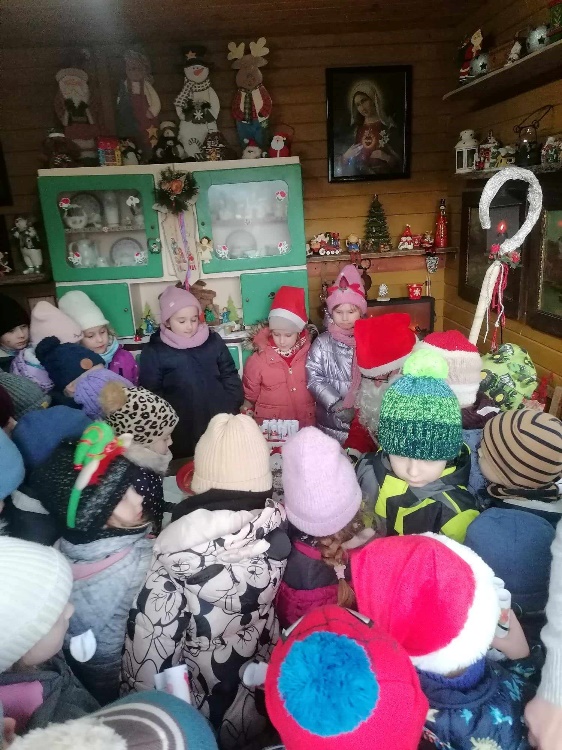 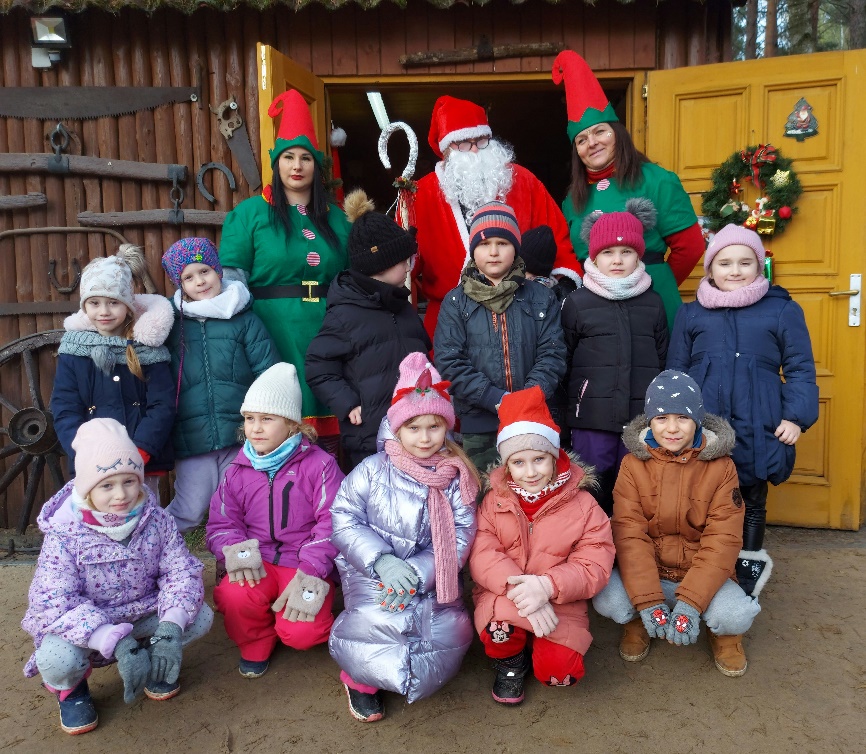 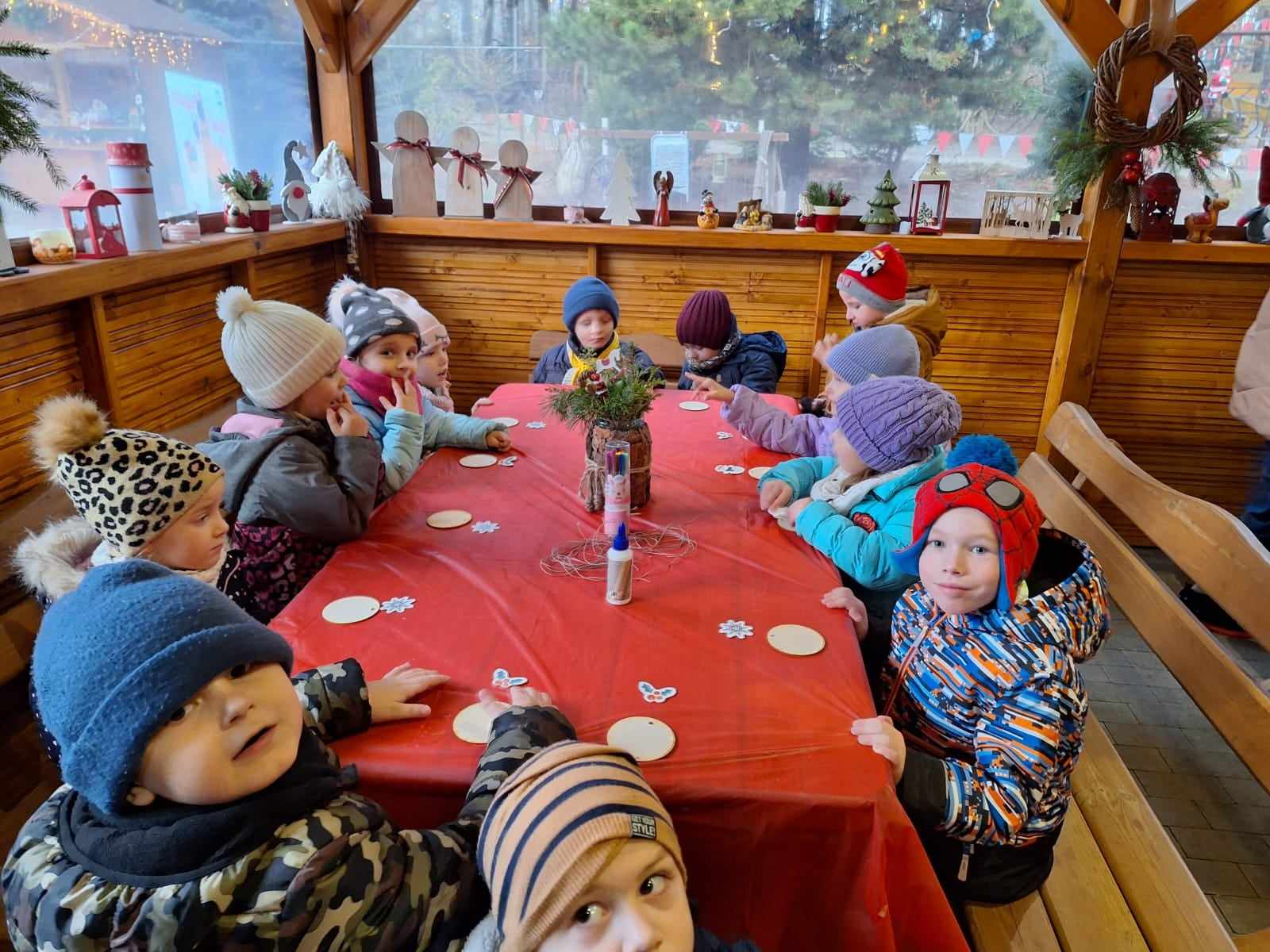 Spotkania w bibliotece gminnej
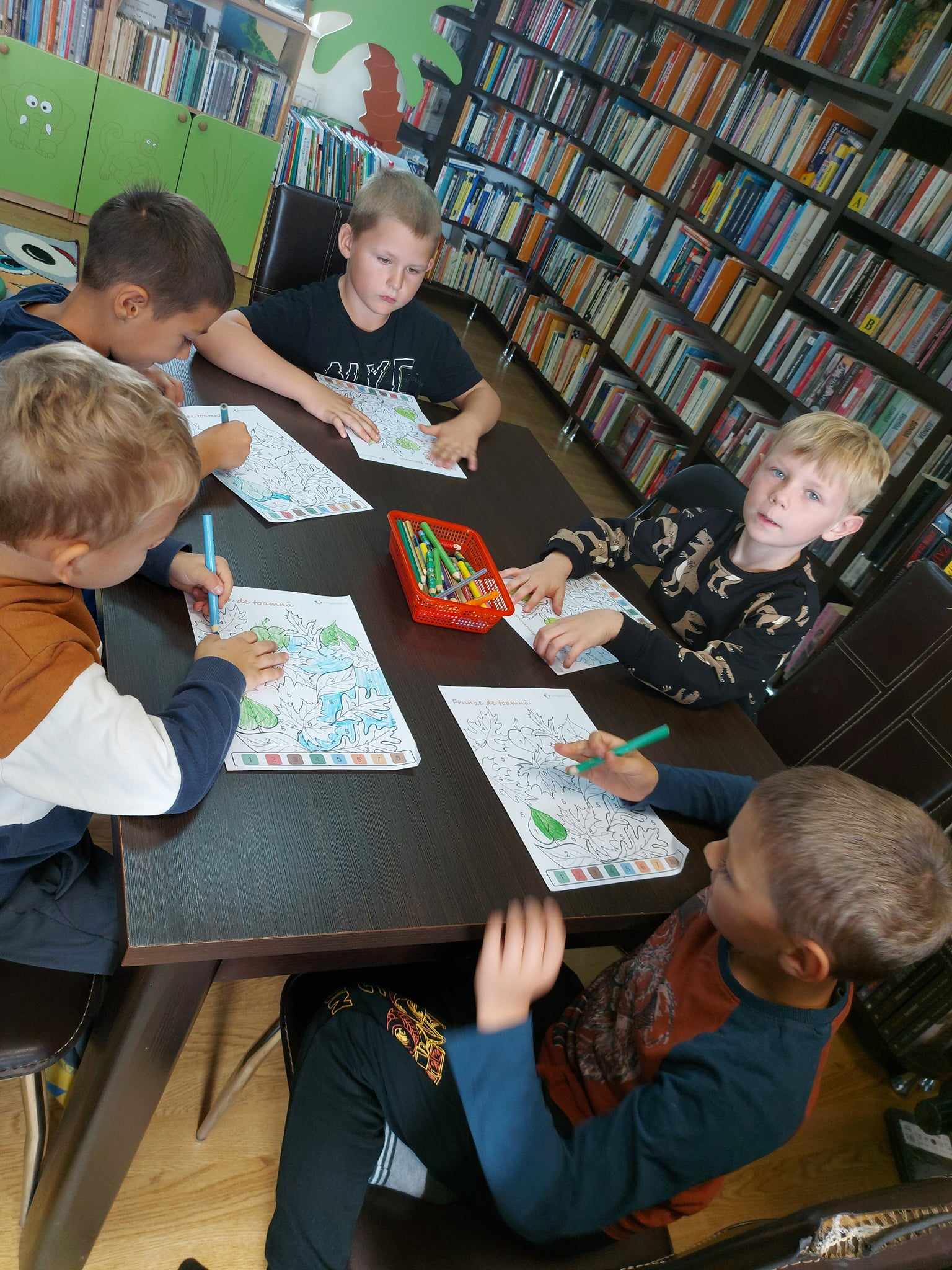 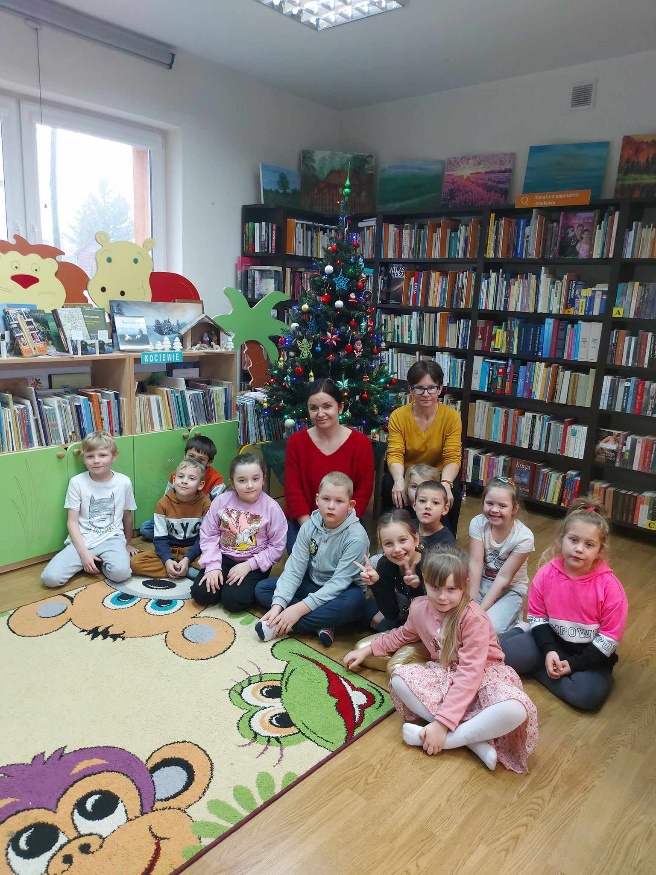 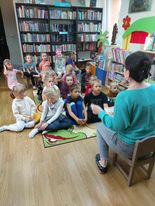 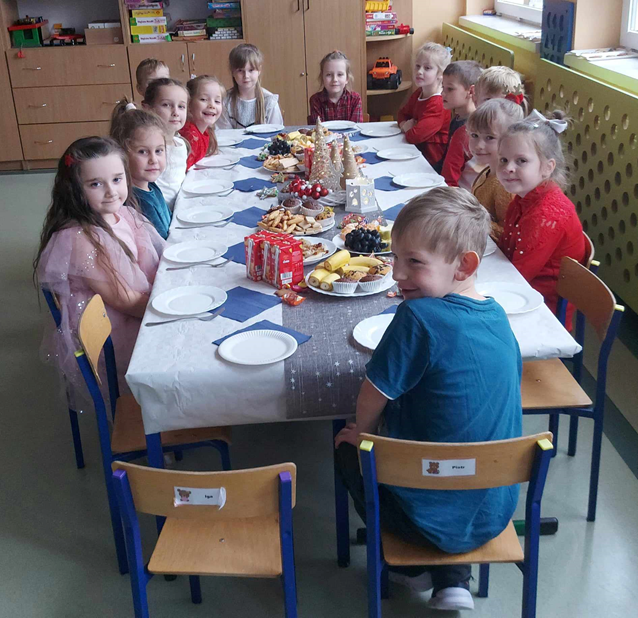 Spotkania opłatkowe
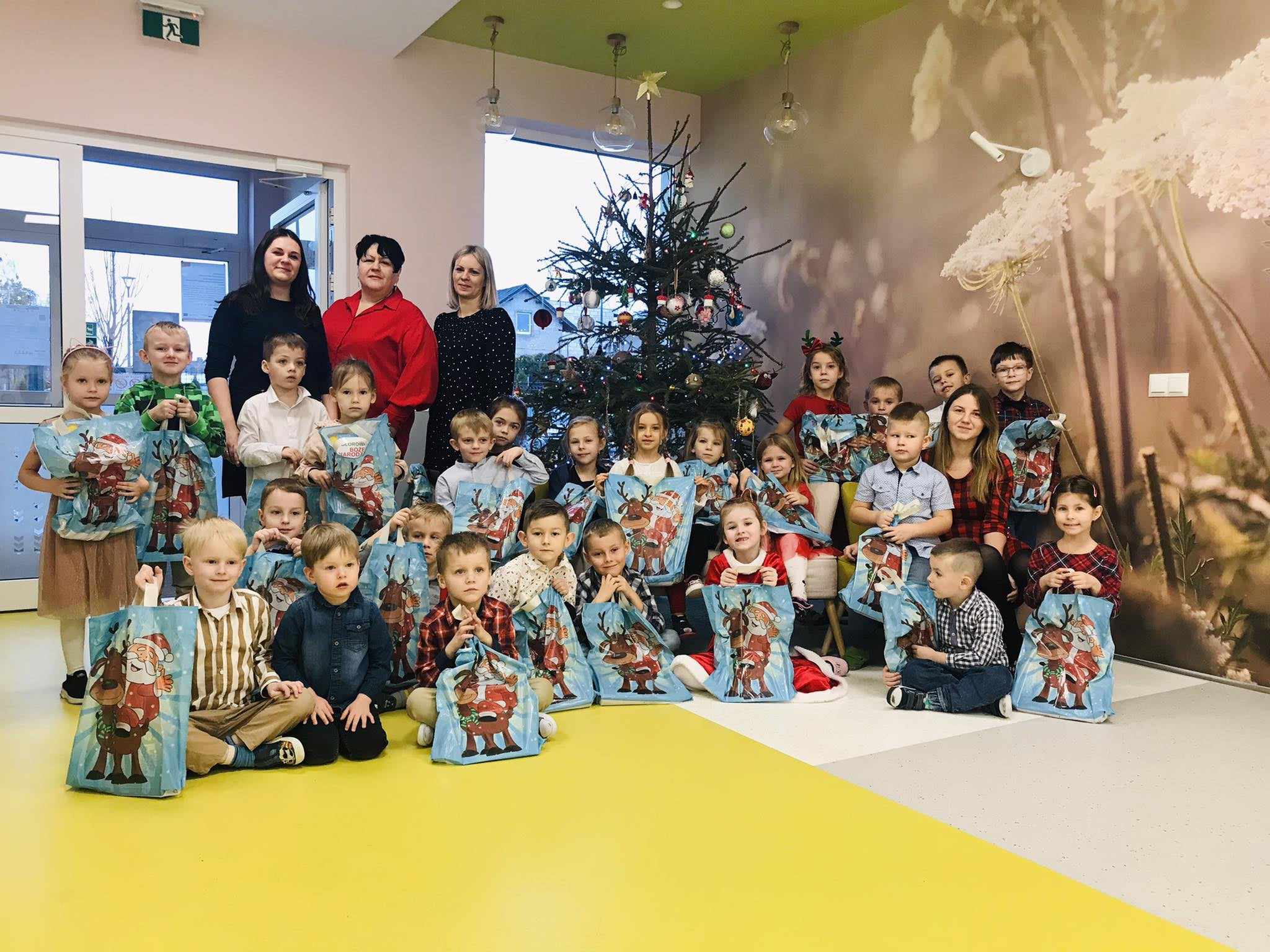 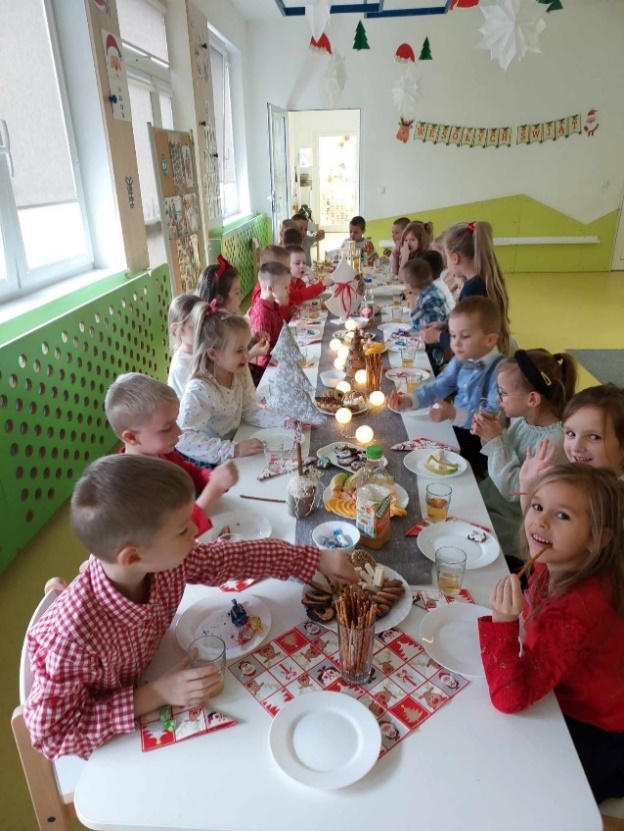 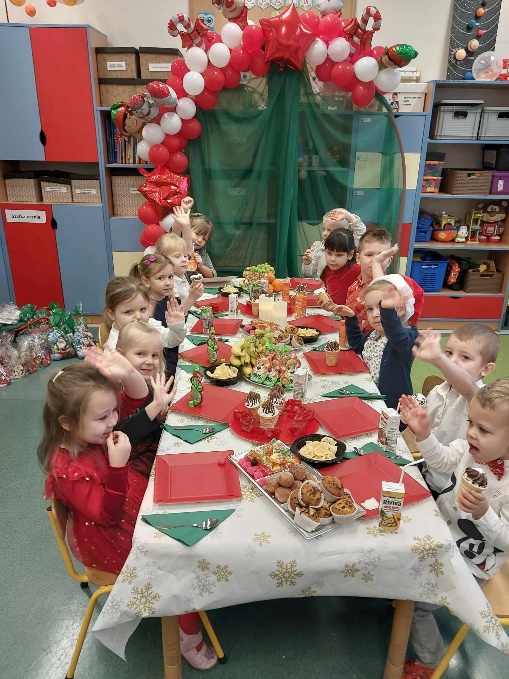 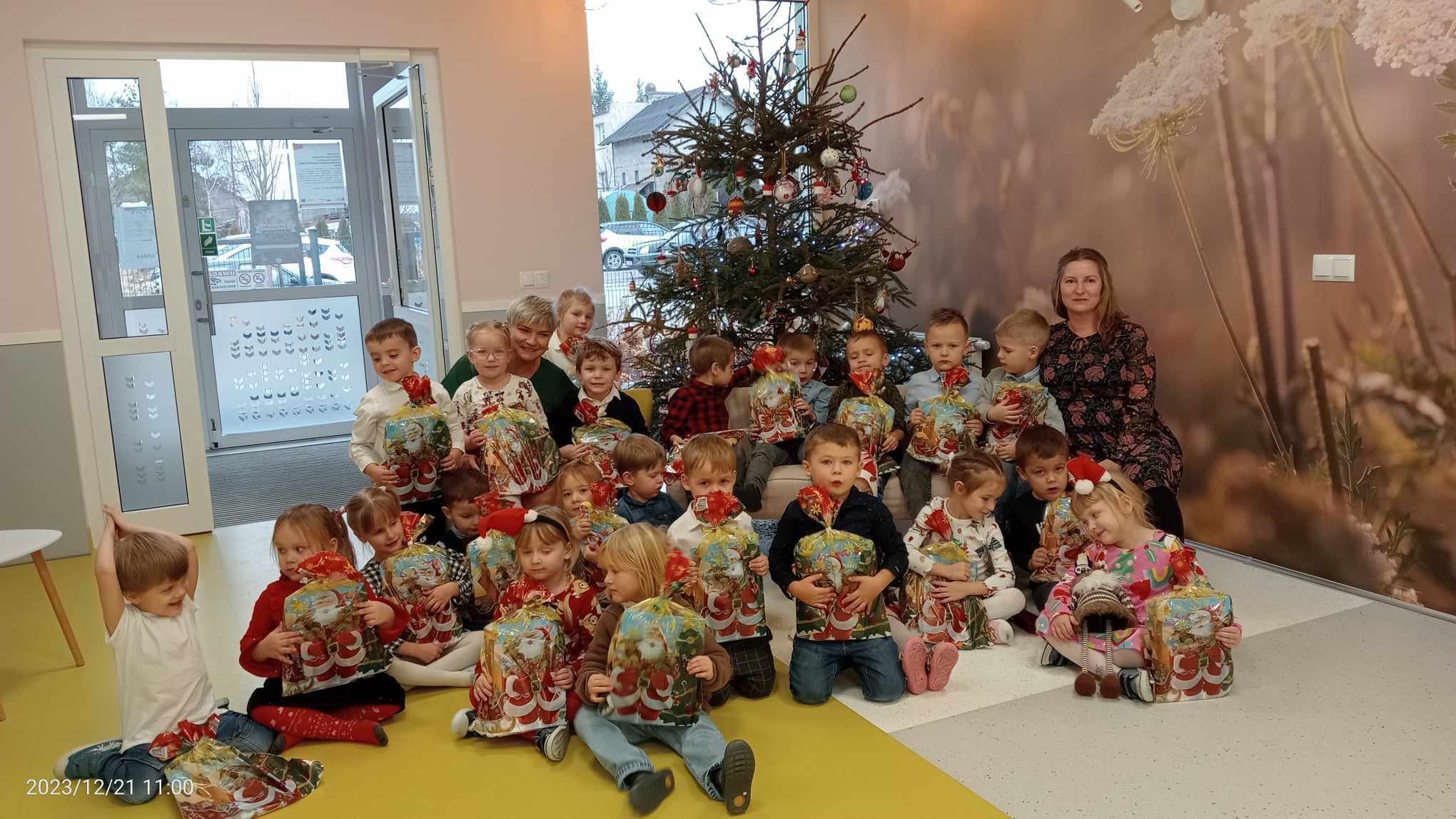 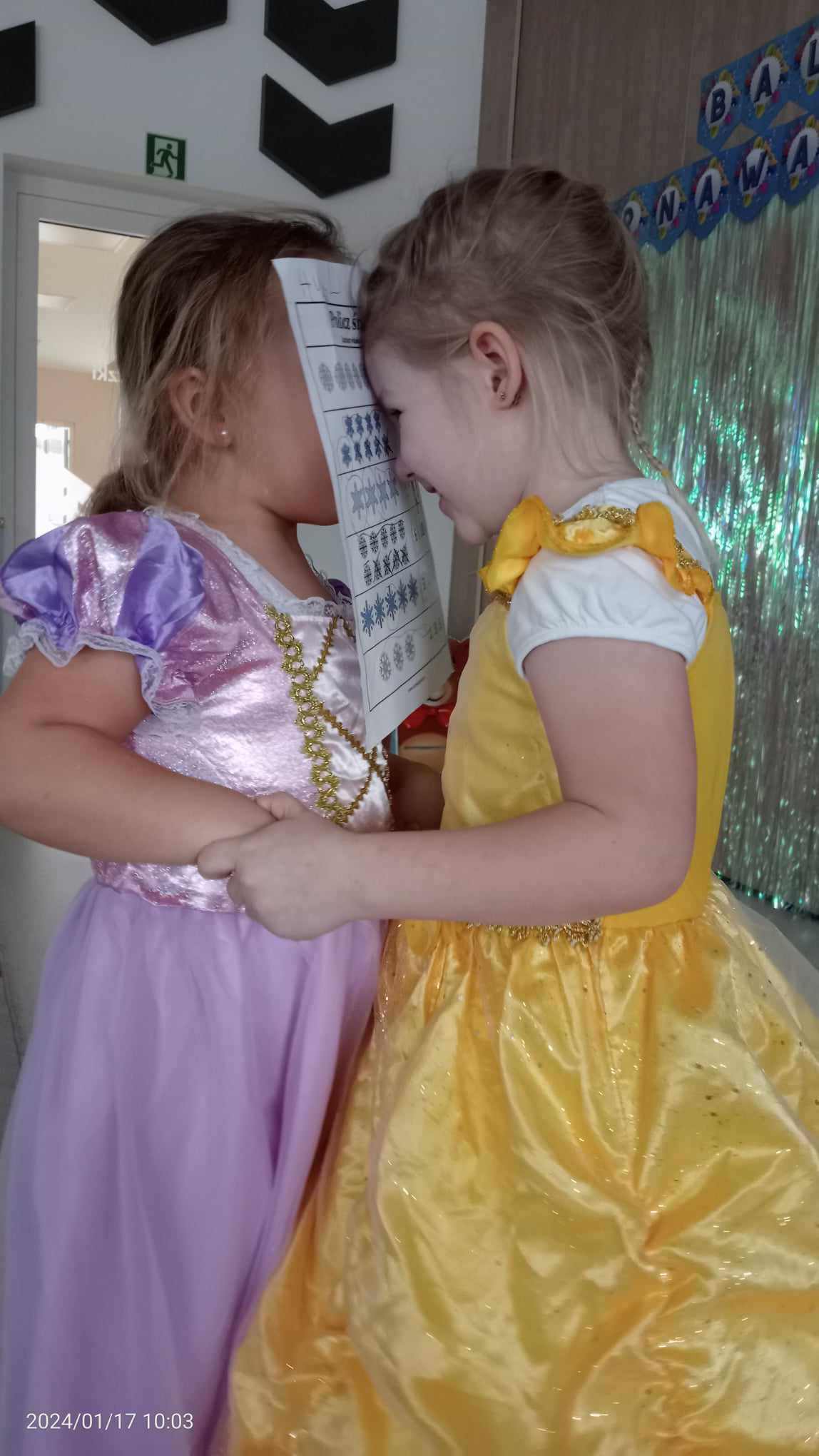 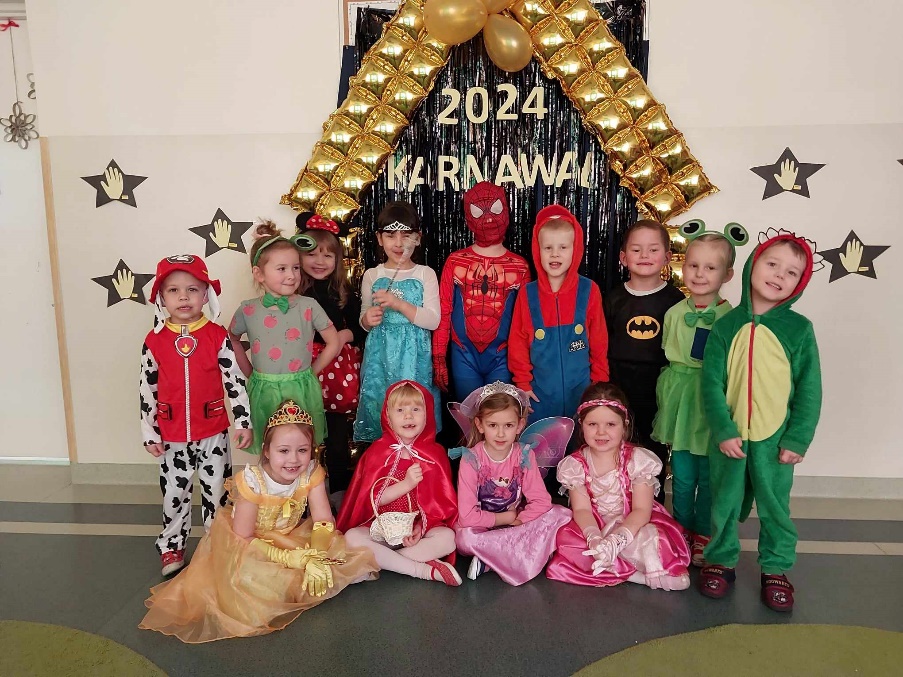 Bal Karnawałowy
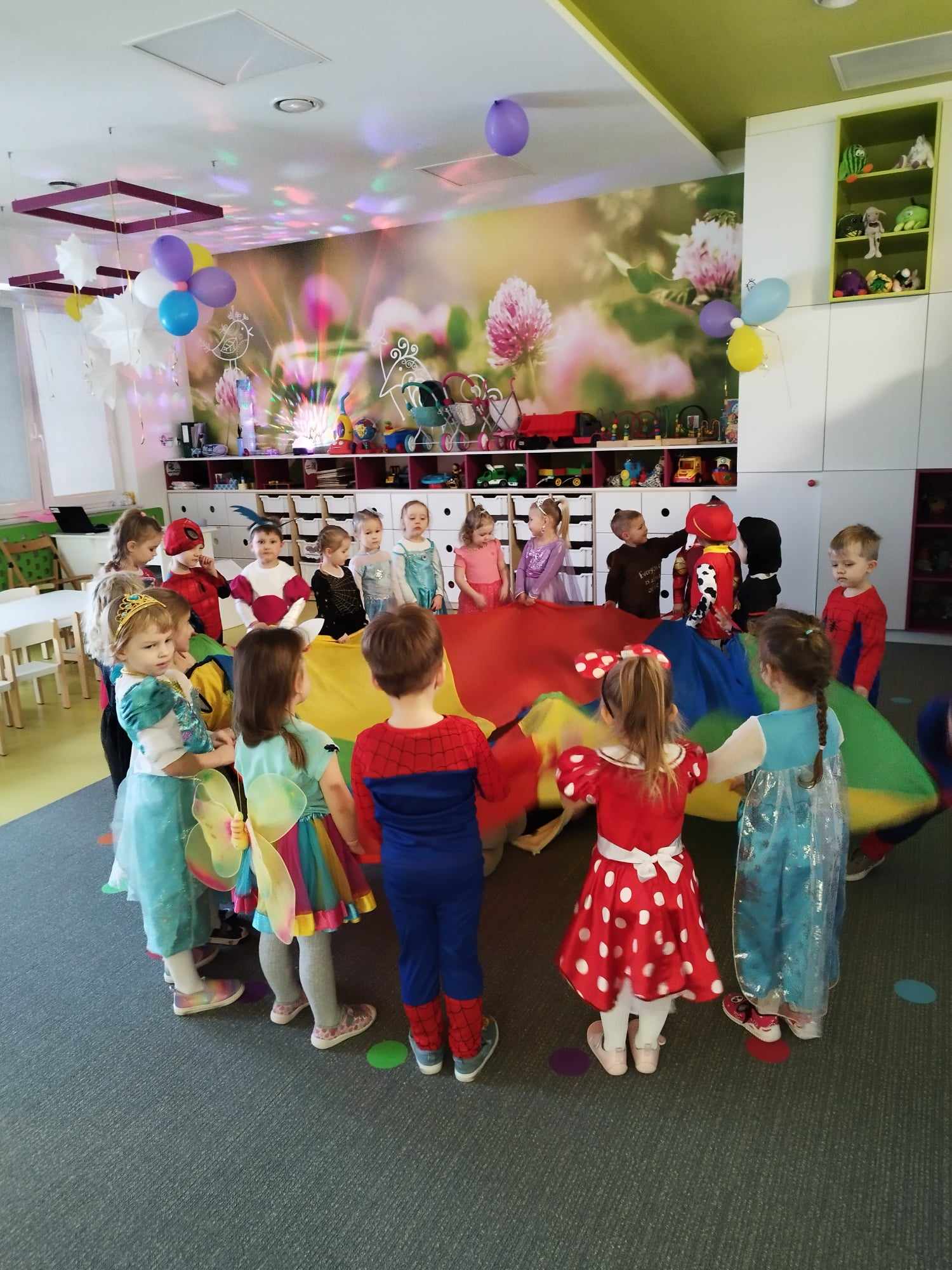 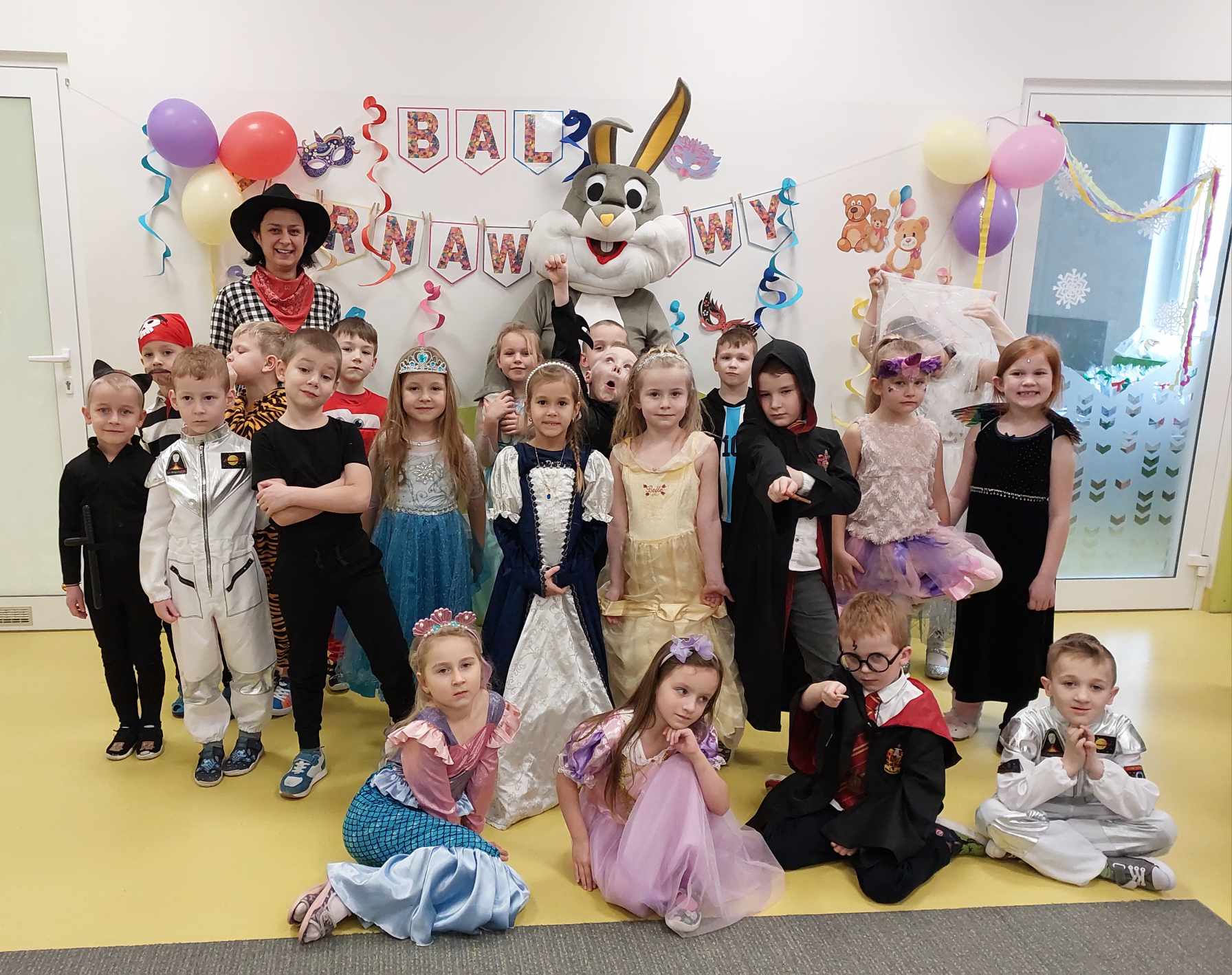 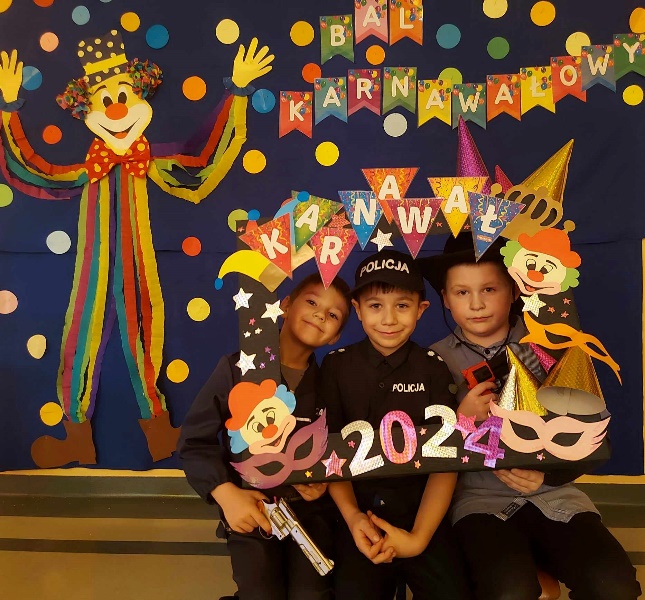 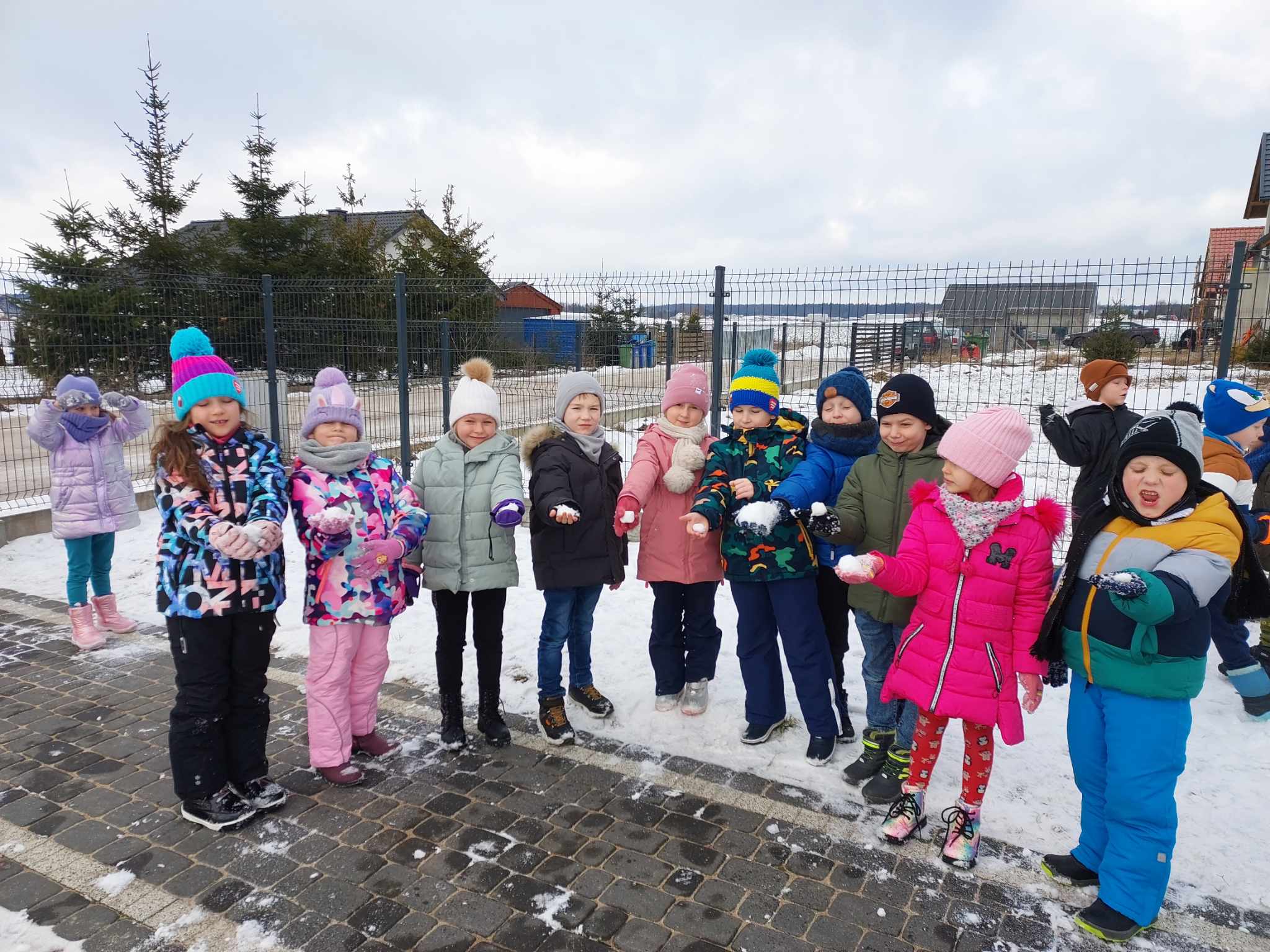 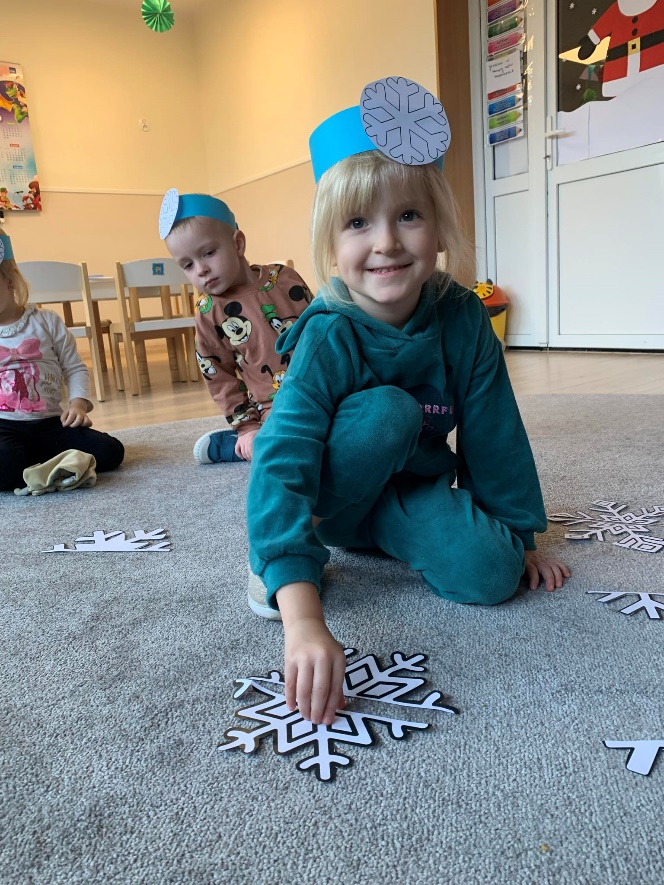 Dzień Śniegu
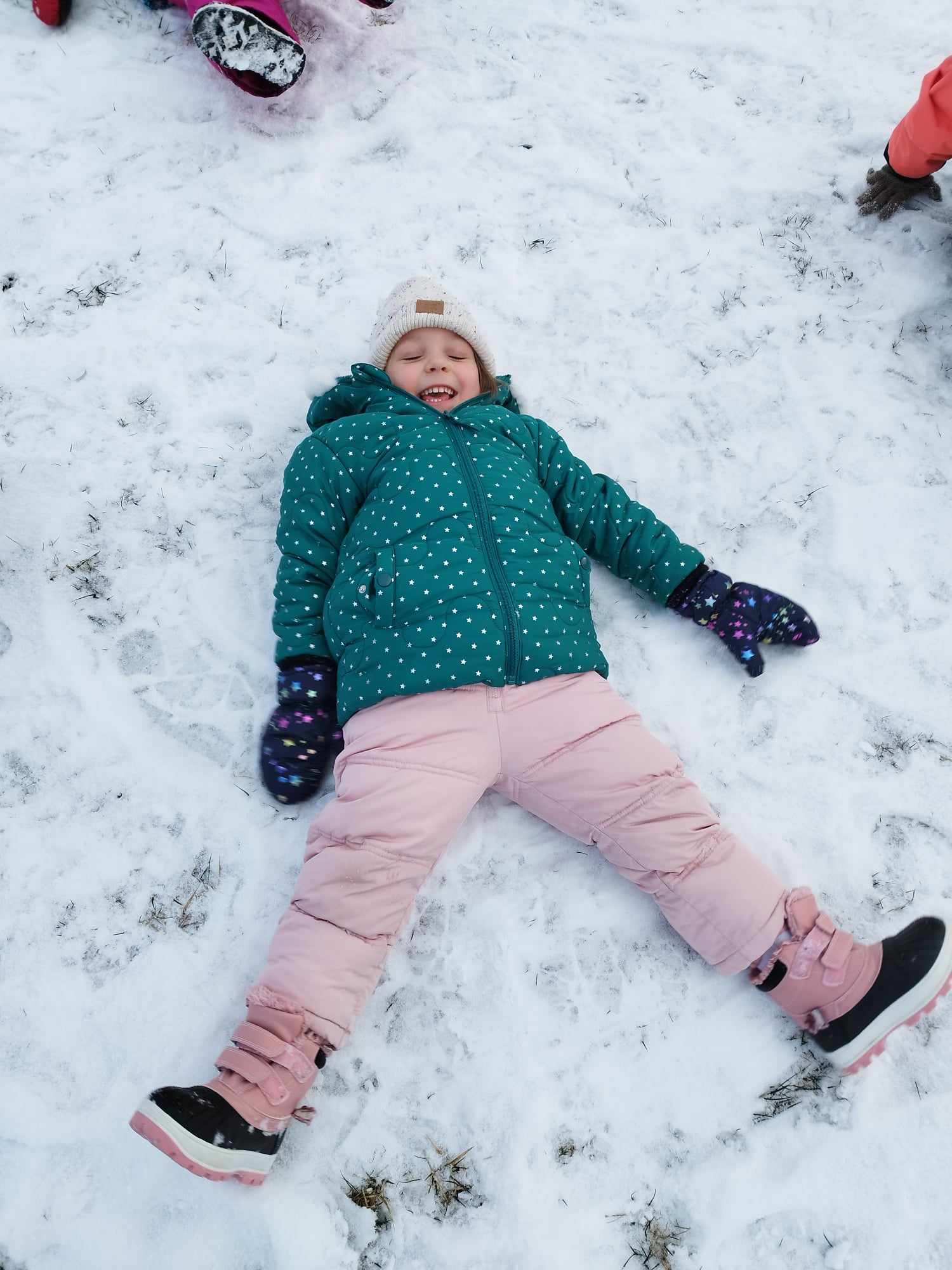 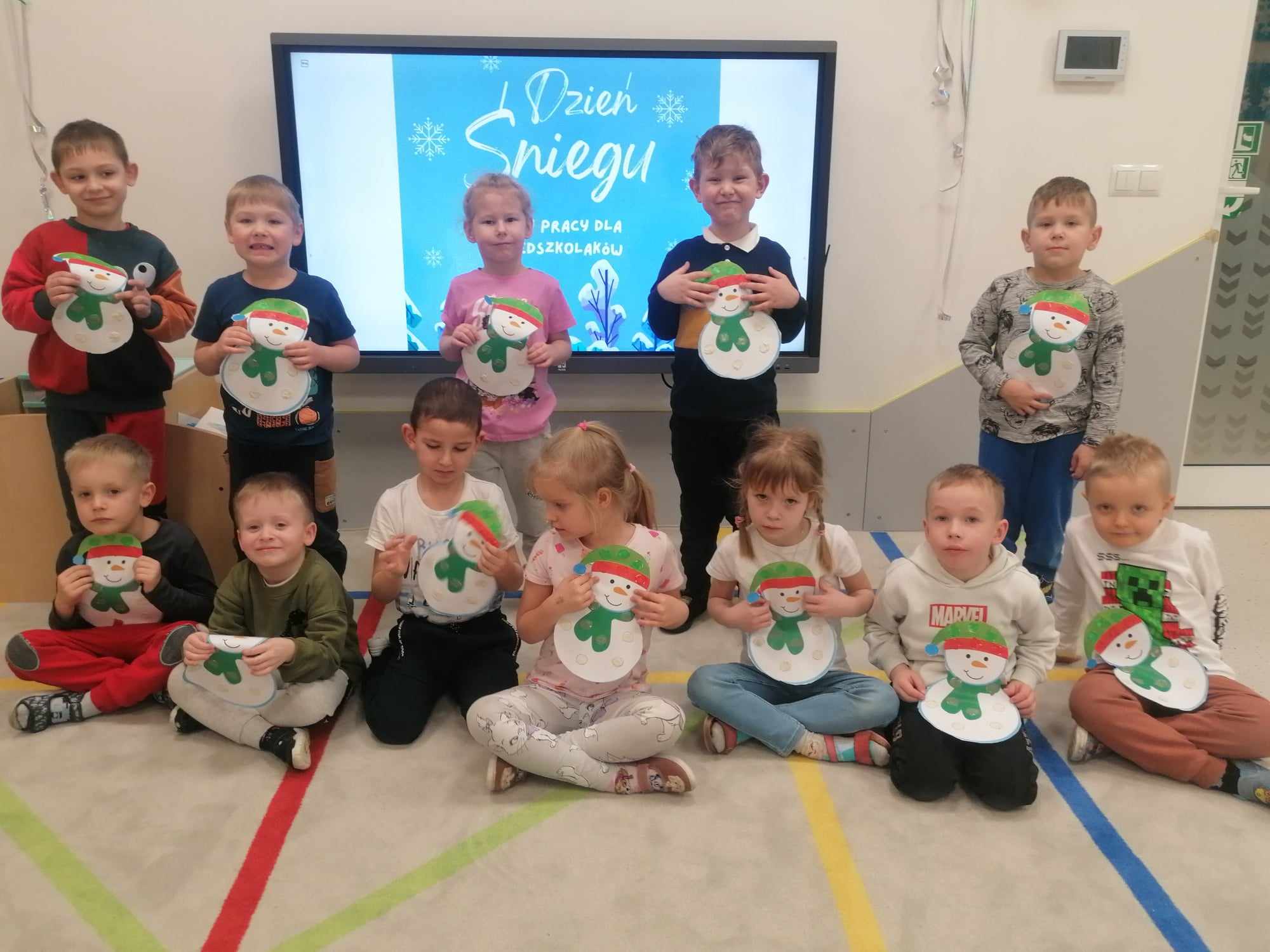 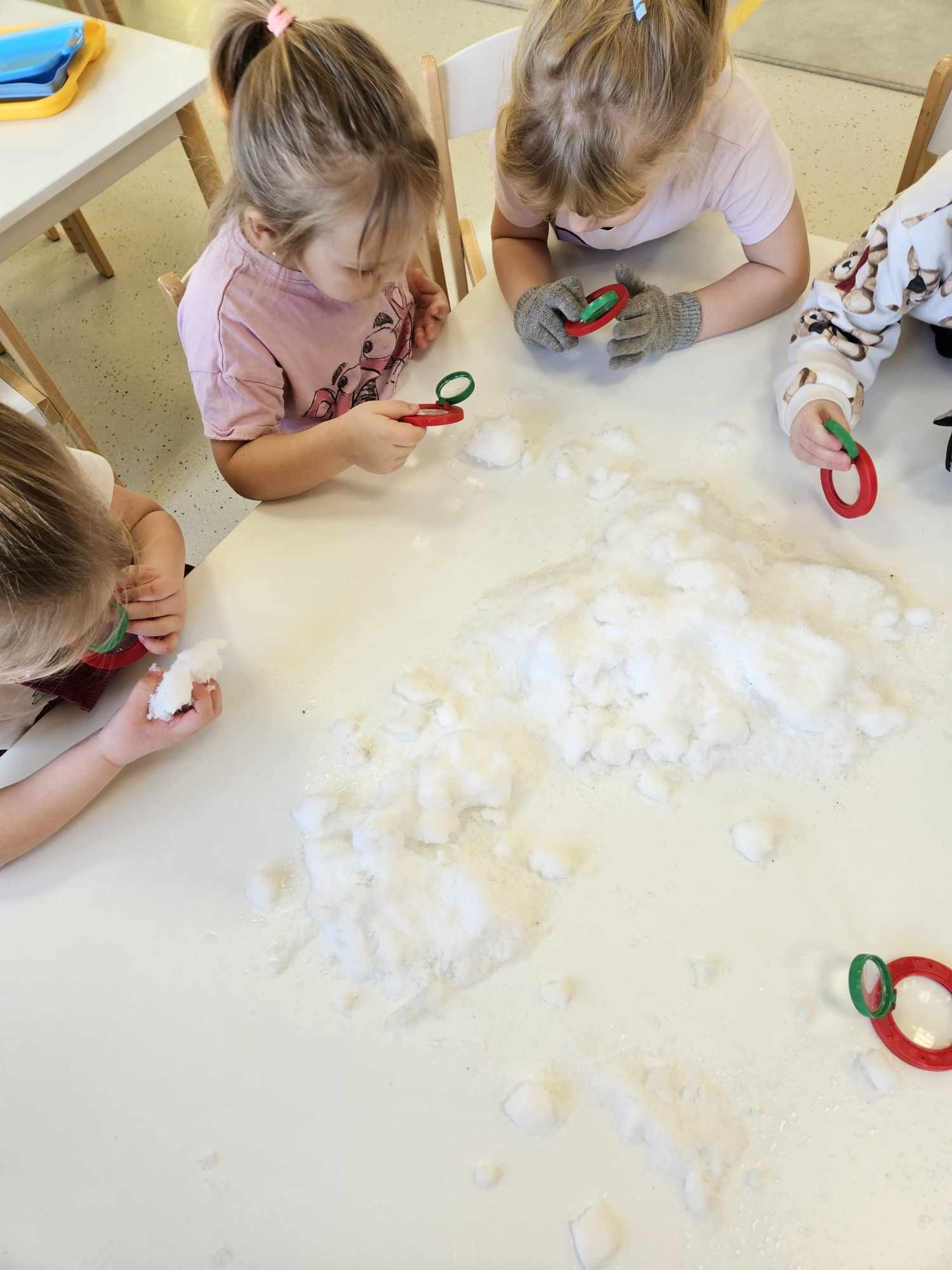 Udział w projektach i akcjach charytatywnych
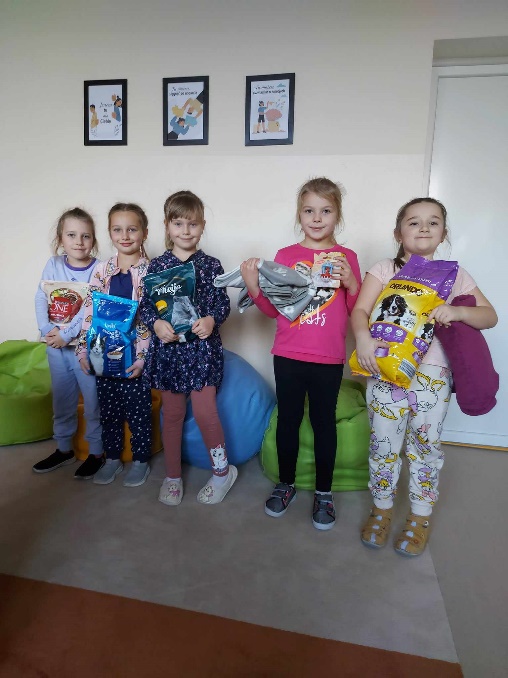 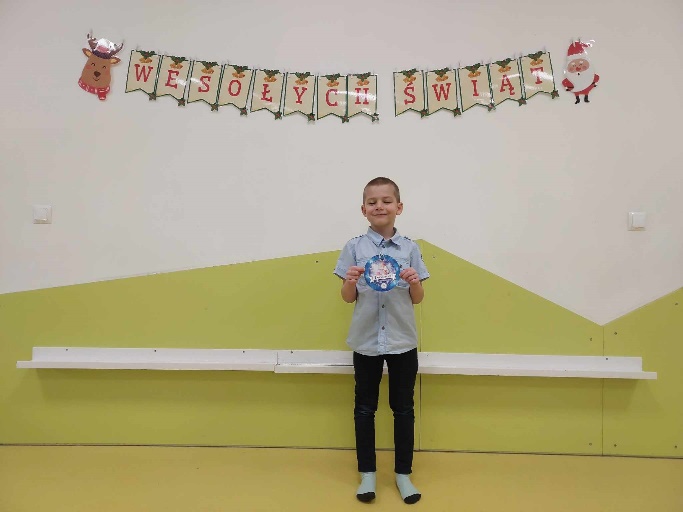 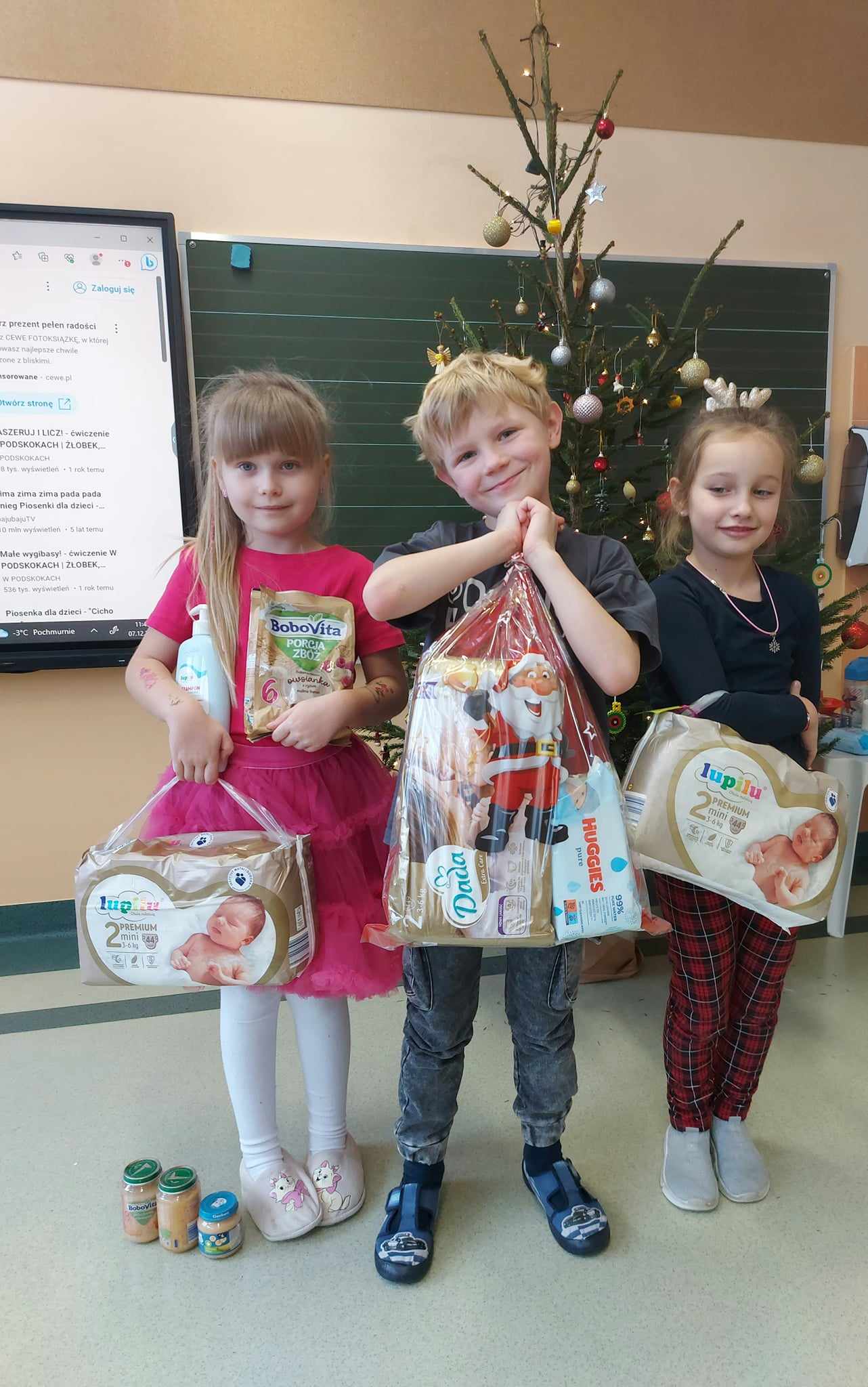 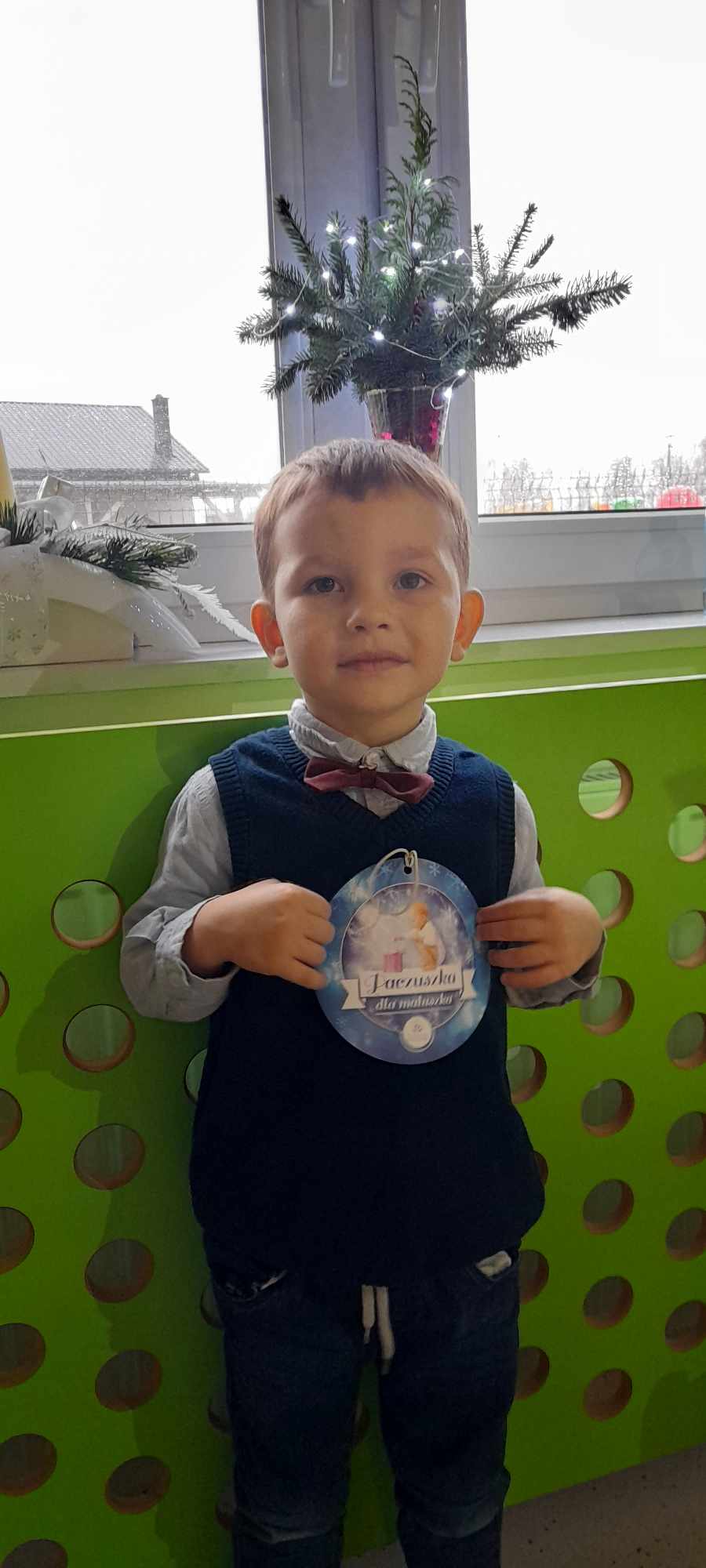 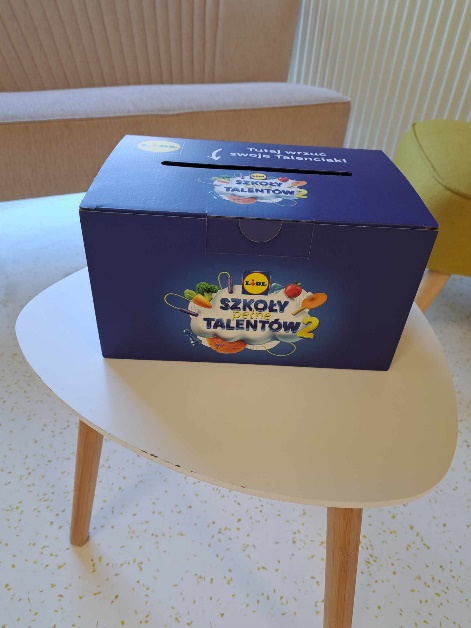 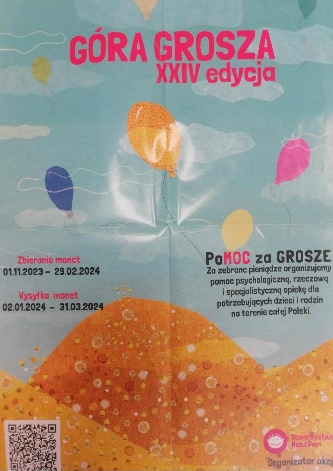 Realizacja projektu „W ekologicznym świecie dobrze bawić się będziecie”
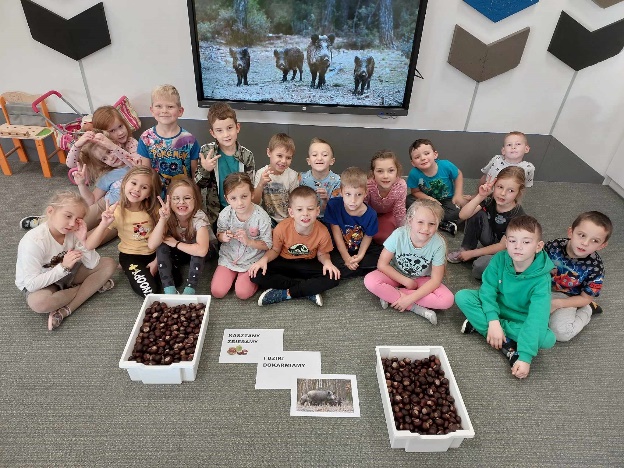 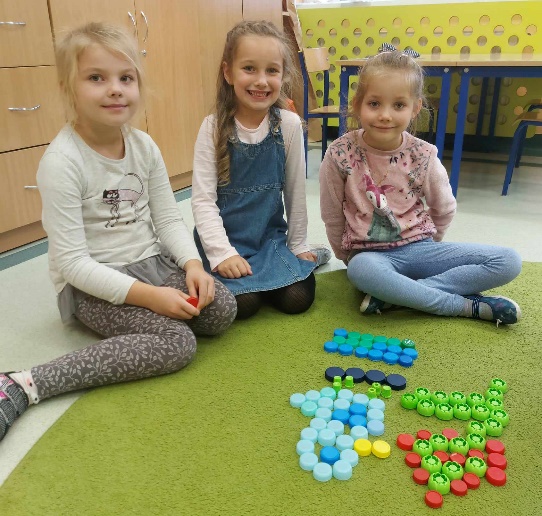 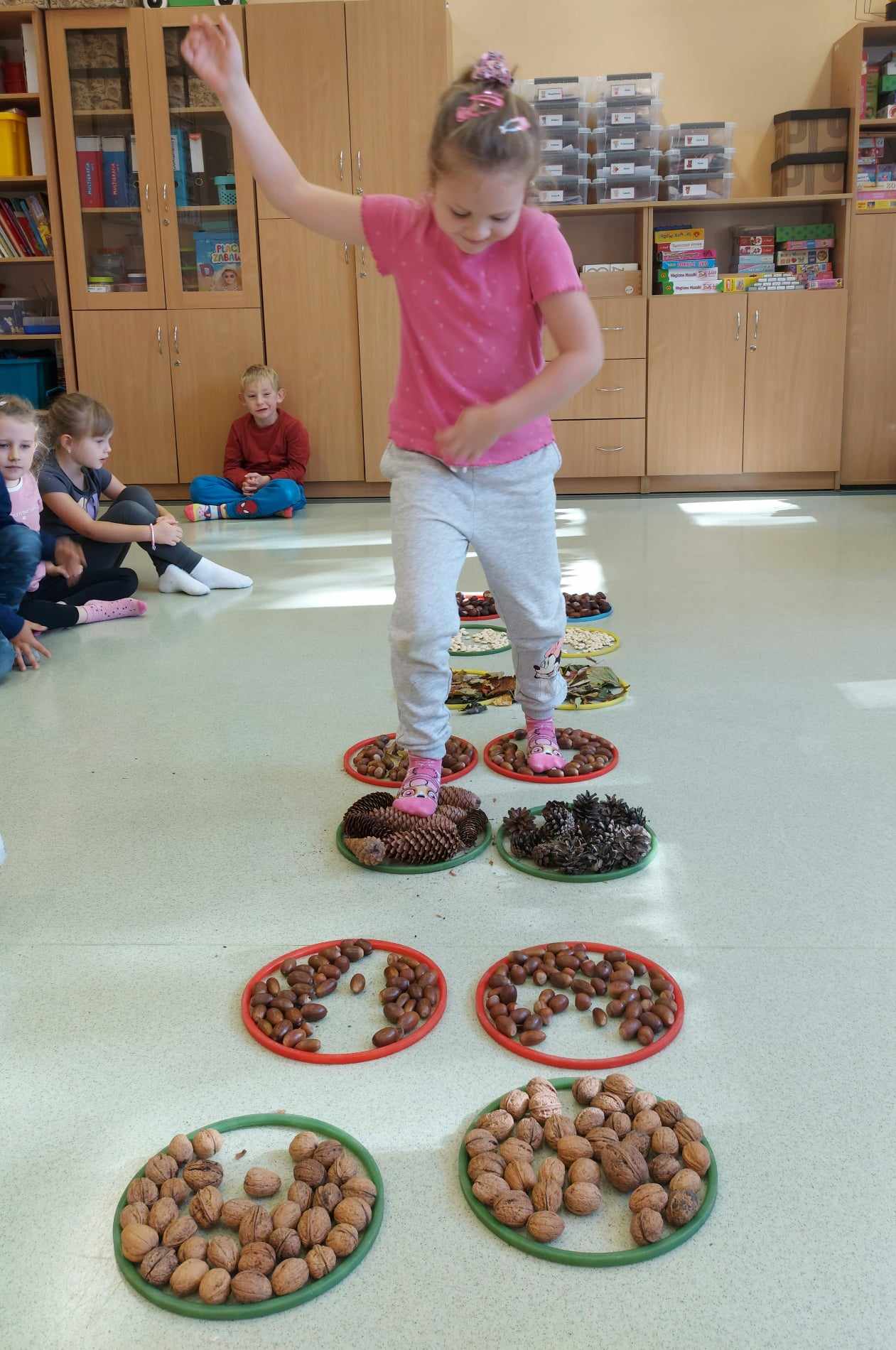 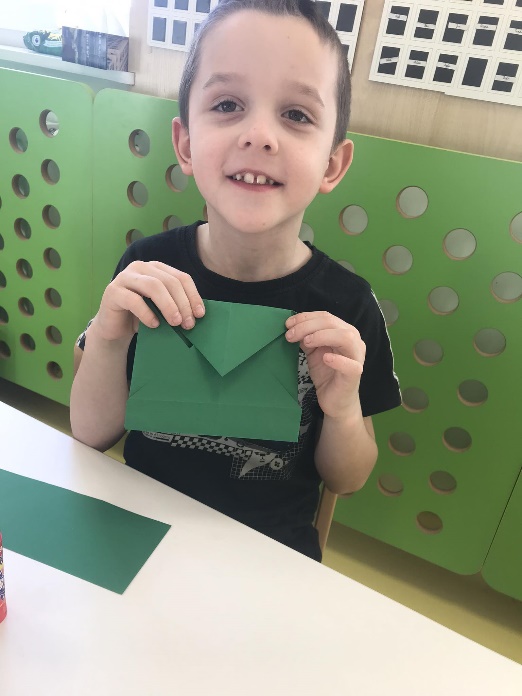 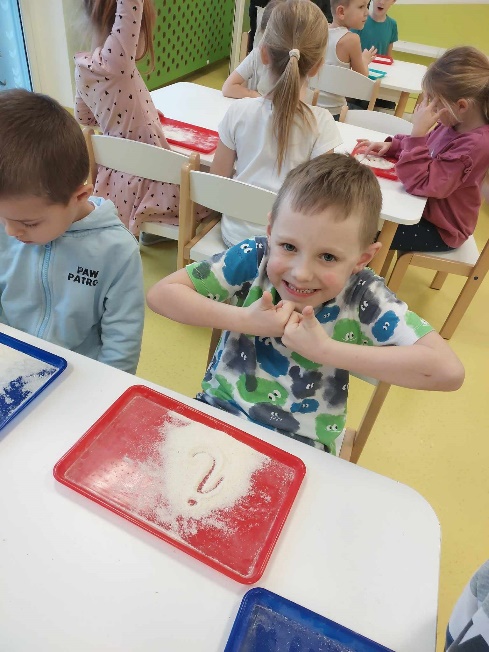 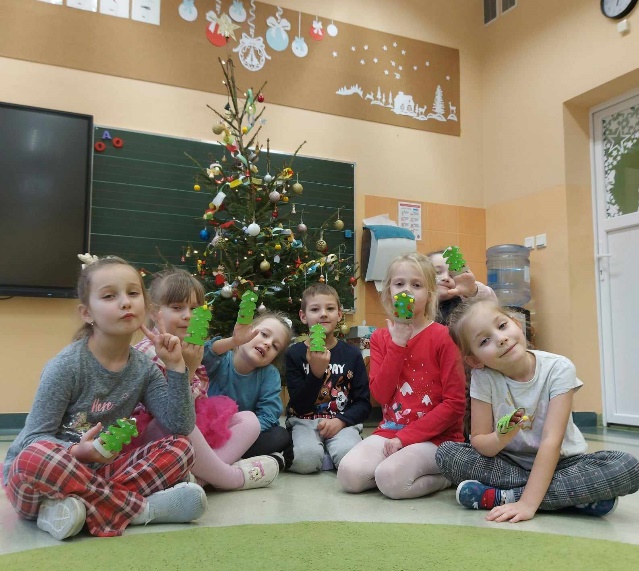 Realizacja innowacji Święta Maryjne w Kalendarzu liturgicznym.
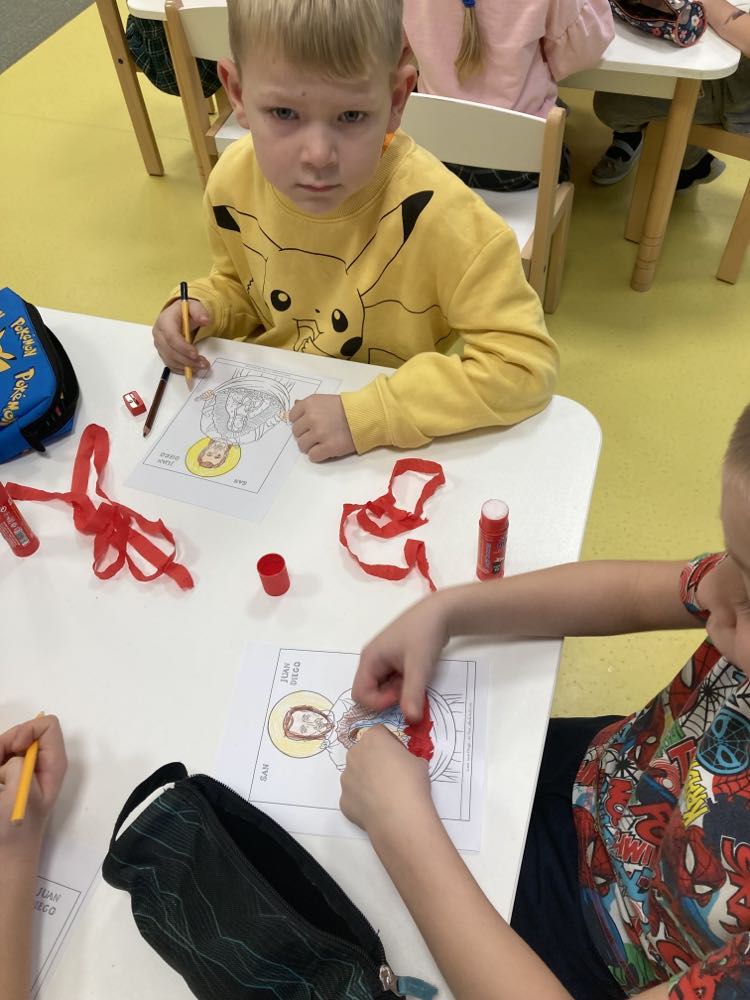 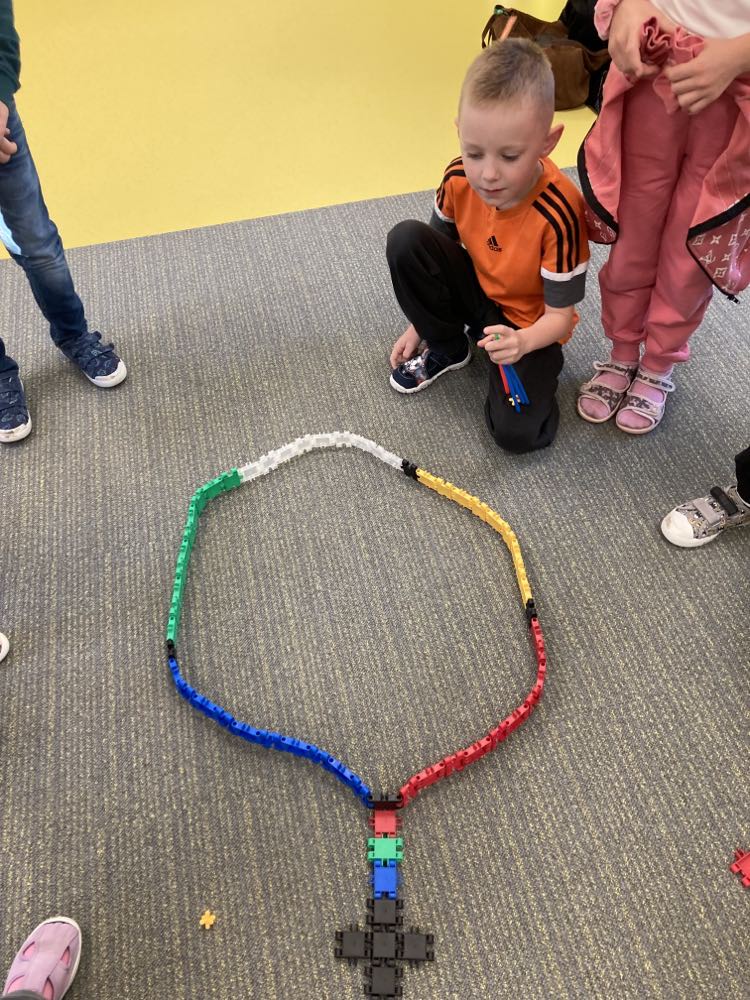 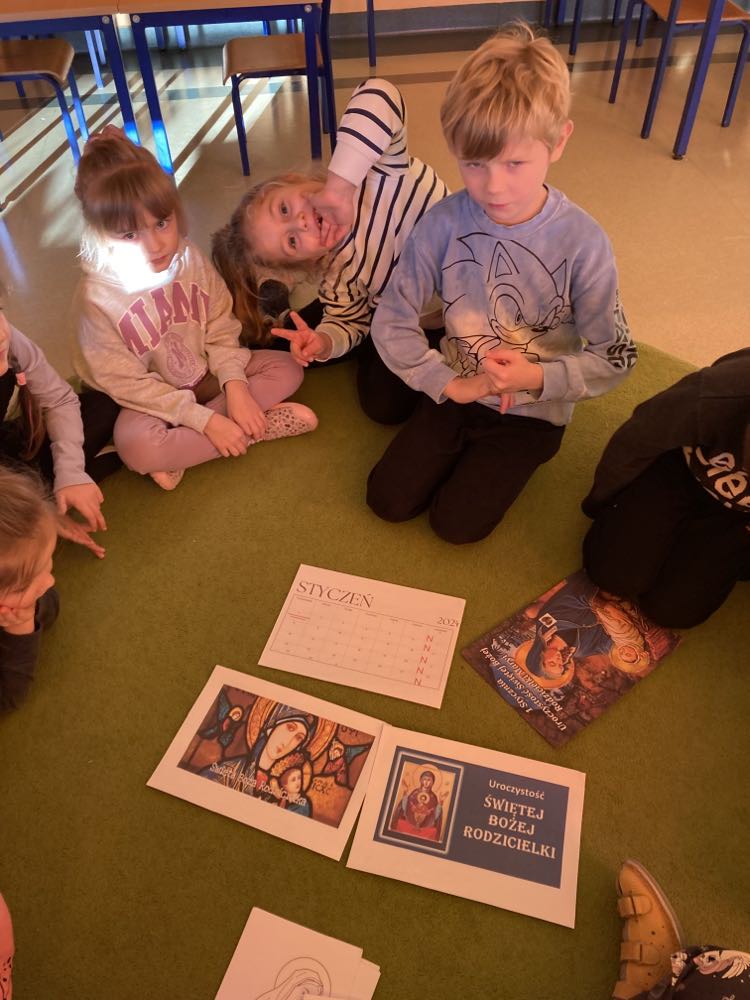 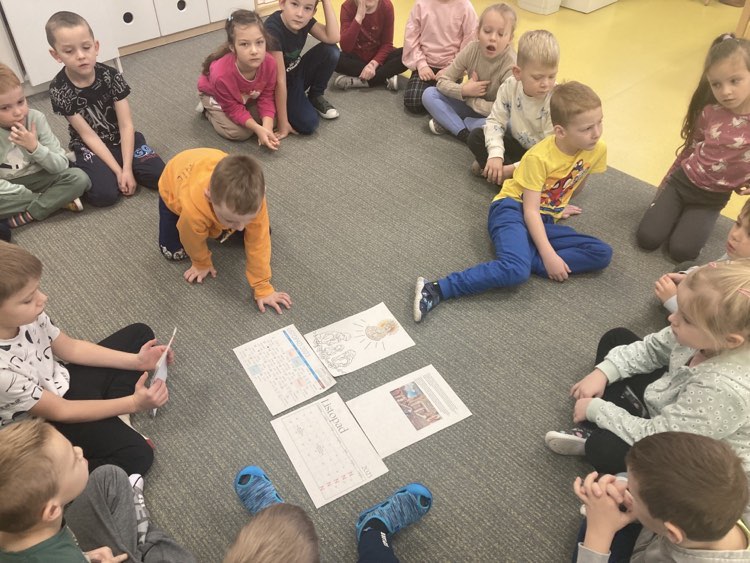 Obchodzimy urodziny
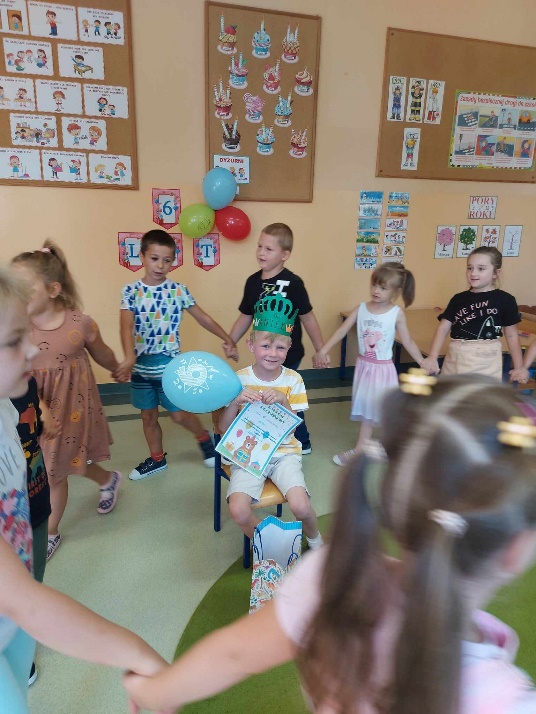 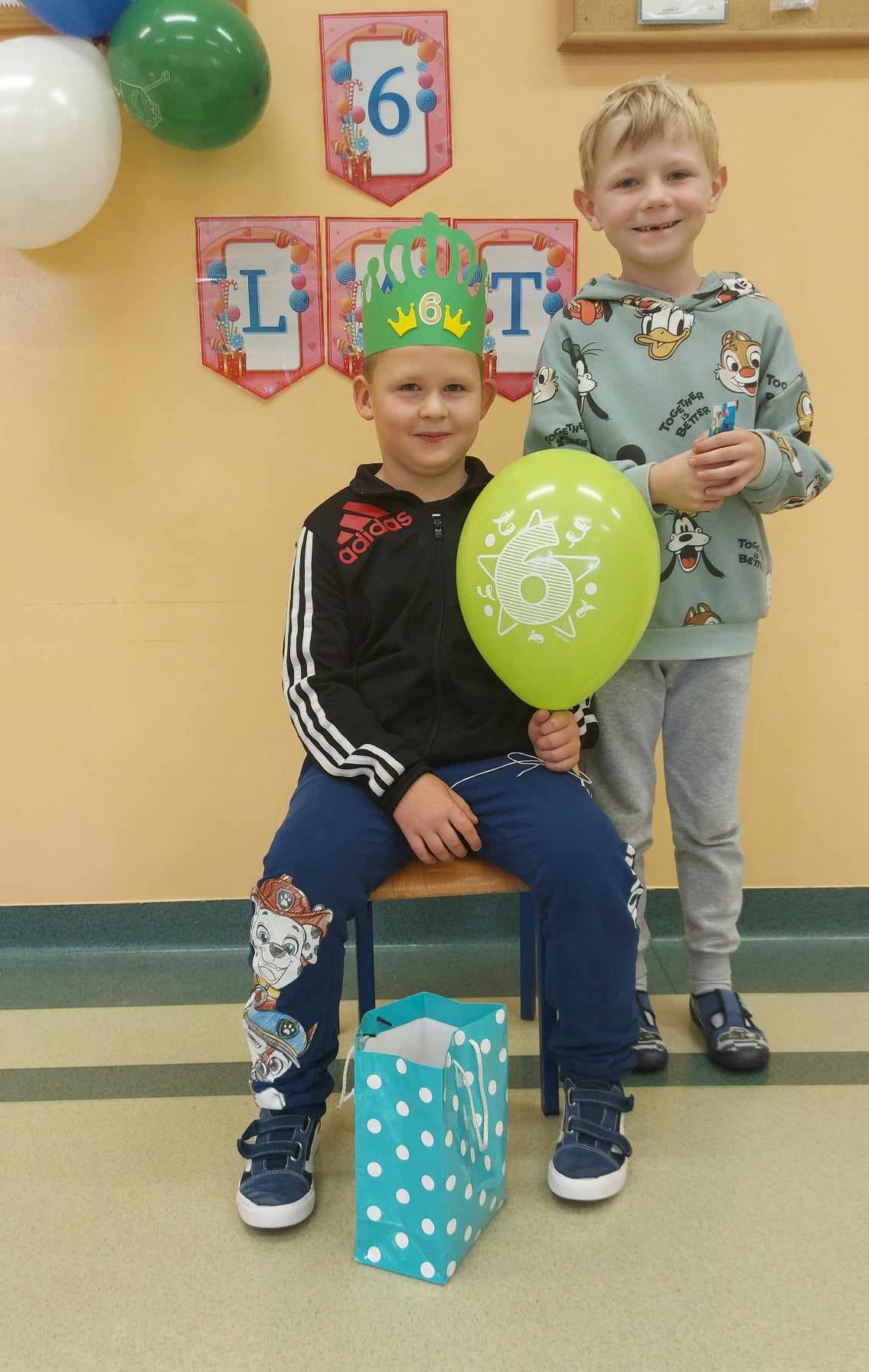 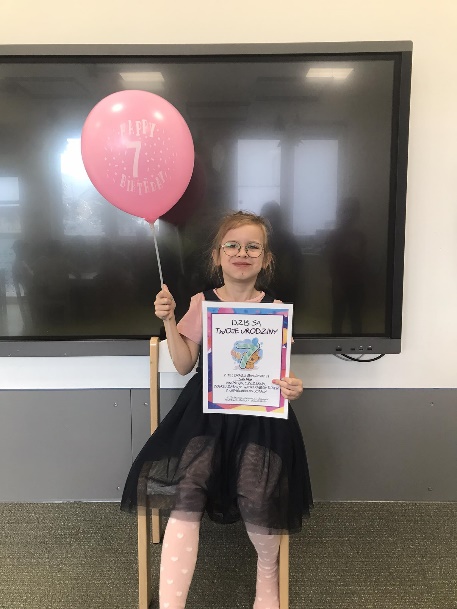 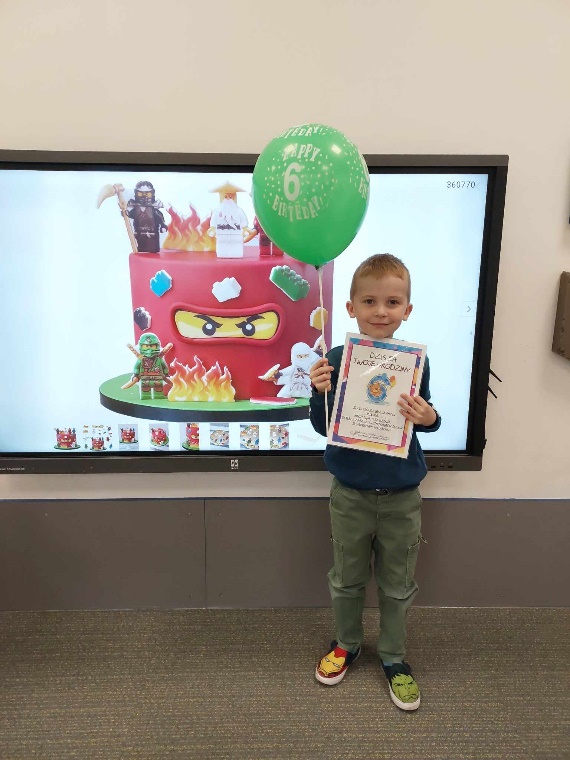 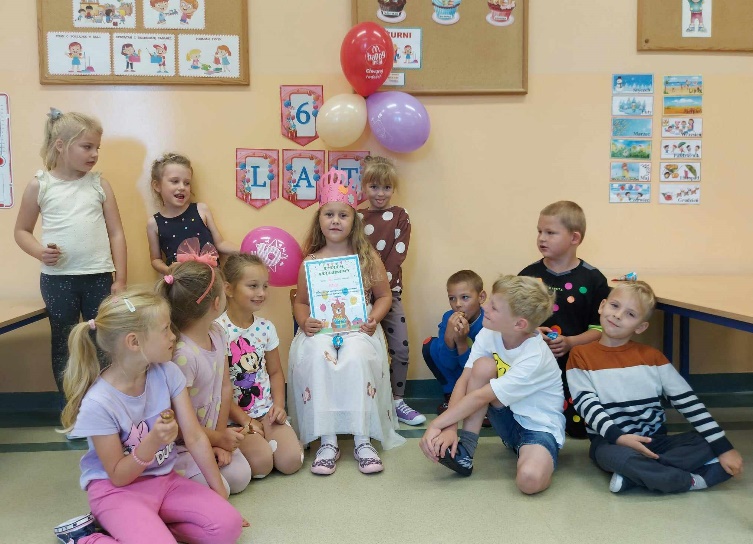 Udział przedszkolaków w konkursach
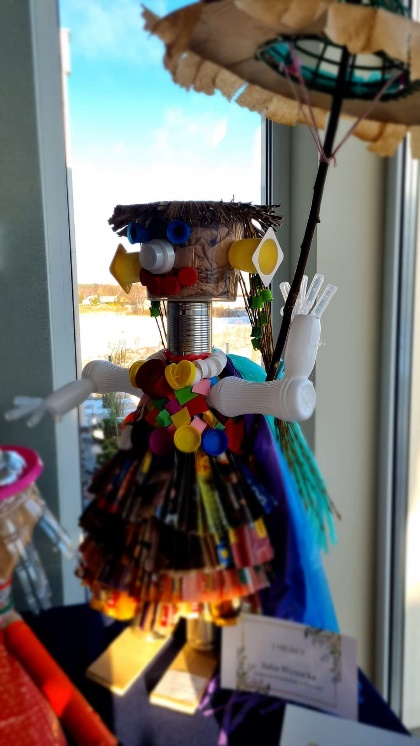 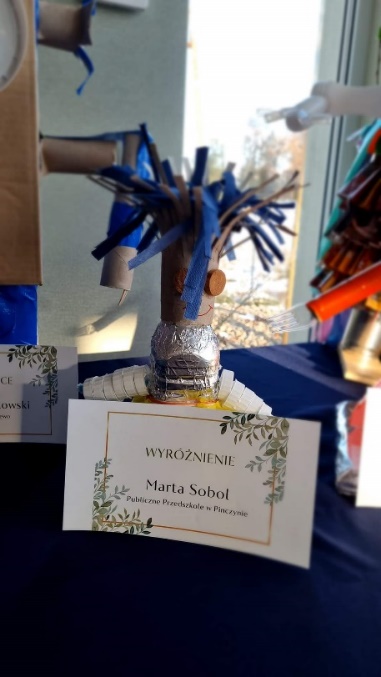 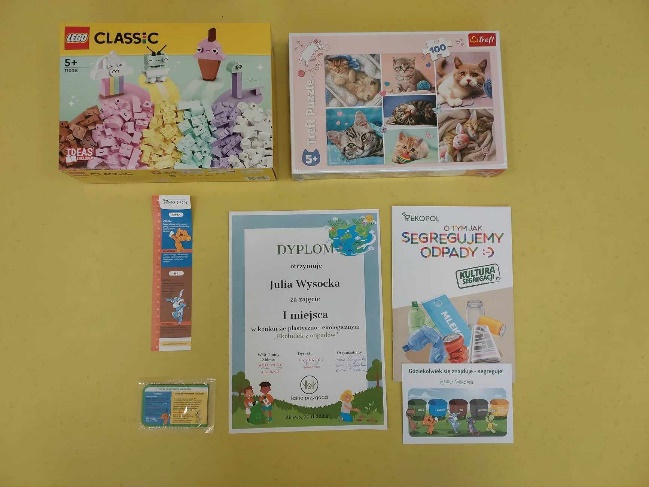 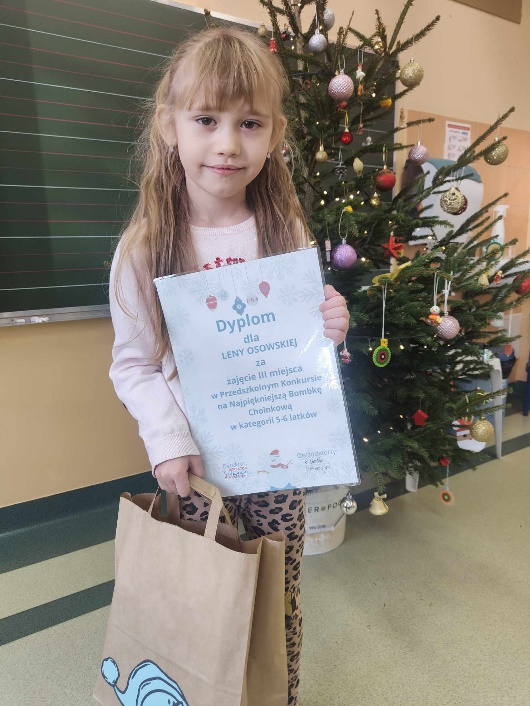 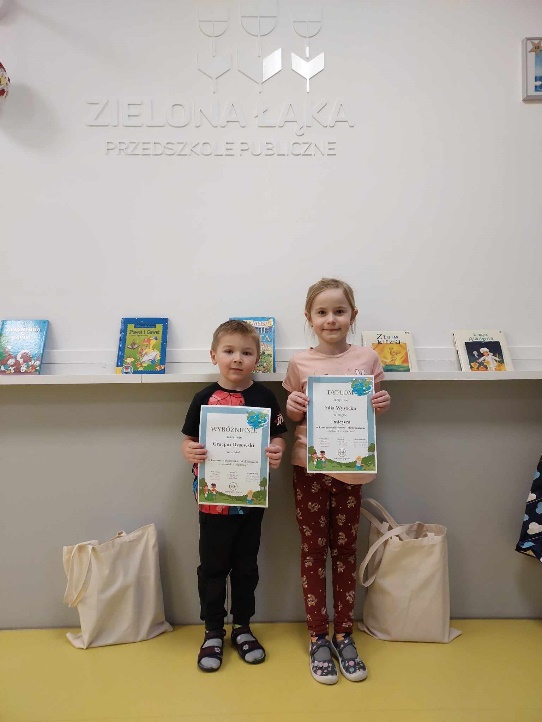 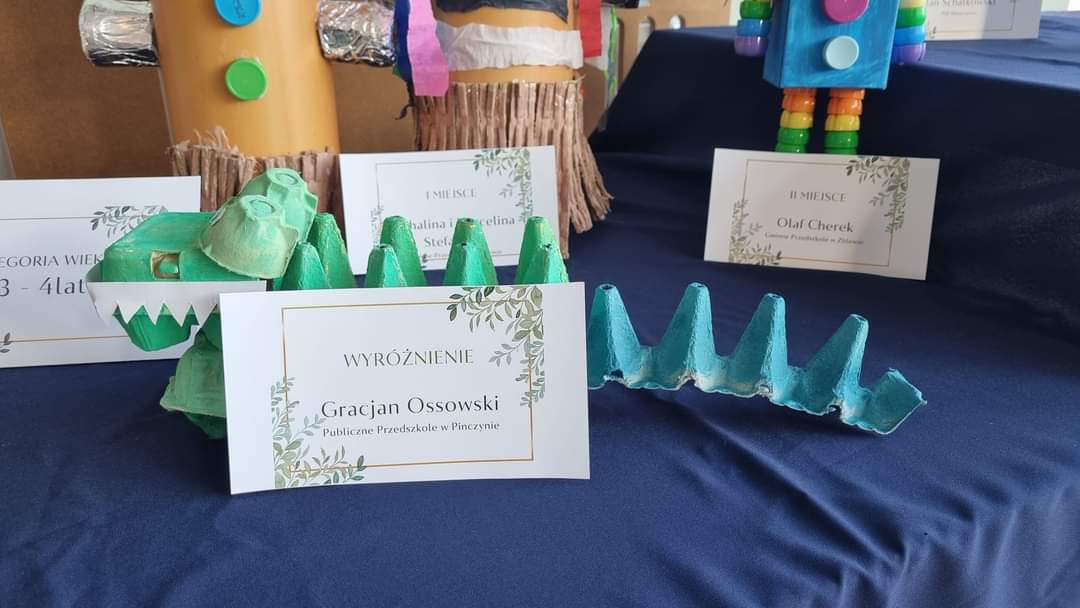 Dziękujemy za uwagę 
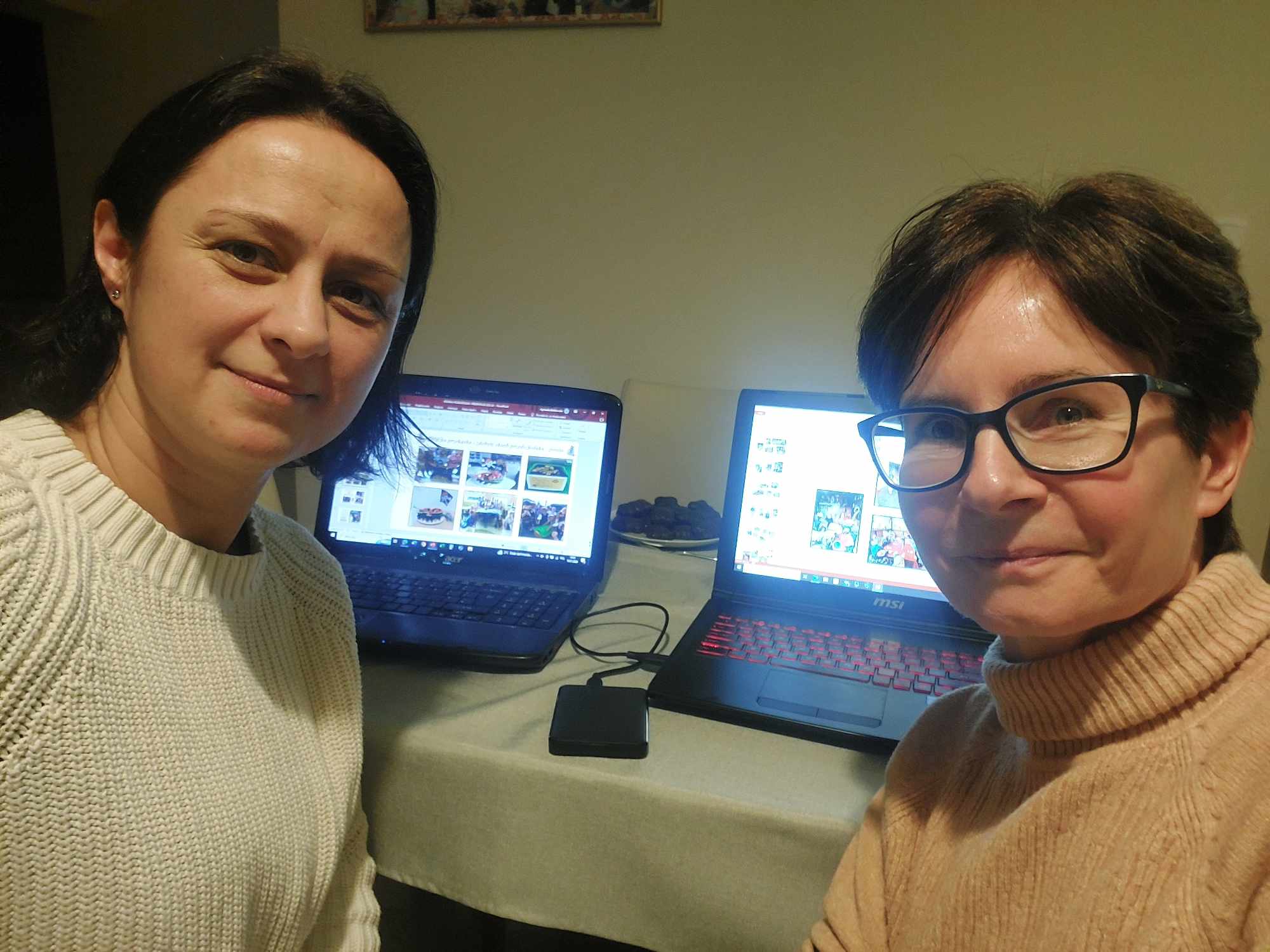